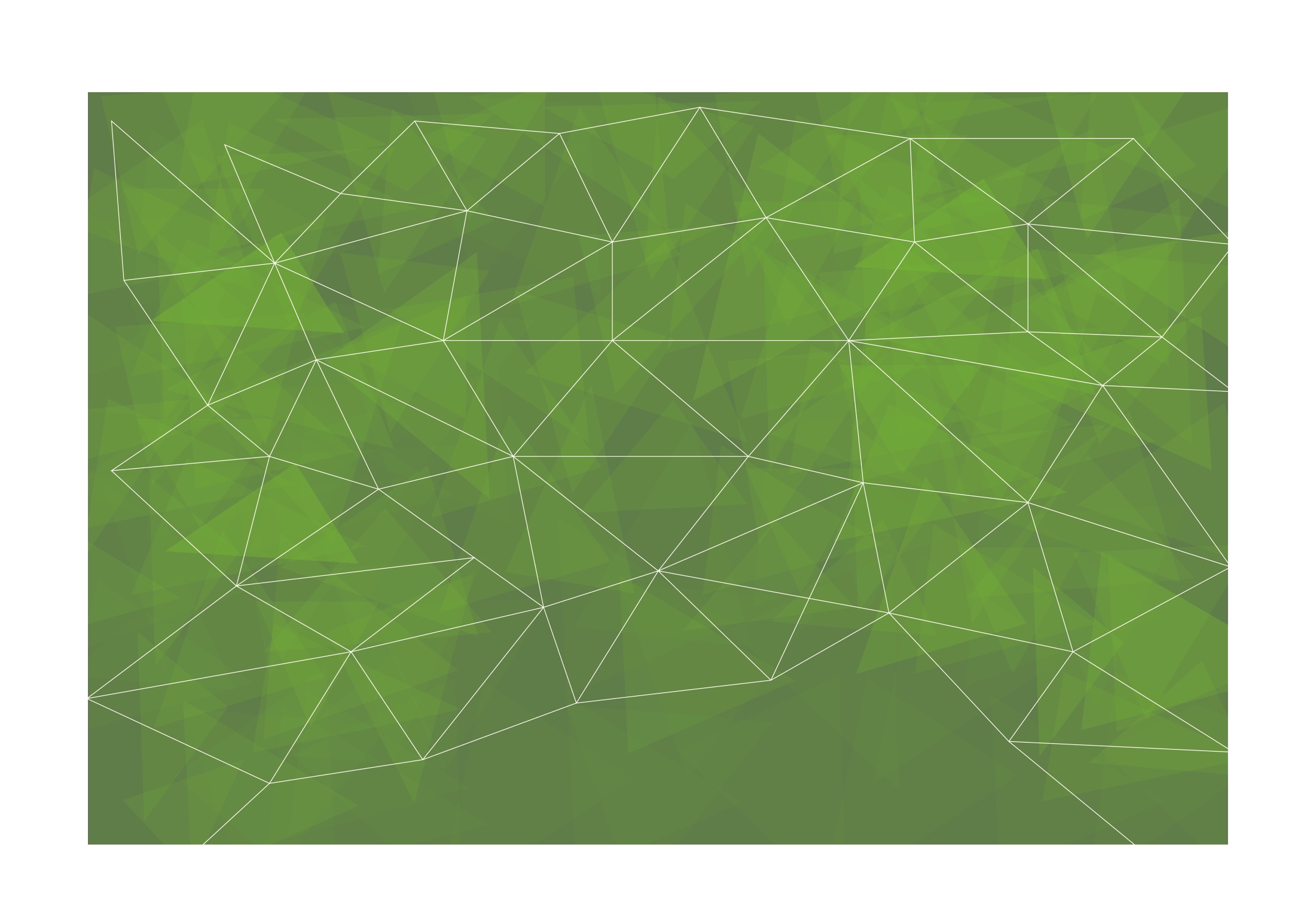 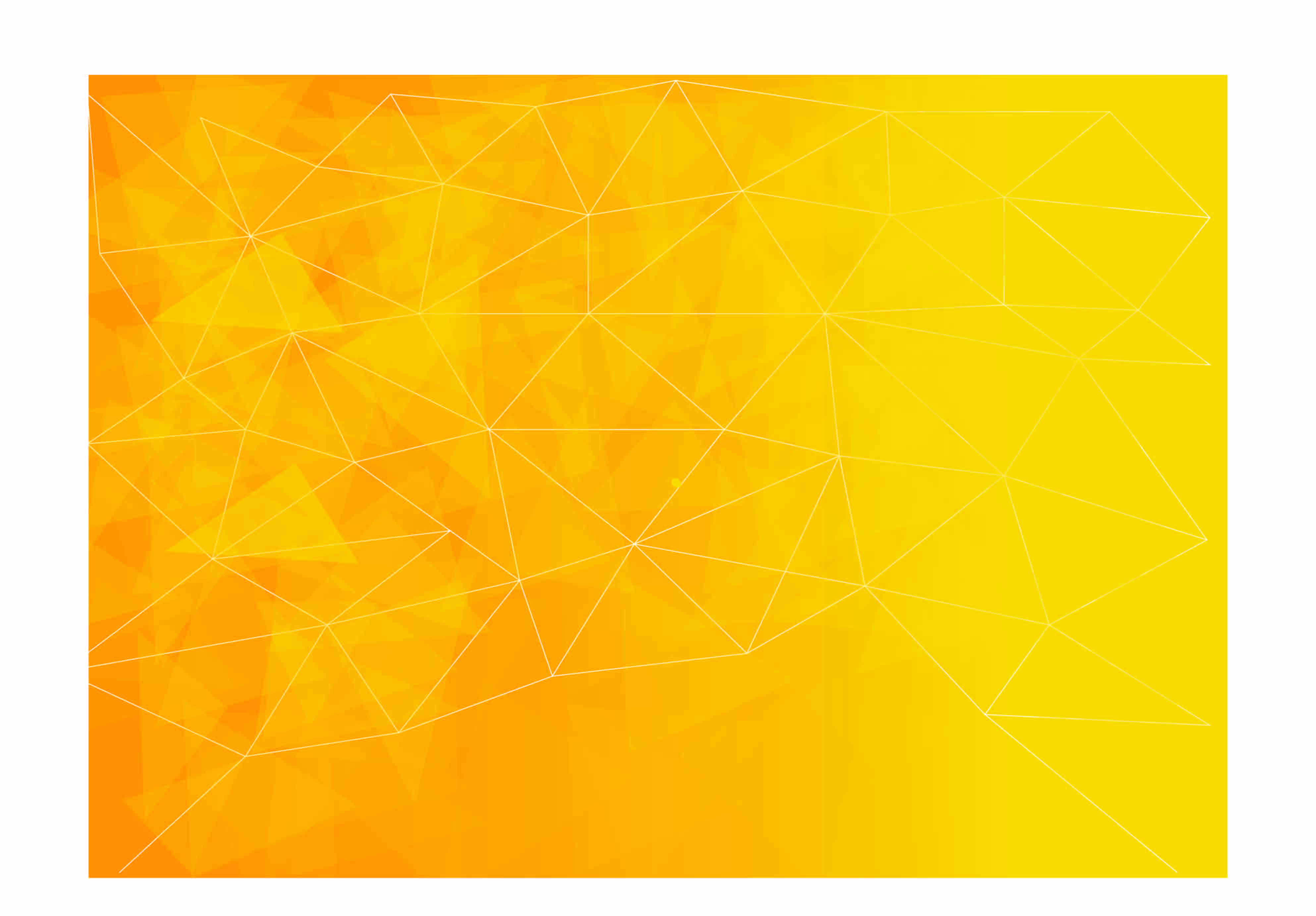 ΕΝΟΤΗΤΑ 3 ΕΠΙΧΕΙΡΗΜΑΤΙΚΟ ΠΝΕΥΜΑ
3.3. Επιβεβαίωση της Δεξιότητας «Αίσθημα Πρωτοβουλίας και Επιχειρηματικό-τητας» των Ενηλίκων με Λιγότερες Ευκαιρίες
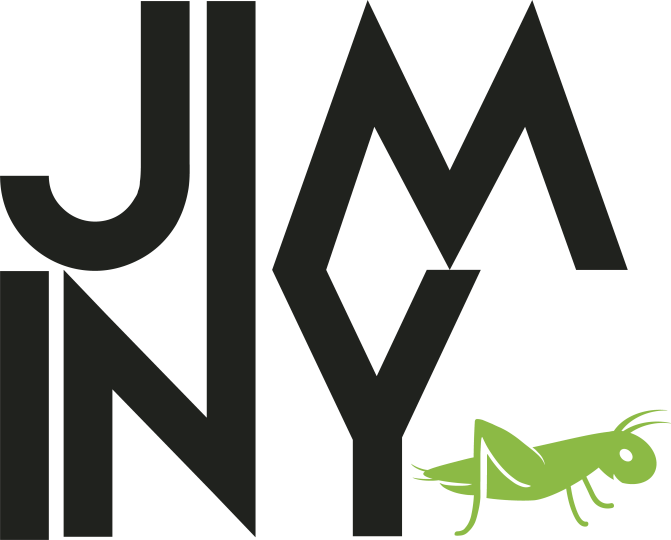 Ταξίδι για την αύξηση των τεχνικών της συναισθηματικής νοημοσύνης, της ψηφιακής ευαισθητοποίησης και του επιχειρηματικού πνεύματος/τρόπου ζωής
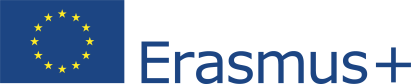 This Project (2019-1-RO01-KA204-063136) has been funded with support from the European Commission. This document reflects the views only of the author and the Commission cannot be held responsible for any use which might be made of the information contained herein.
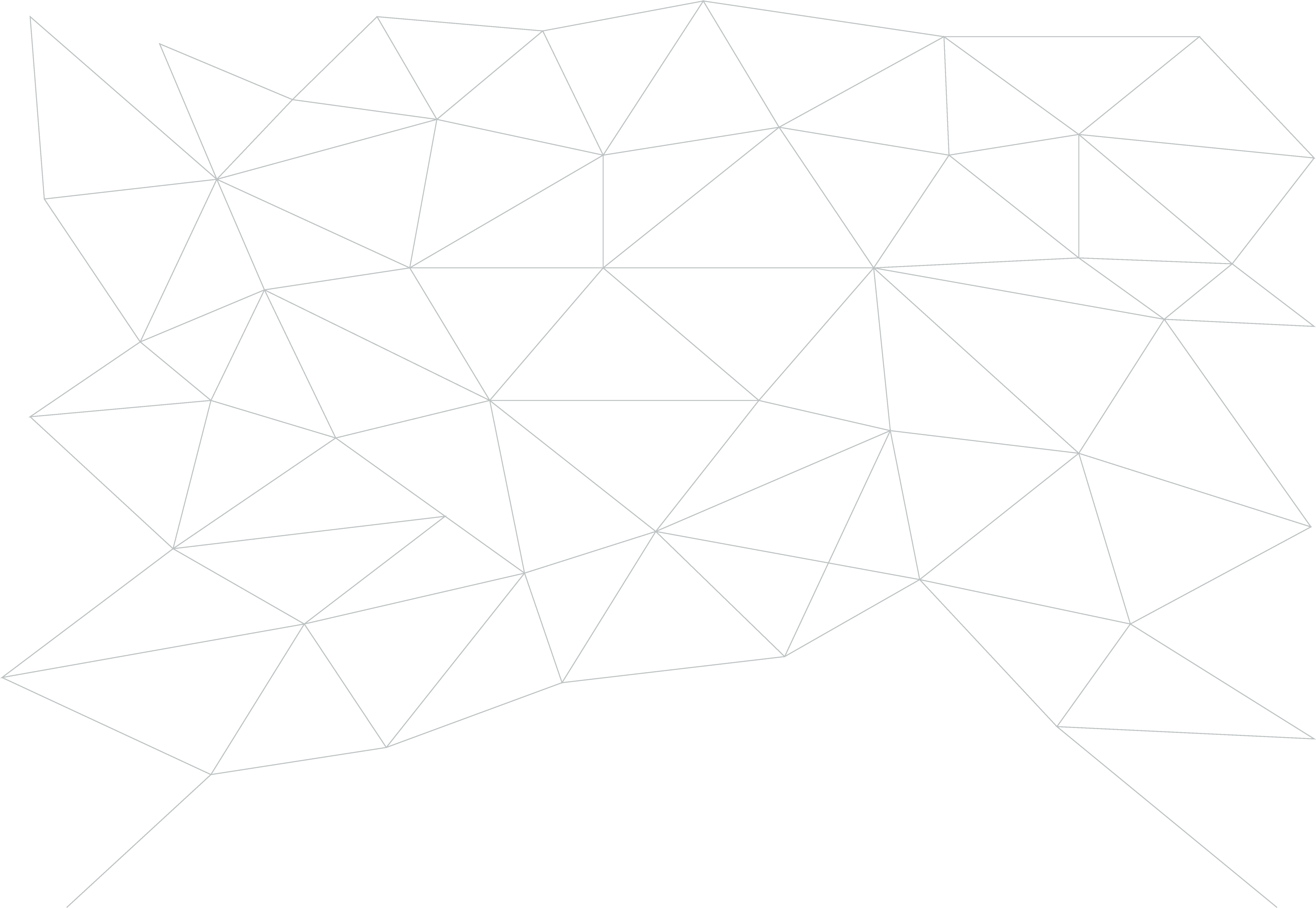 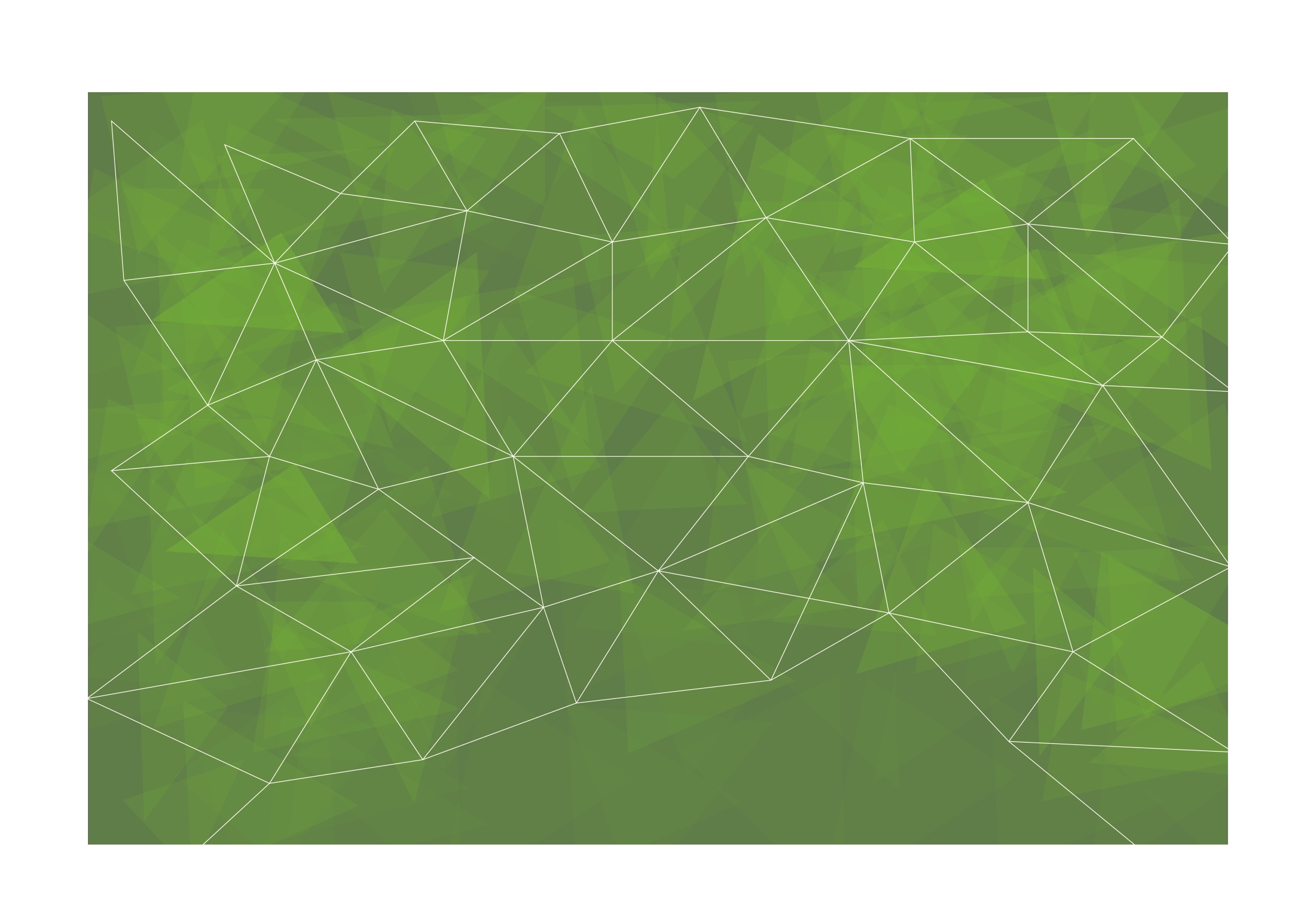 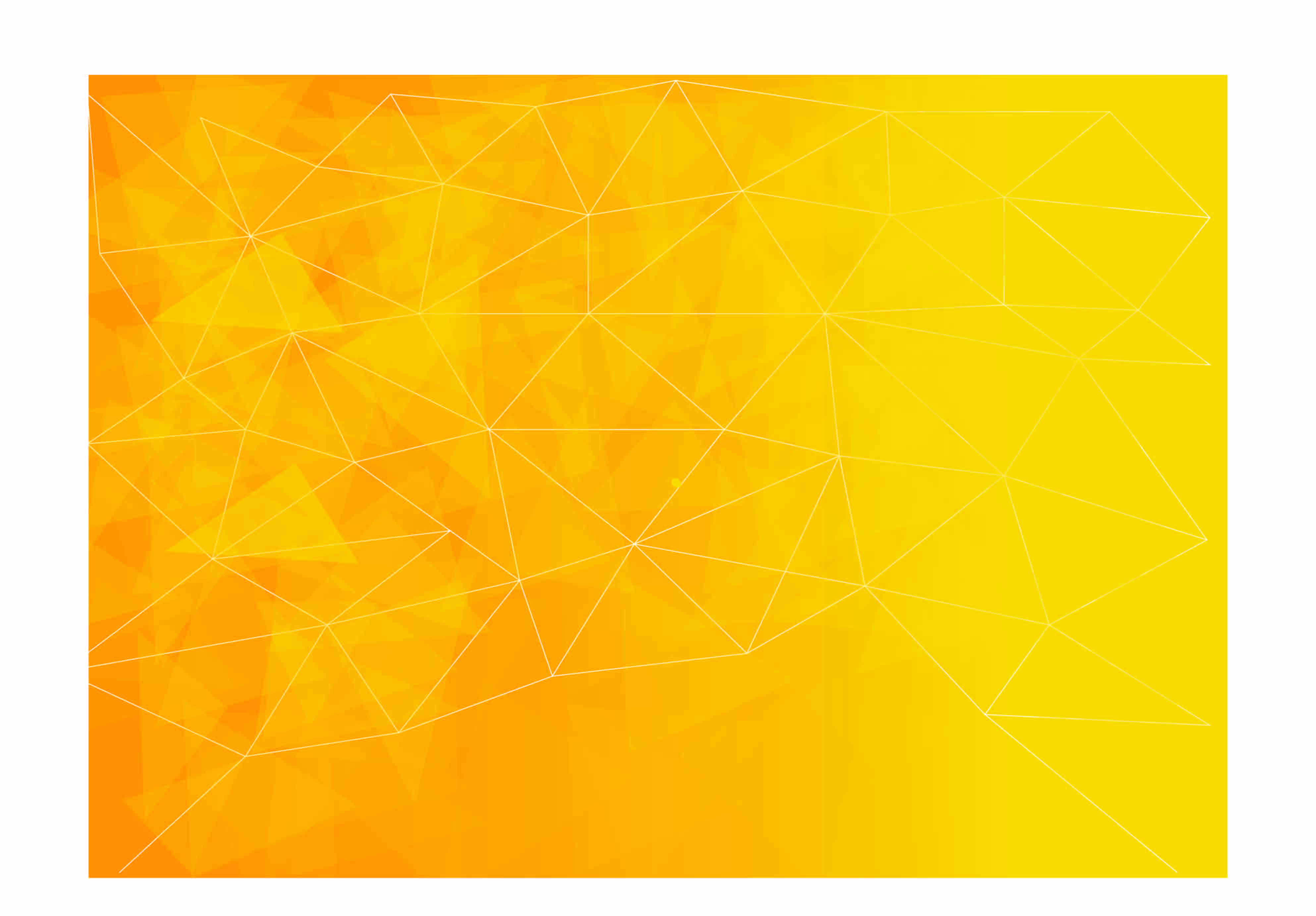 Σχέδιο μαθήματος
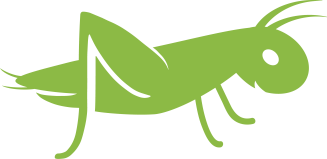 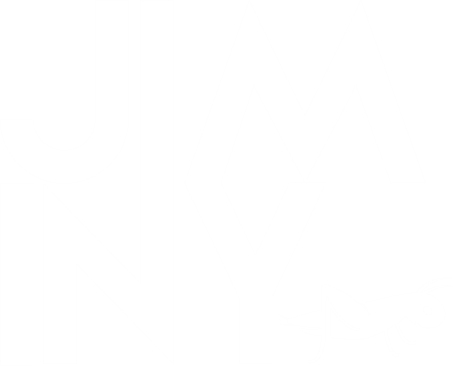 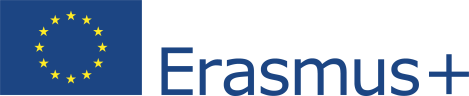 This Project (2019-1-RO01-KA204-063136) has been funded with support from the European Commission. This document reflects the views only of the author and the Commission cannot be held responsible for any use which might be made of the information contained herein.
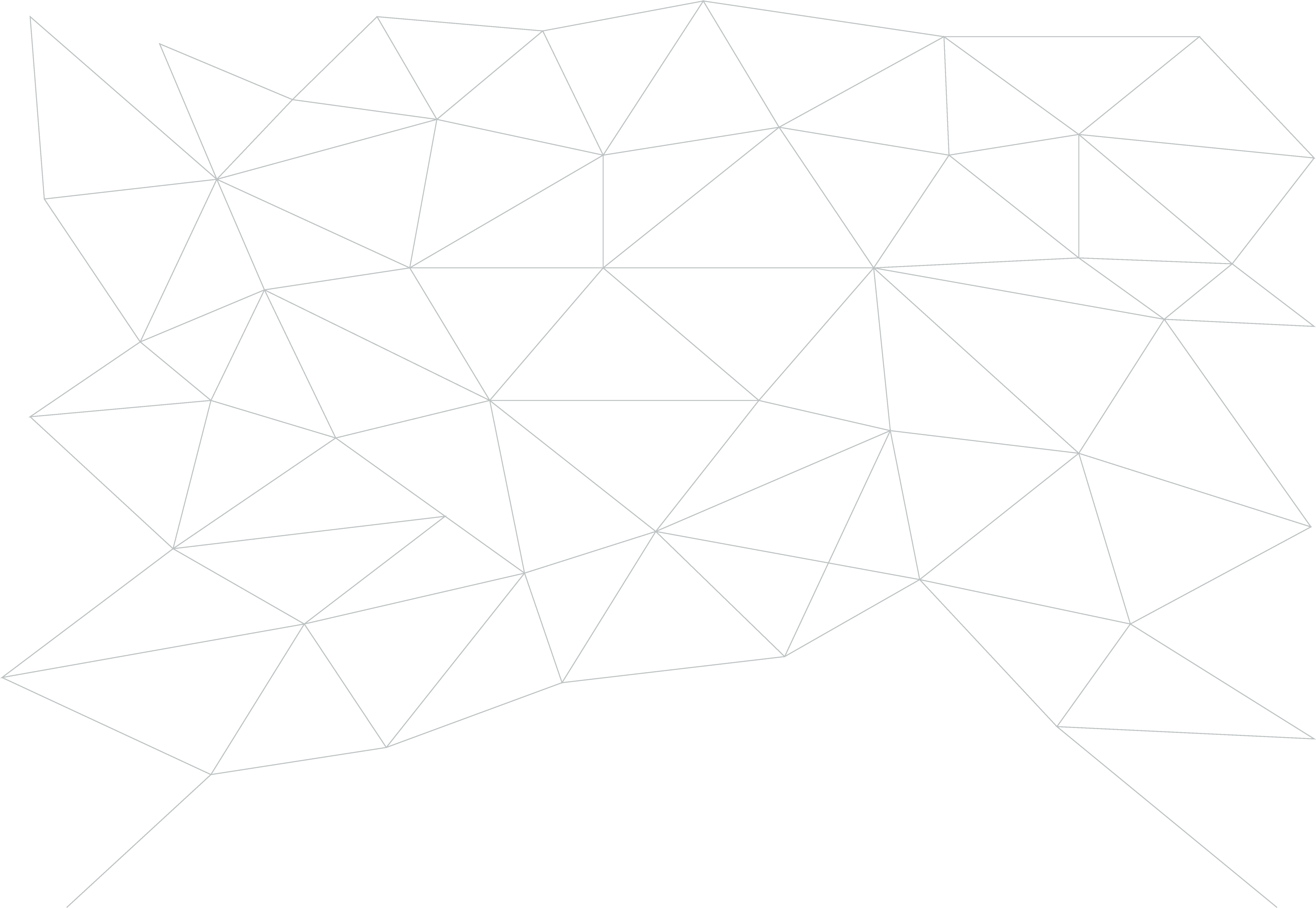 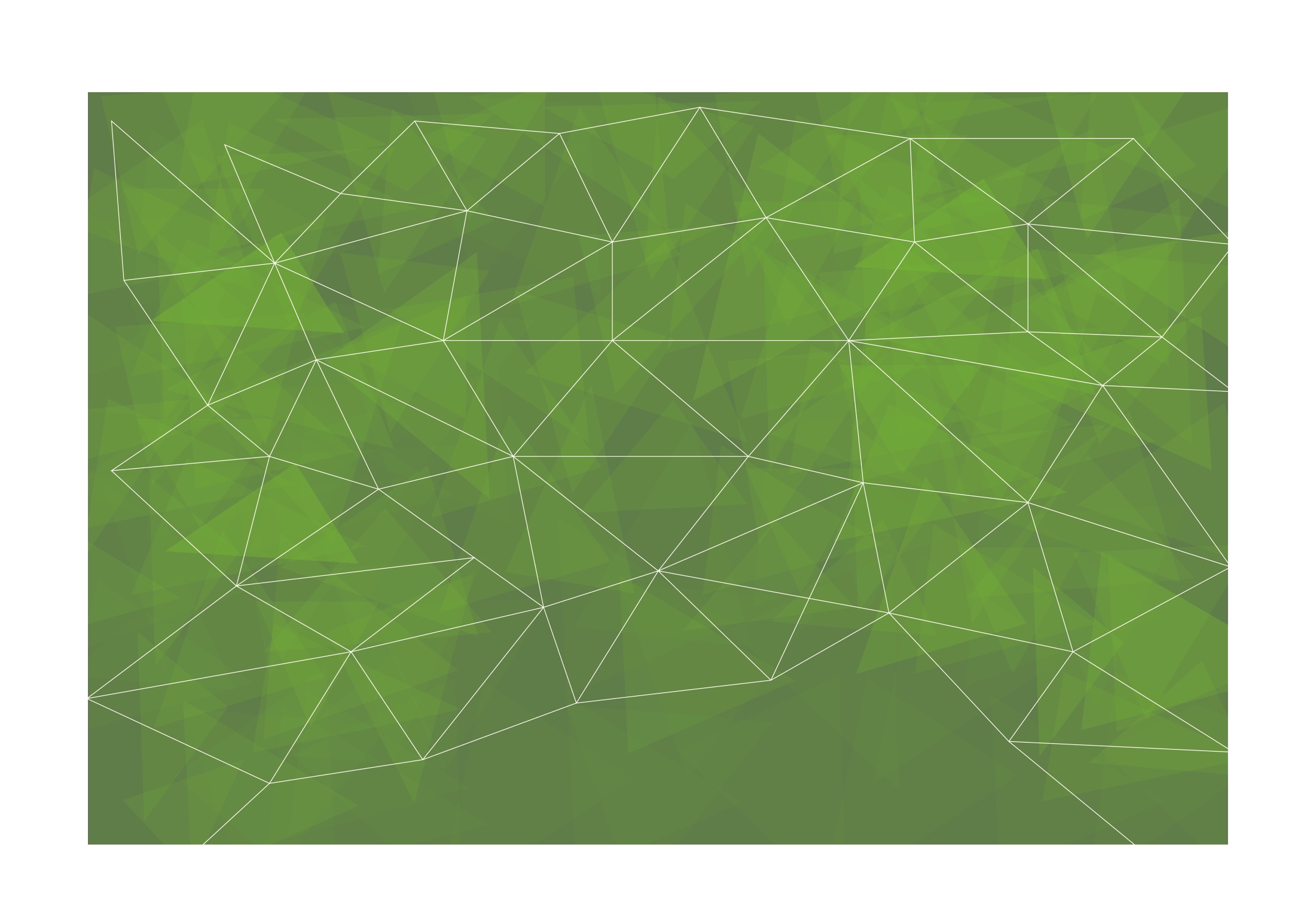 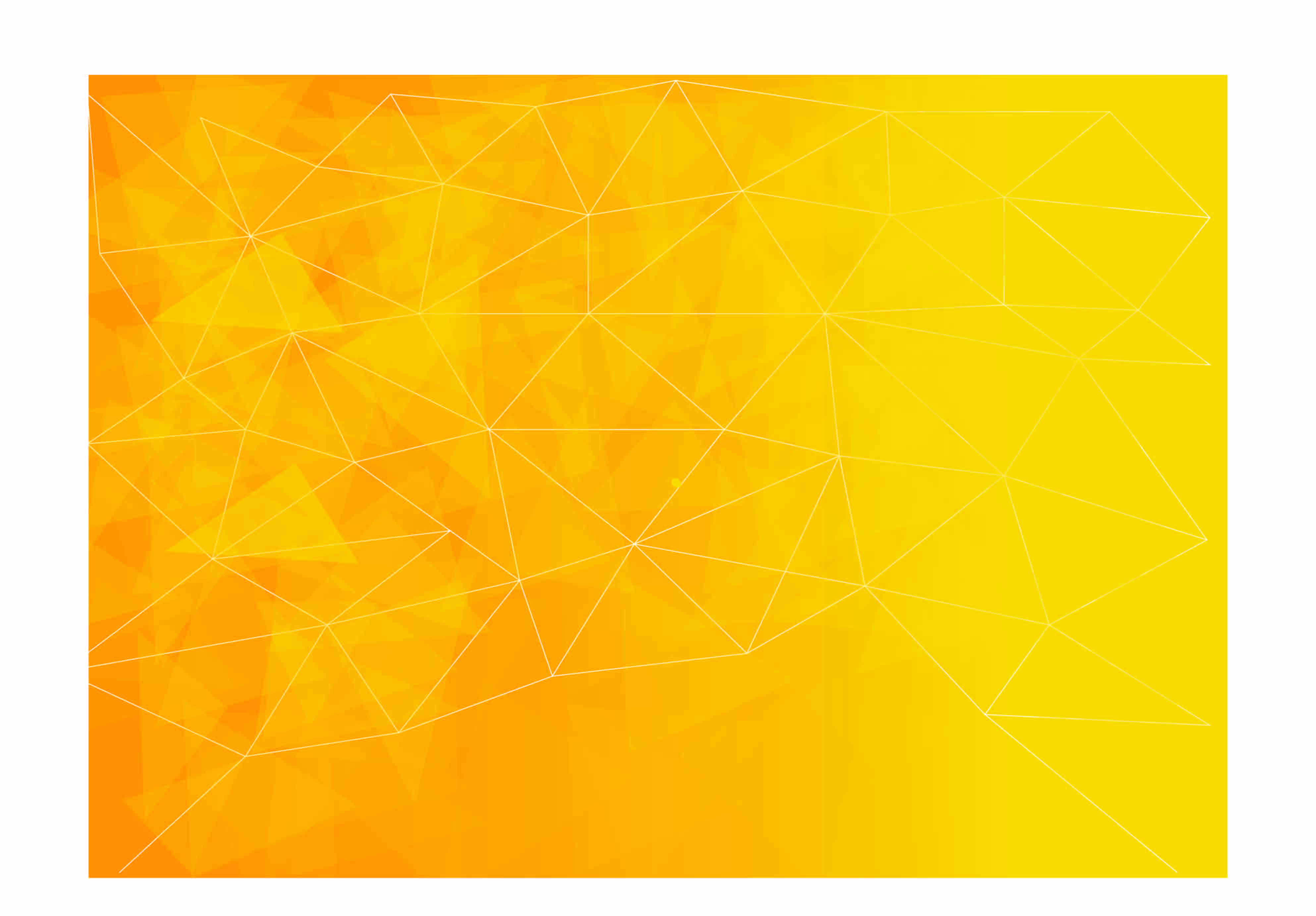 Σχέδιο μαθήματος
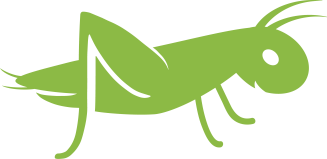 ΣΥΝΟΛΟ = 7 ώρες
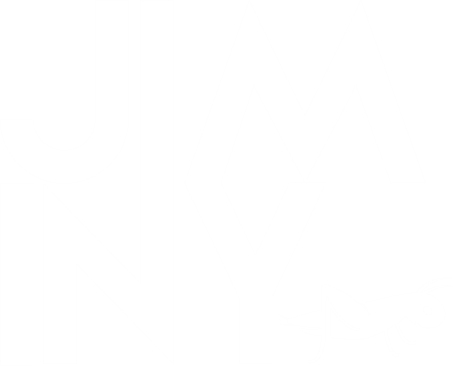 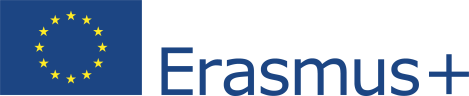 This Project (2019-1-RO01-KA204-063136) has been funded with support from the European Commission. This document reflects the views only of the author and the Commission cannot be held responsible for any use which might be made of the information contained herein.
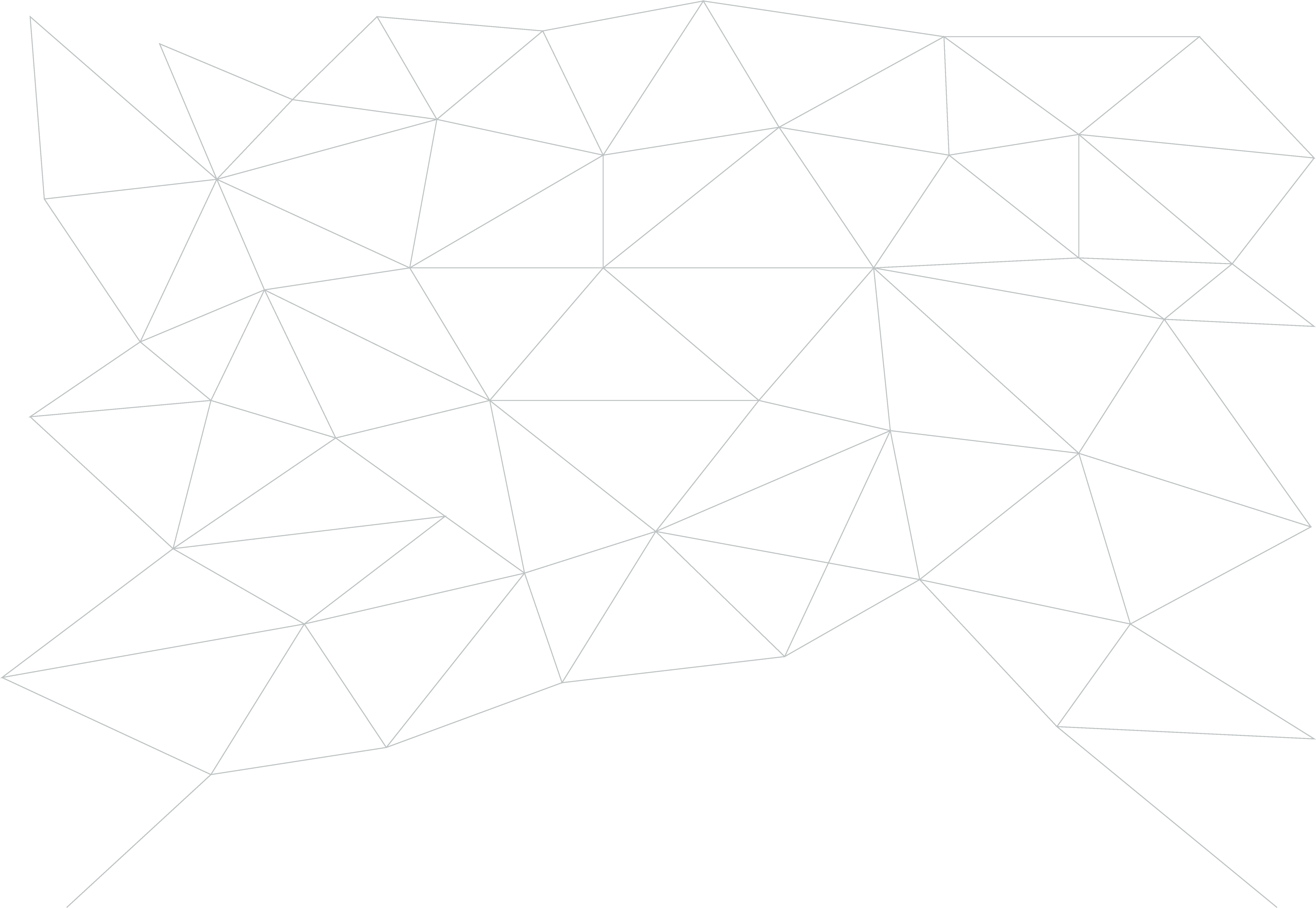 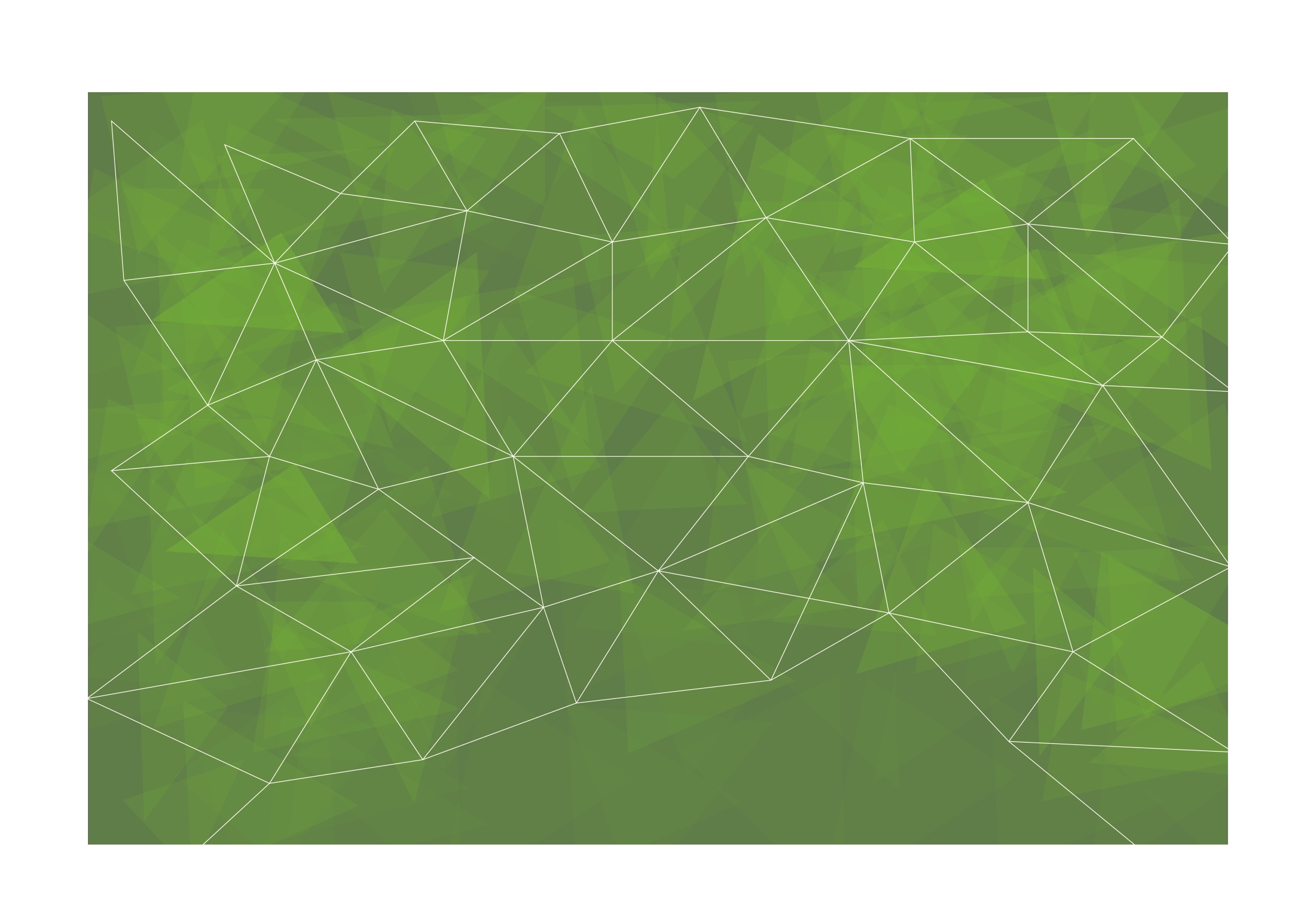 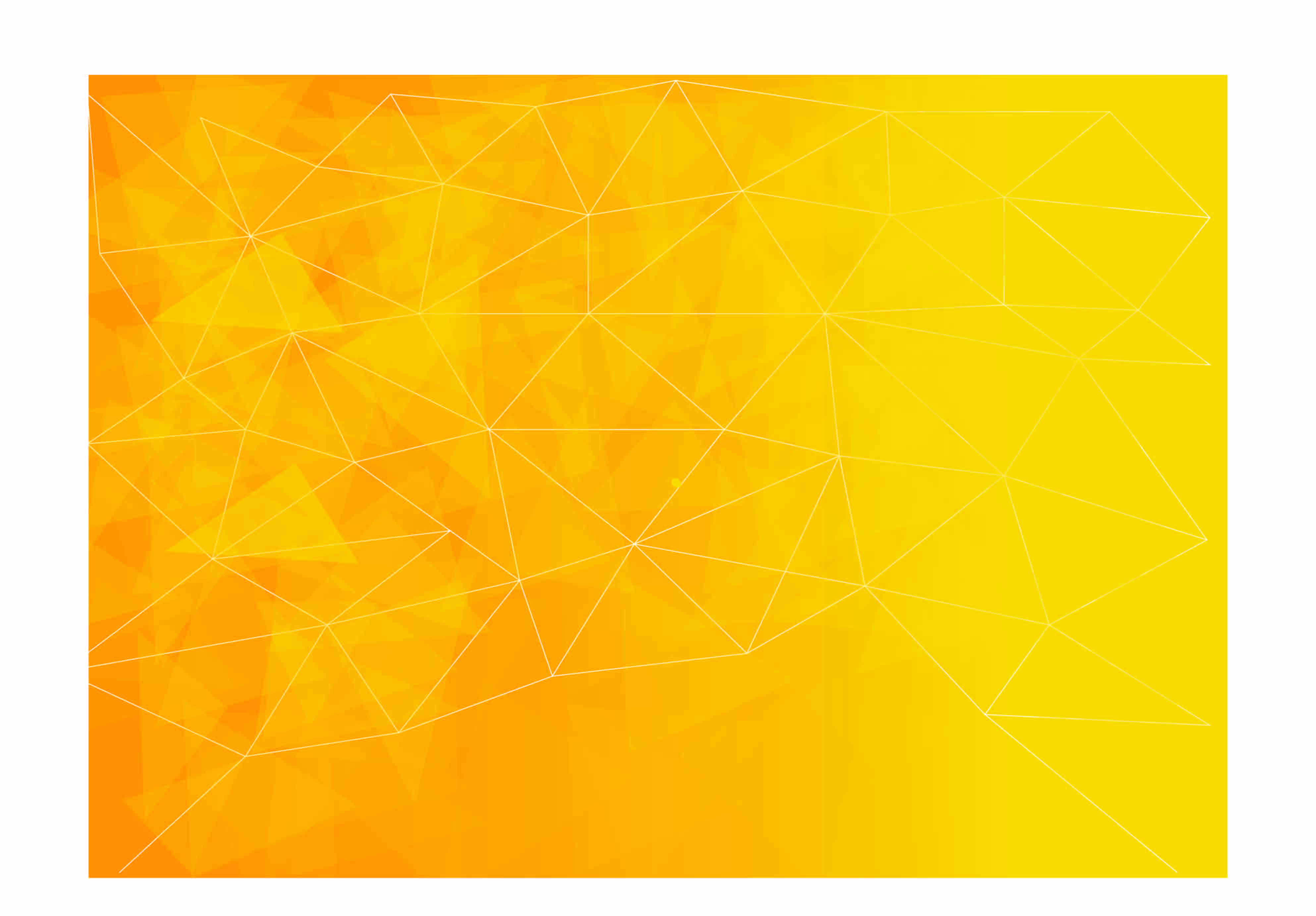 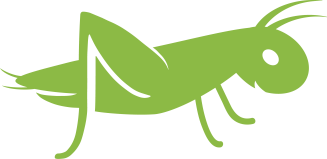 Αρχικό τεστ
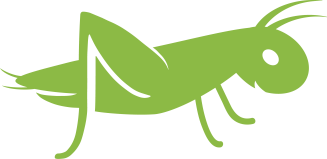 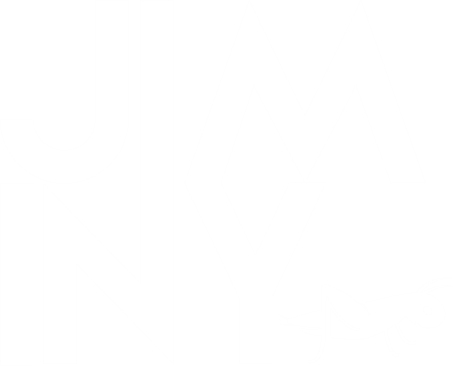 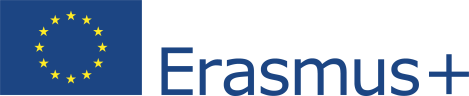 This Project (2019-1-RO01-KA204-063136) has been funded with support from the European Commission. This document reflects the views only of the author and the Commission cannot be held responsible for any use which might be made of the information contained herein.
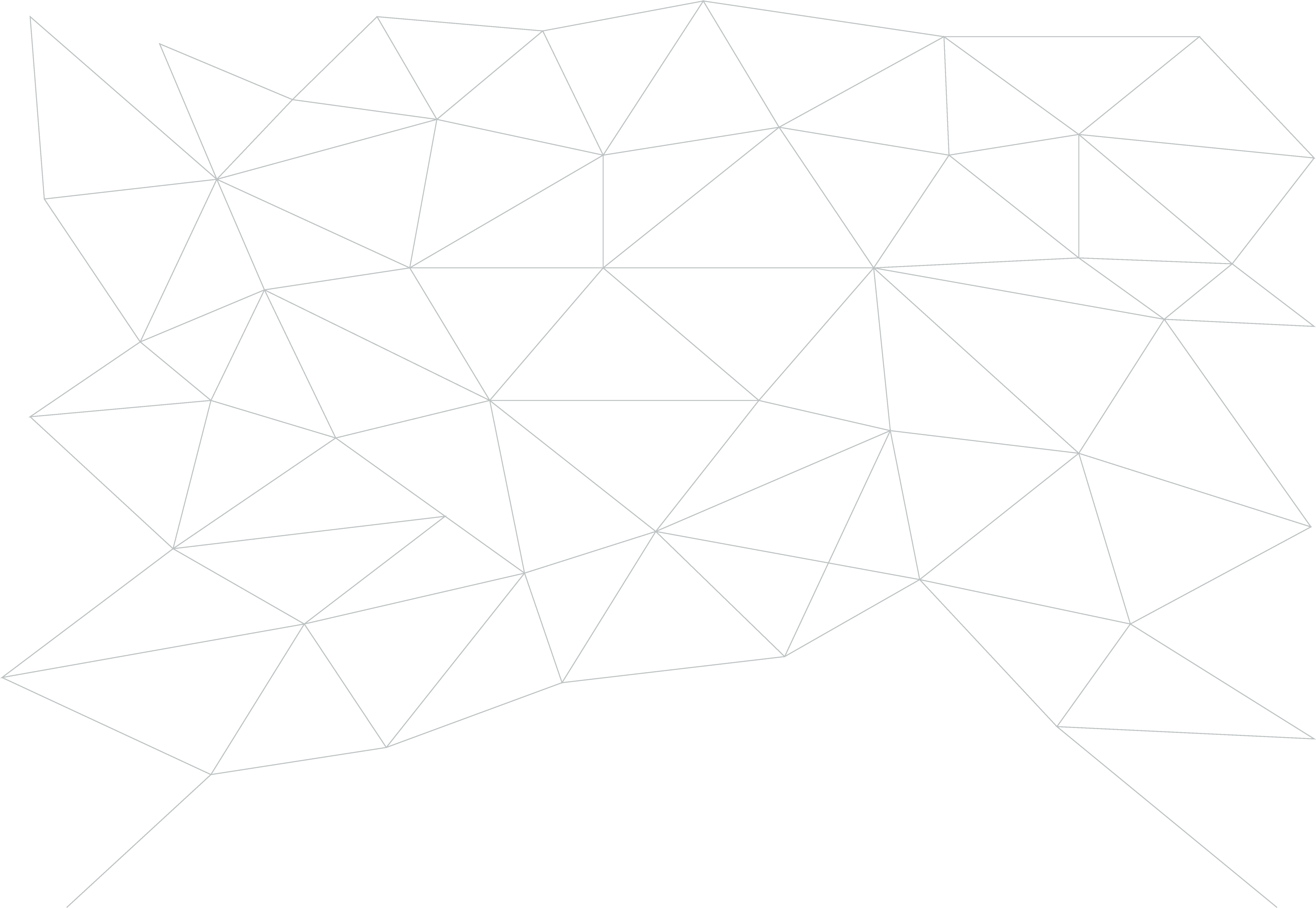 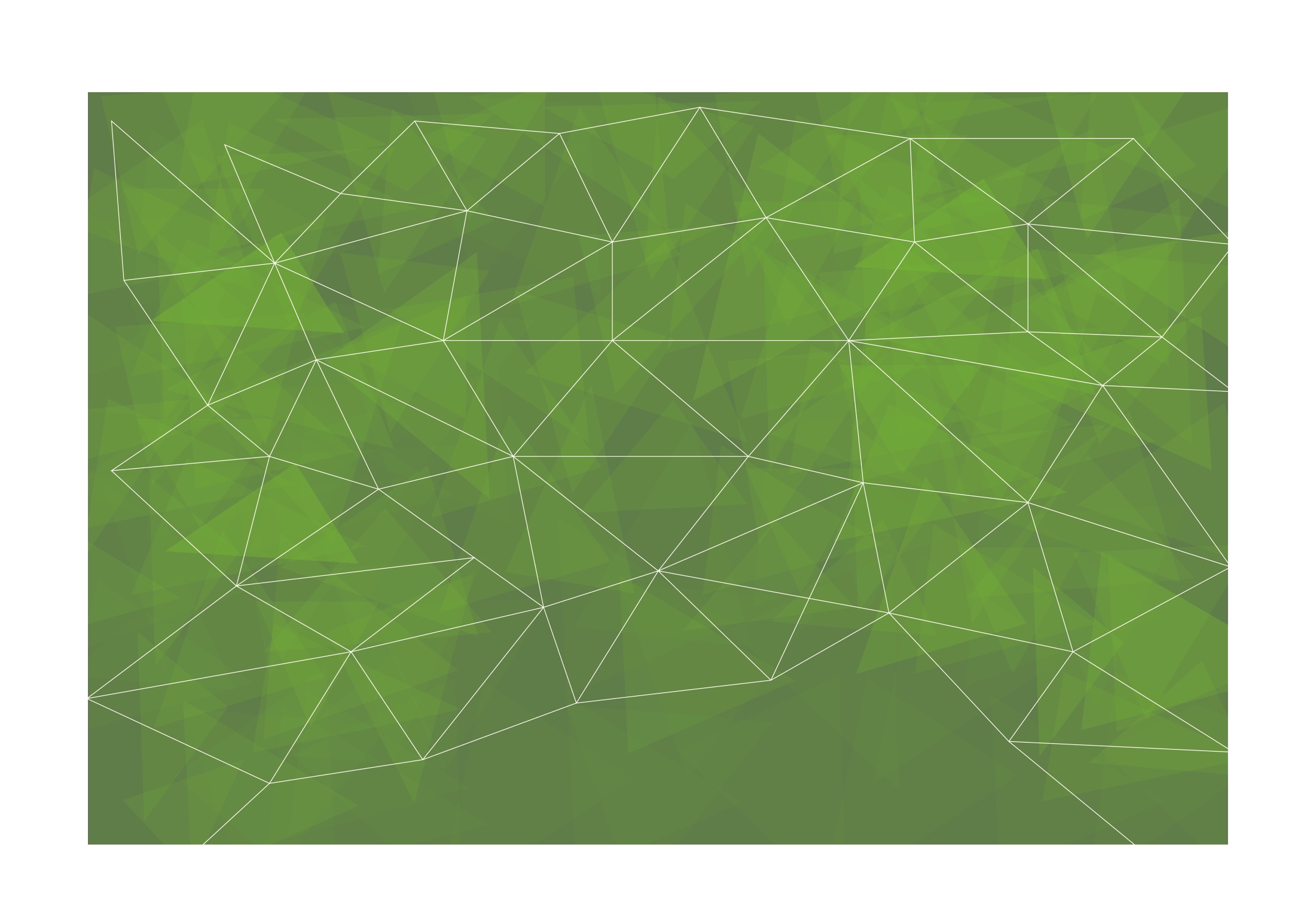 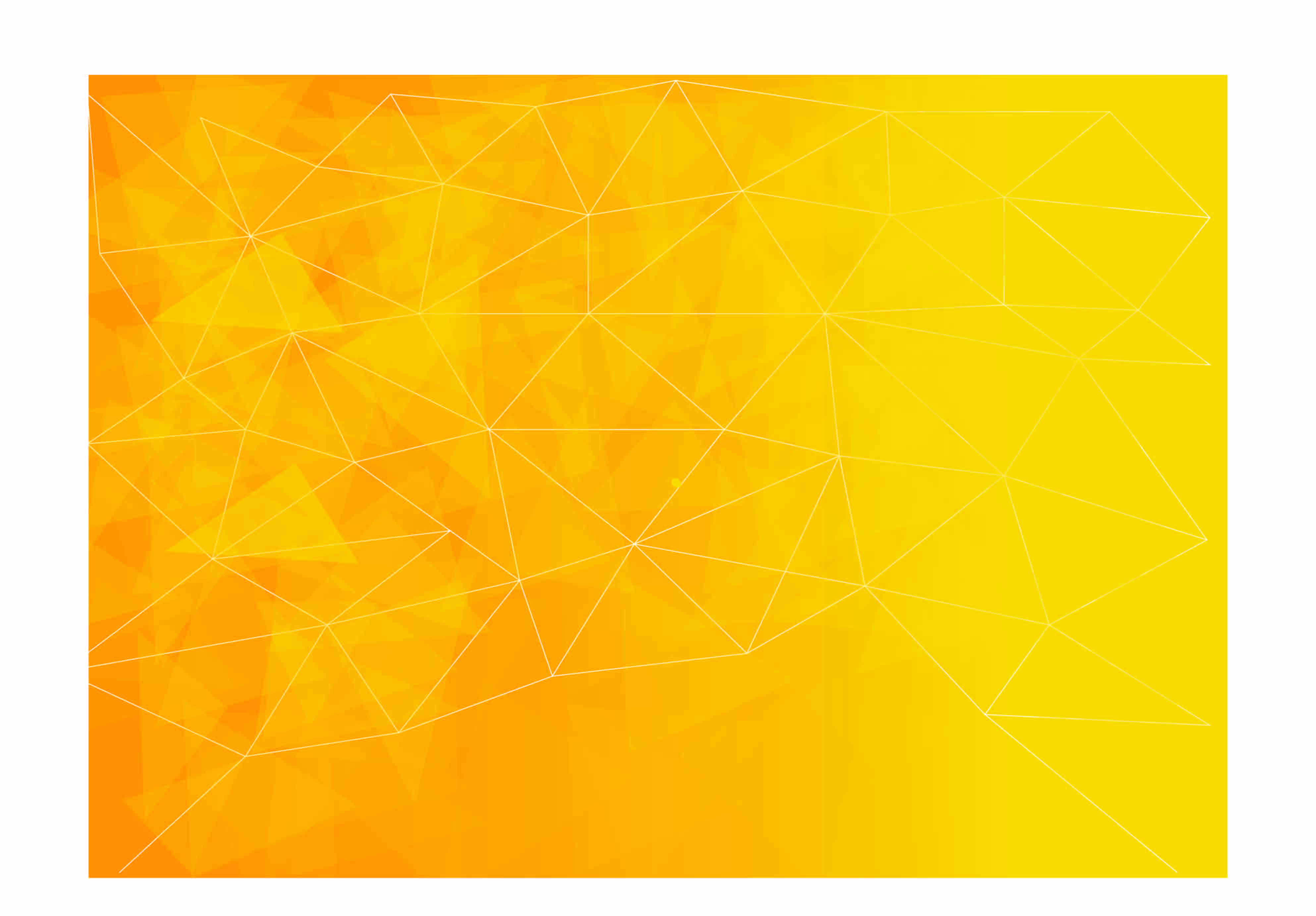 Επίγνωση vs Ικανότητα
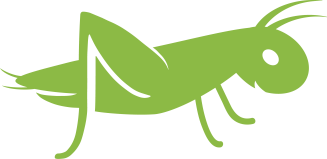 Τι περιμένω να μάθω
Τι περιμένω να προσφέρω
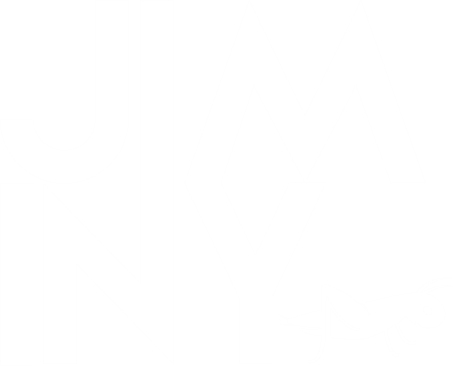 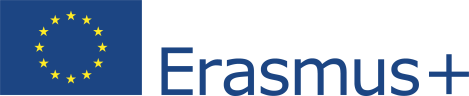 This Project (2019-1-RO01-KA204-063136) has been funded with support from the European Commission. This document reflects the views only of the author and the Commission cannot be held responsible for any use which might be made of the information contained herein.
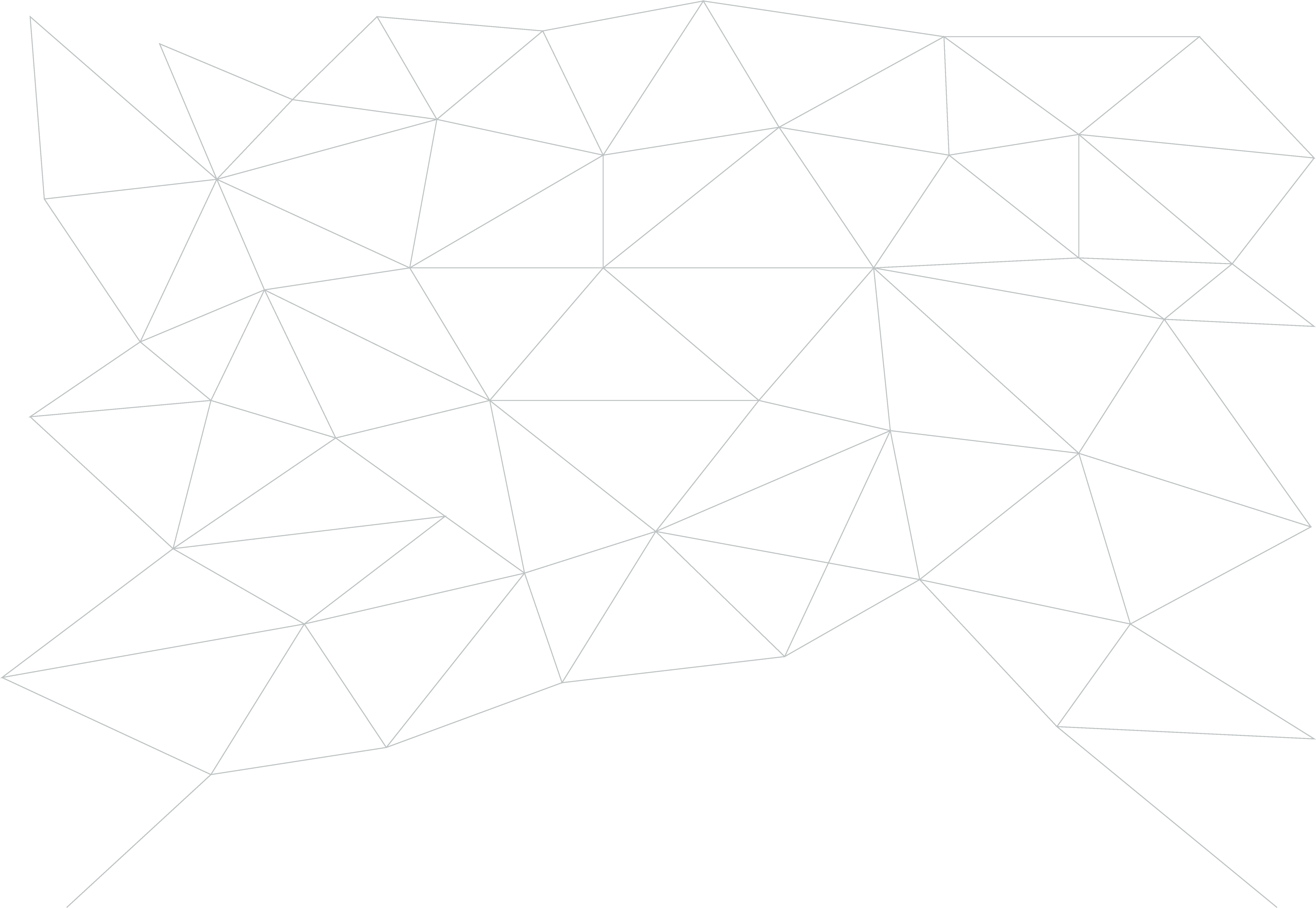 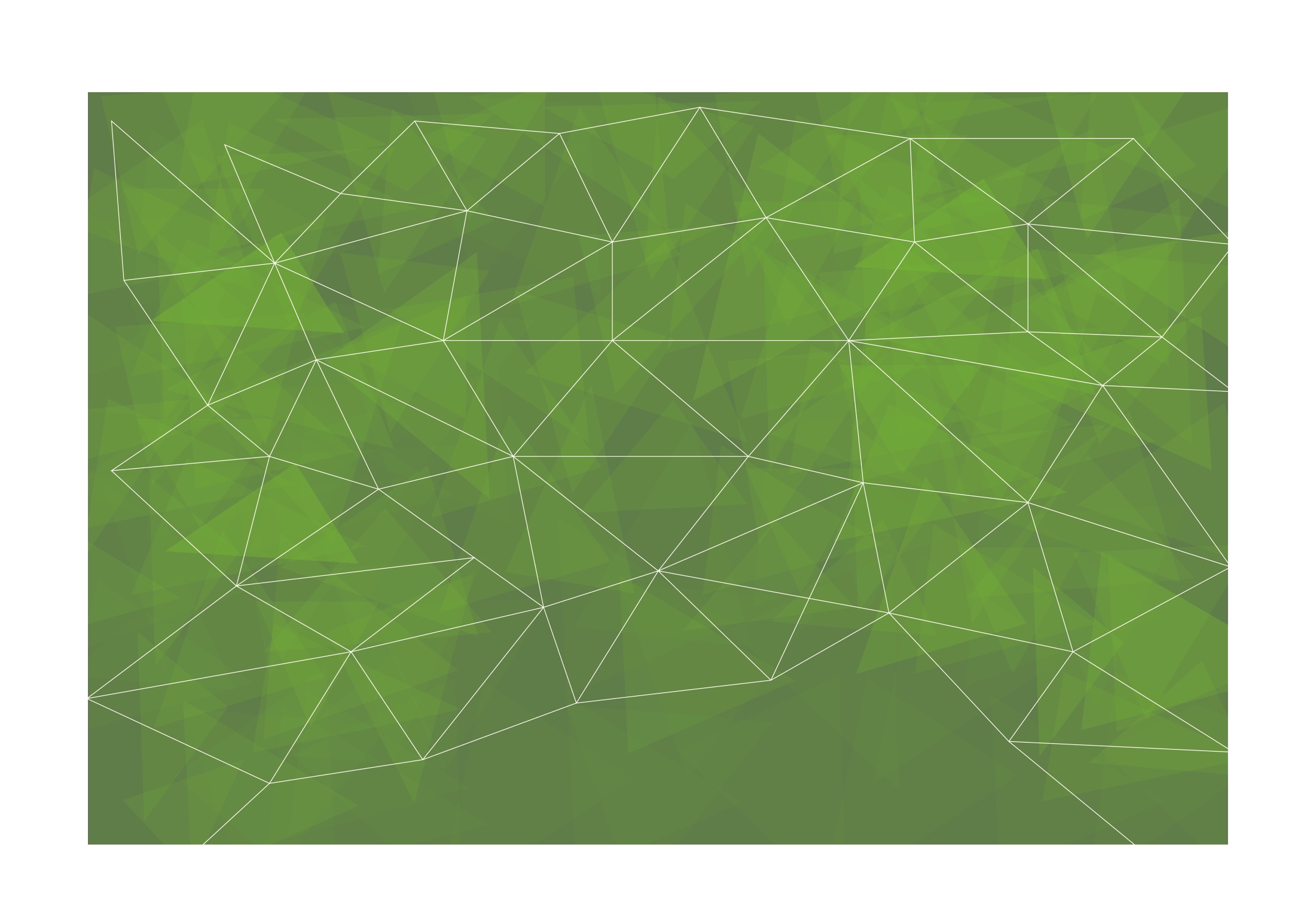 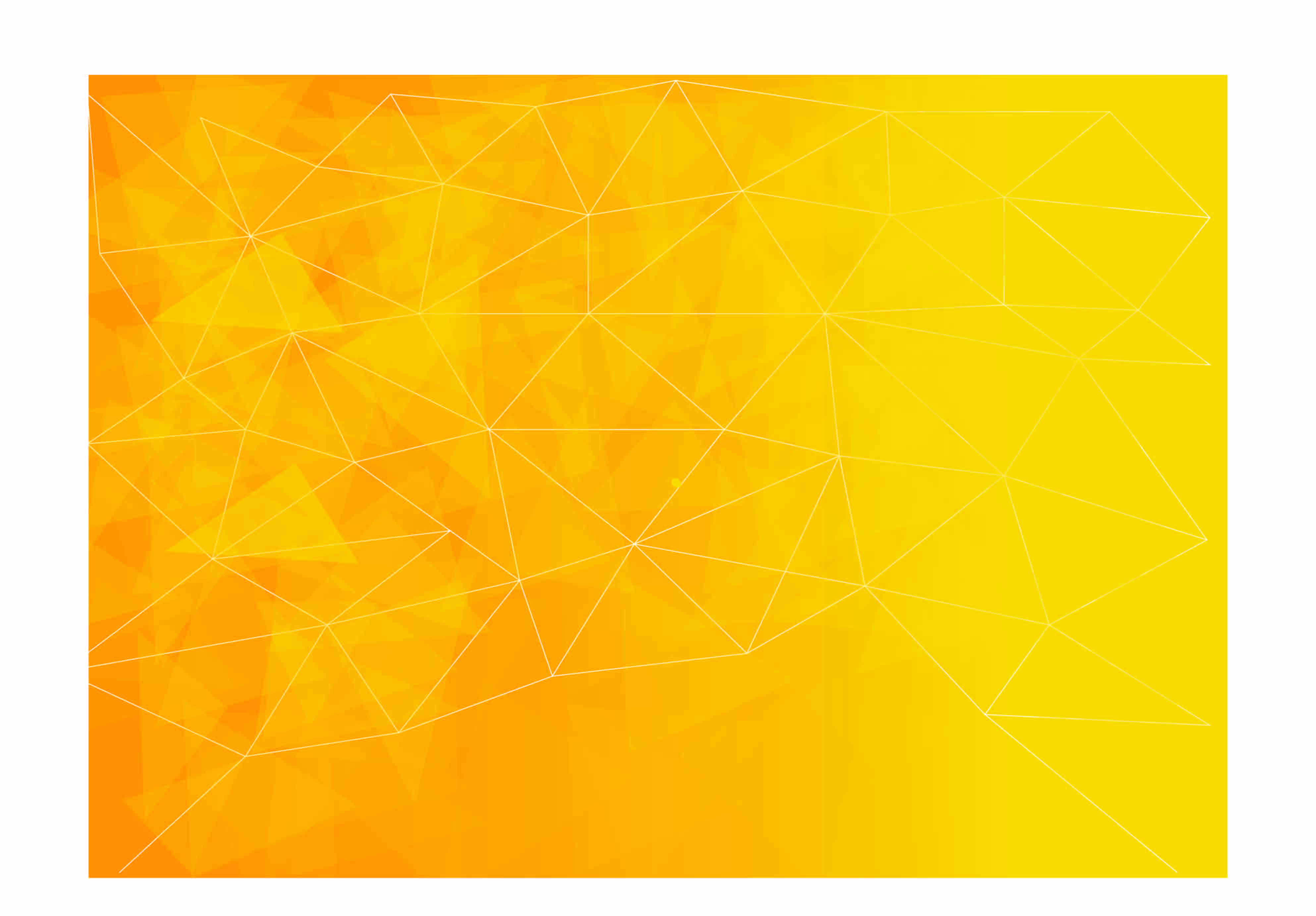 Εκπαιδευτικοί Στόχοι
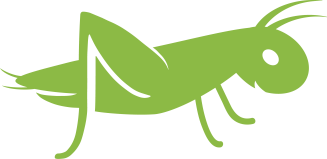 Να κατανοήσουν οι εκπαιδευόμενοι/ες σε τι αναφέρεται η «επιβεβαίωση δεξιοτήτων,» ανακαλύπτοντας τις βασικές ιδέες της έννοιας, καθώς διαφέρουν ως προς το πλαίσιο εφαρμογής σε διάφορα κράτη μέλη της ΕΕ. 
 Να μάθουν τους κύριους παράγοντες που πρέπει να έχουν υπόψη χτίζοντας τη διαδικασία «επιβεβαίωσης δεξιοτήτων». 
 Να μάθουν σε τι επίπεδο λειτουργεί η  «επιβεβαίωση των δεξιοτήτων»
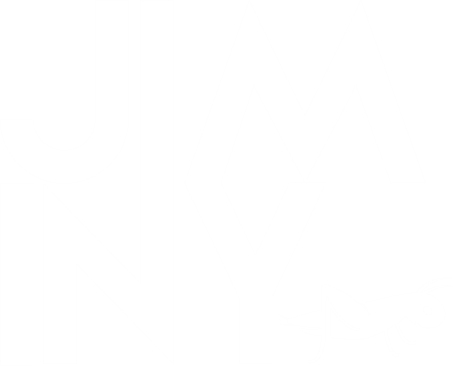 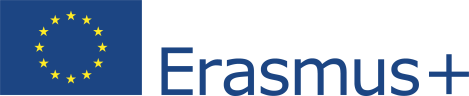 This Project (2019-1-RO01-KA204-063136) has been funded with support from the European Commission. This document reflects the views only of the author and the Commission cannot be held responsible for any use which might be made of the information contained herein.
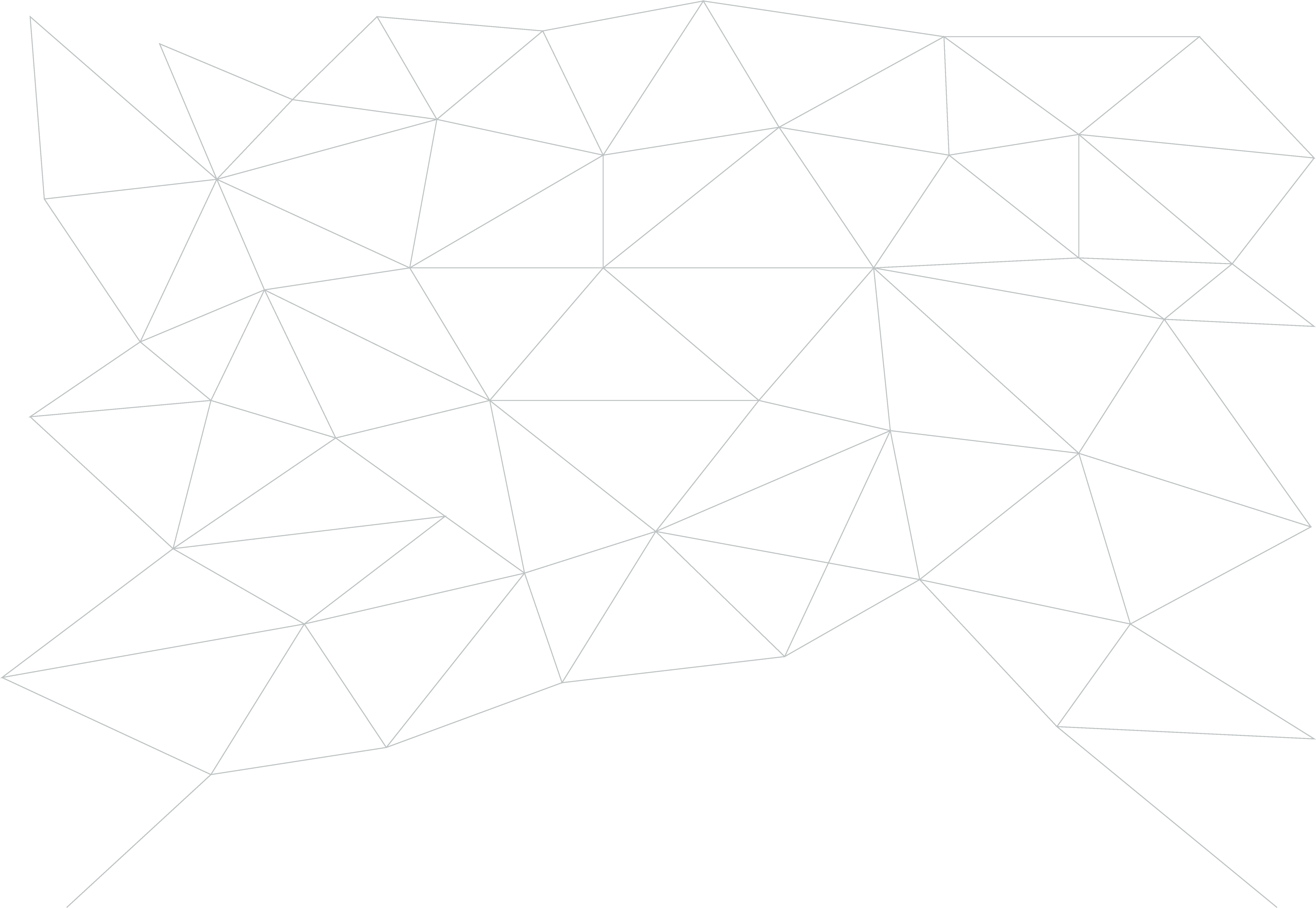 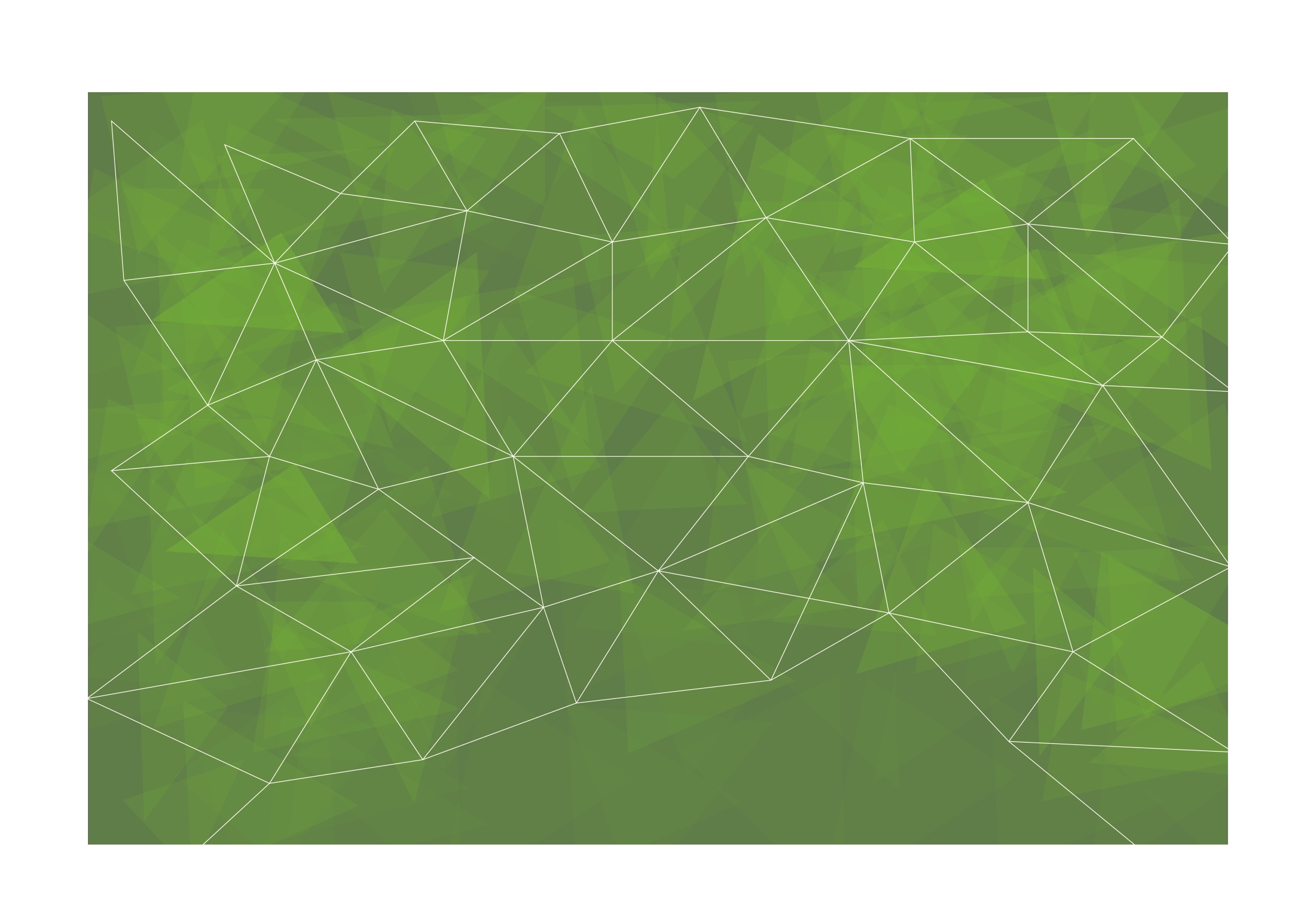 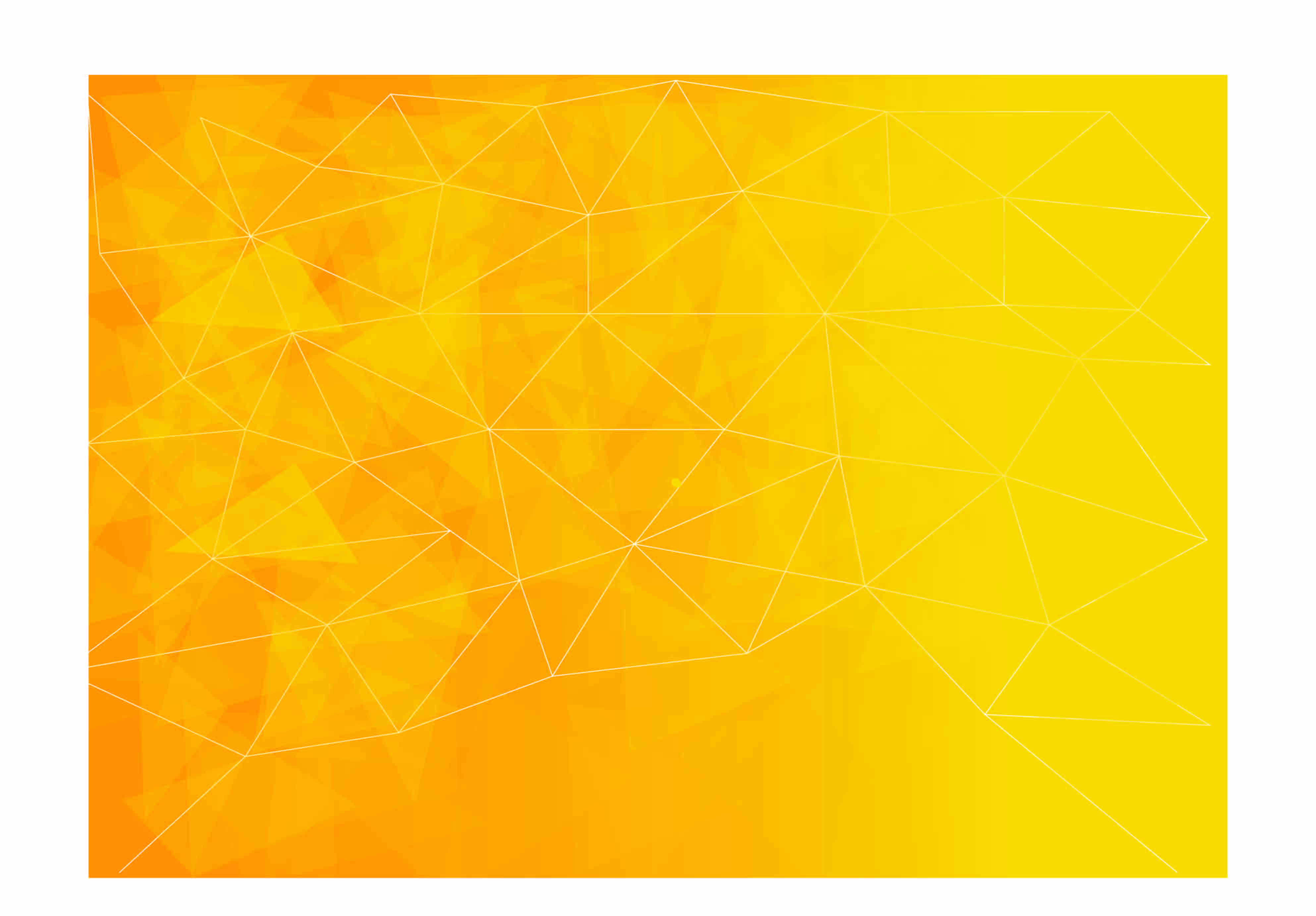 Δεξιότητες
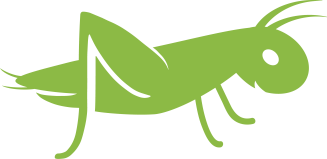 σχεδιασμός, οργάνωση, ρύθμιση, καθοδήγηση, ανάθεση, ανάλυση, επικοινωνία, διεξαγωγή συζητήσεων, αξιολόγηση, περιγραφή
δυνατότητα εργασίας σε αυτόνομο αλλά και σε ομαδικό επίπεδο
ικανότητα αξιολόγησης ρίσκου και αναγνώριση δυνατών σημείων και αδυναμιών
Αλφαβητισμός, δεξιότητες πολυγλωσσίας, μαθηματικές δεξιότητες και δεξιότητες στη φυσική, την τεχνολογία και τη μηχανική, ψηφιακές δεξιότητες, προσωπικές και κοινωνικές δεξιότητες, πολιτικές δεξιότητες, επιχειρηματικές δεξιότητες, πολιτιστική αντίληψη και έκφραση
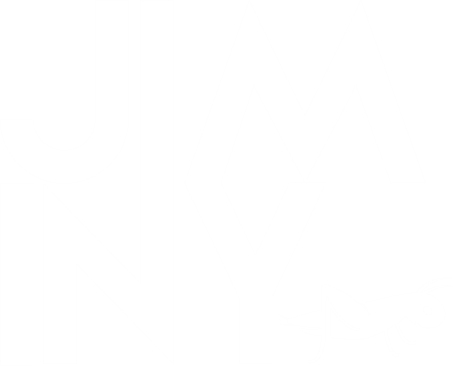 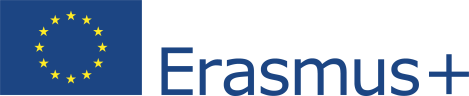 This Project (2019-1-RO01-KA204-063136) has been funded with support from the European Commission. This document reflects the views only of the author and the Commission cannot be held responsible for any use which might be made of the information contained herein.
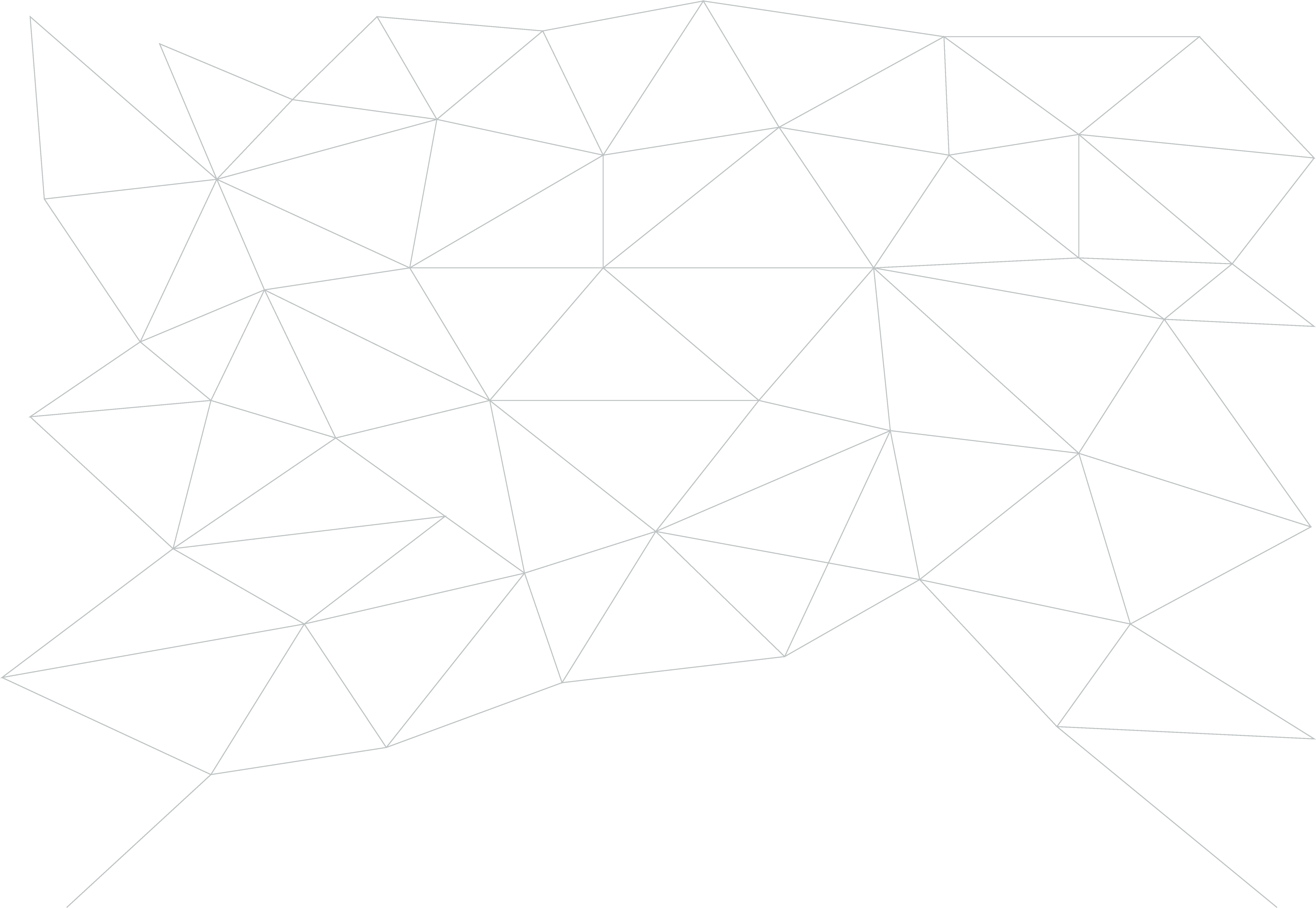 Τι είδους δεξιότητες;
Συνδυασμός…
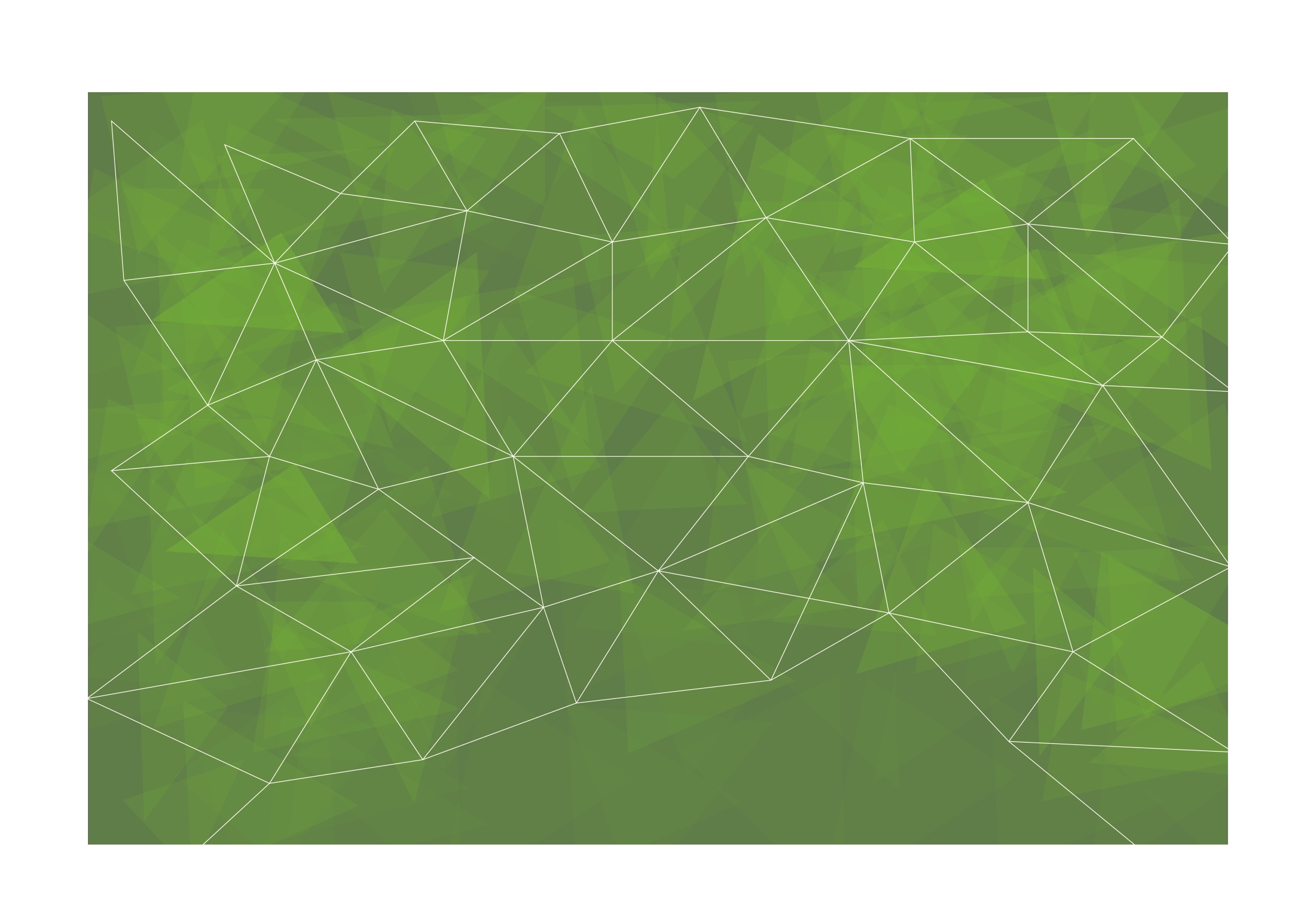 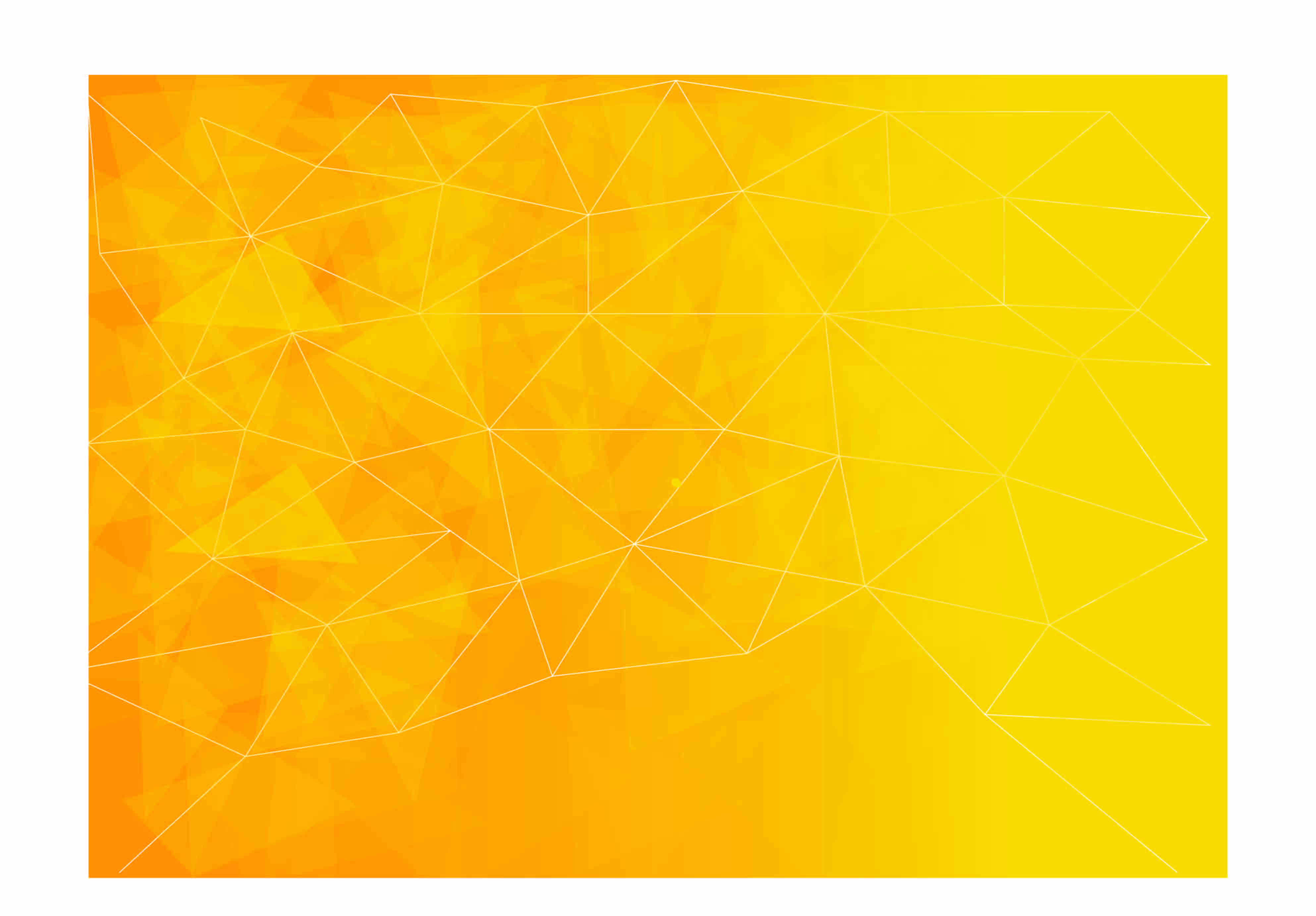 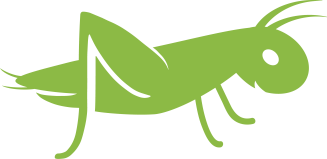 Γνώσης:
Οι πληροφορίες, η αντίληψη και οι ικανότητες που αποκτά κανείς μέσω της εκπαίδευσης και/ή της εμπειρίας
Ικανότητας:
Το να μπορεί κανείς να κάνει κάτι καλά
Στάσης:
Ο τρόπος που σκέφτεται και συμπεριφέρεται κανείς απέναντι σε κάτι ή κάποιον
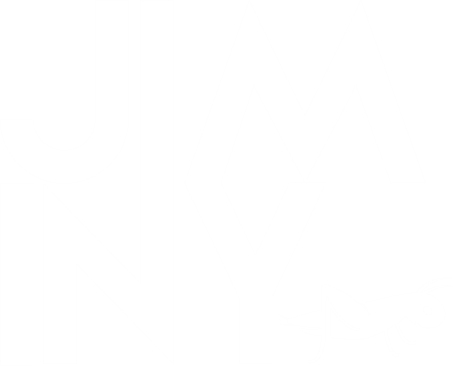 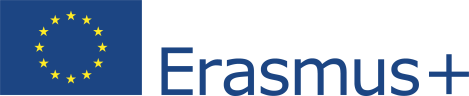 This Project (2019-1-RO01-KA204-063136) has been funded with support from the European Commission. This document reflects the views only of the author and the Commission cannot be held responsible for any use which might be made of the information contained herein.
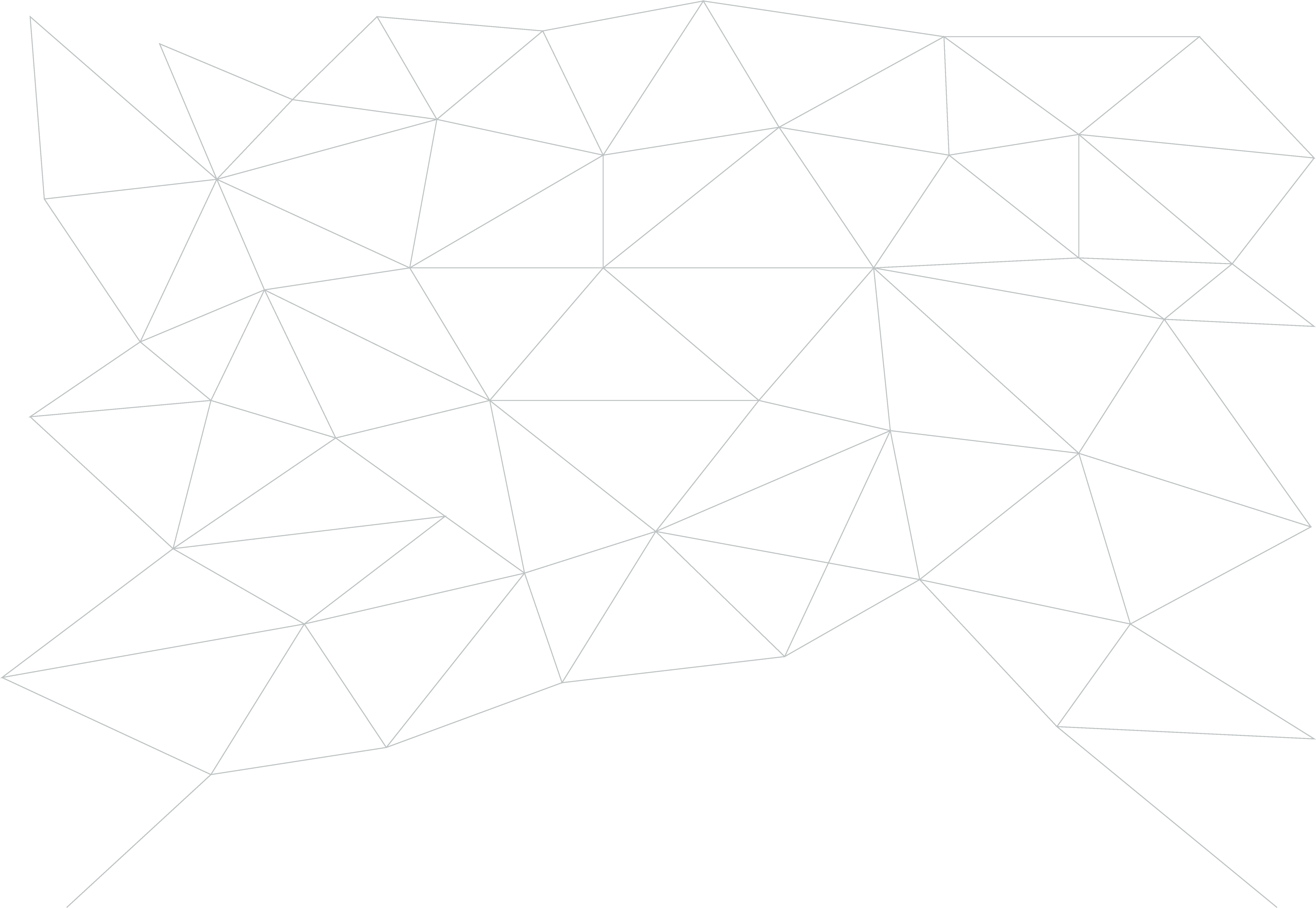 8 δεξιότητες - κλειδιά
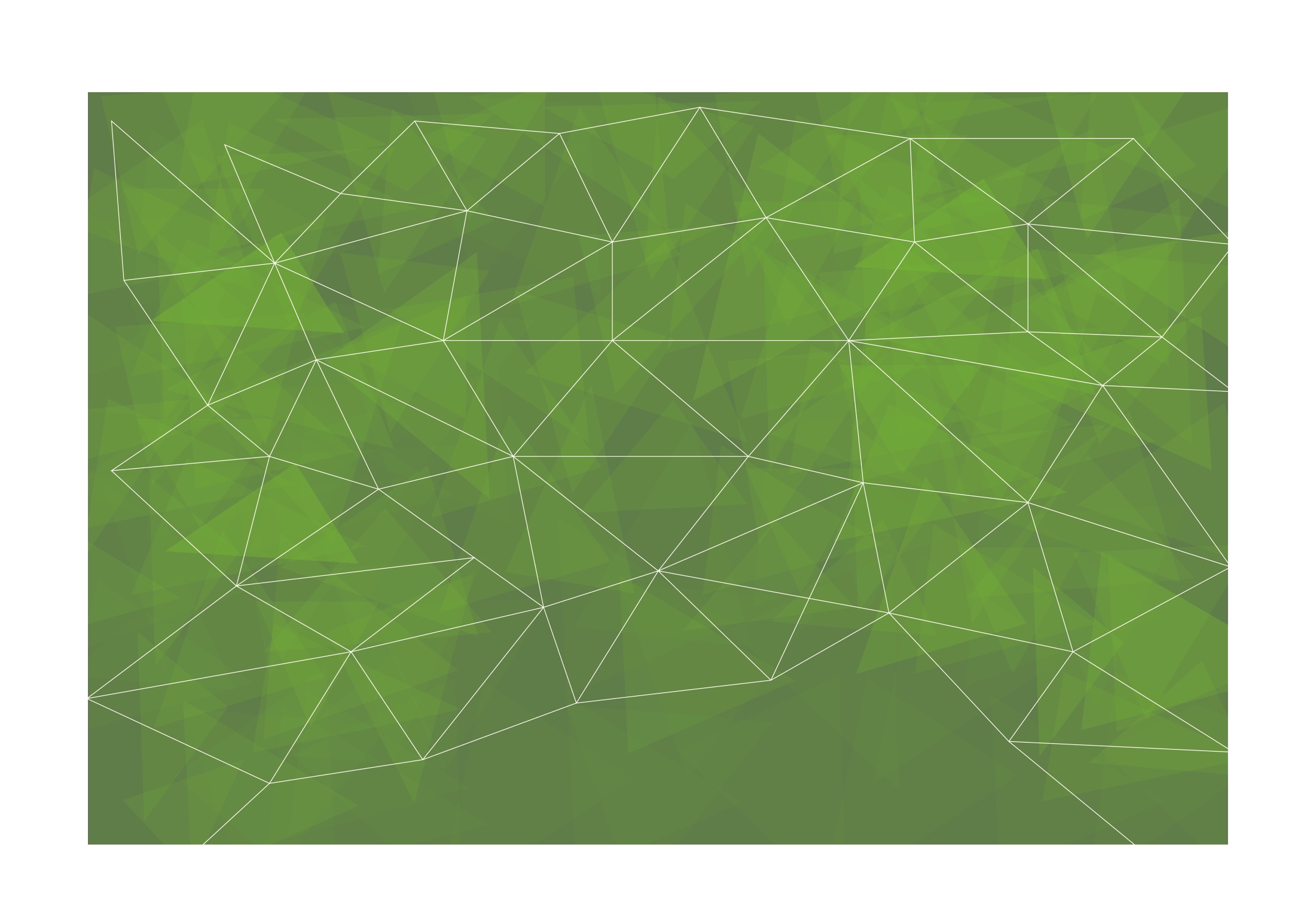 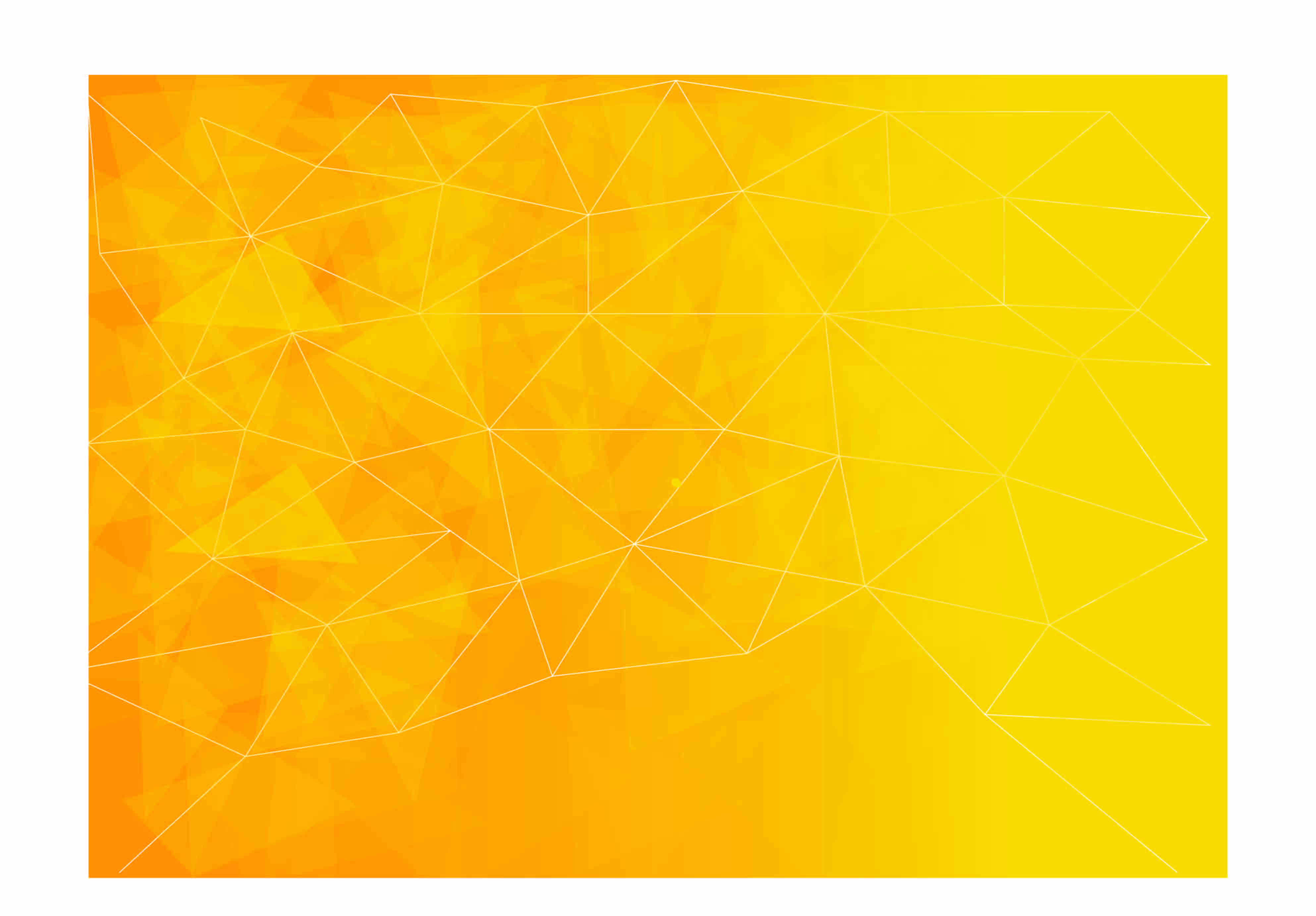 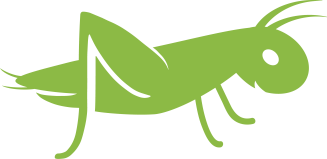 Αλφαβητισμός, δεξιότητες πολυγλωσσίας, μαθηματικές δεξιότητες και δεξιότητες στη φυσική, την τεχνολογία και τη μηχανική, ψηφιακές δεξιότητες, προσωπικές και κοινωνικές δεξιότητες, πολιτικές δεξιότητες, επιχειρηματικές δεξιότητες, πολιτιστική αντίληψη και έκφραση
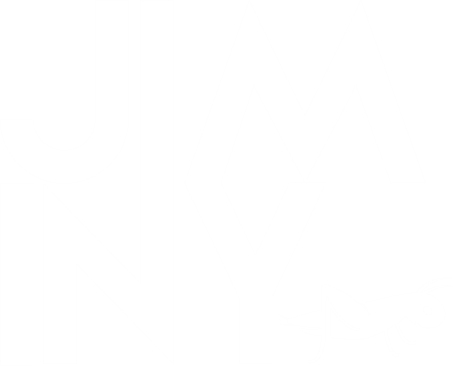 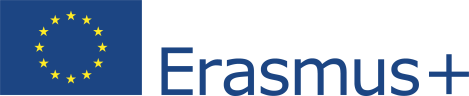 This Project (2019-1-RO01-KA204-063136) has been funded with support from the European Commission. This document reflects the views only of the author and the Commission cannot be held responsible for any use which might be made of the information contained herein.
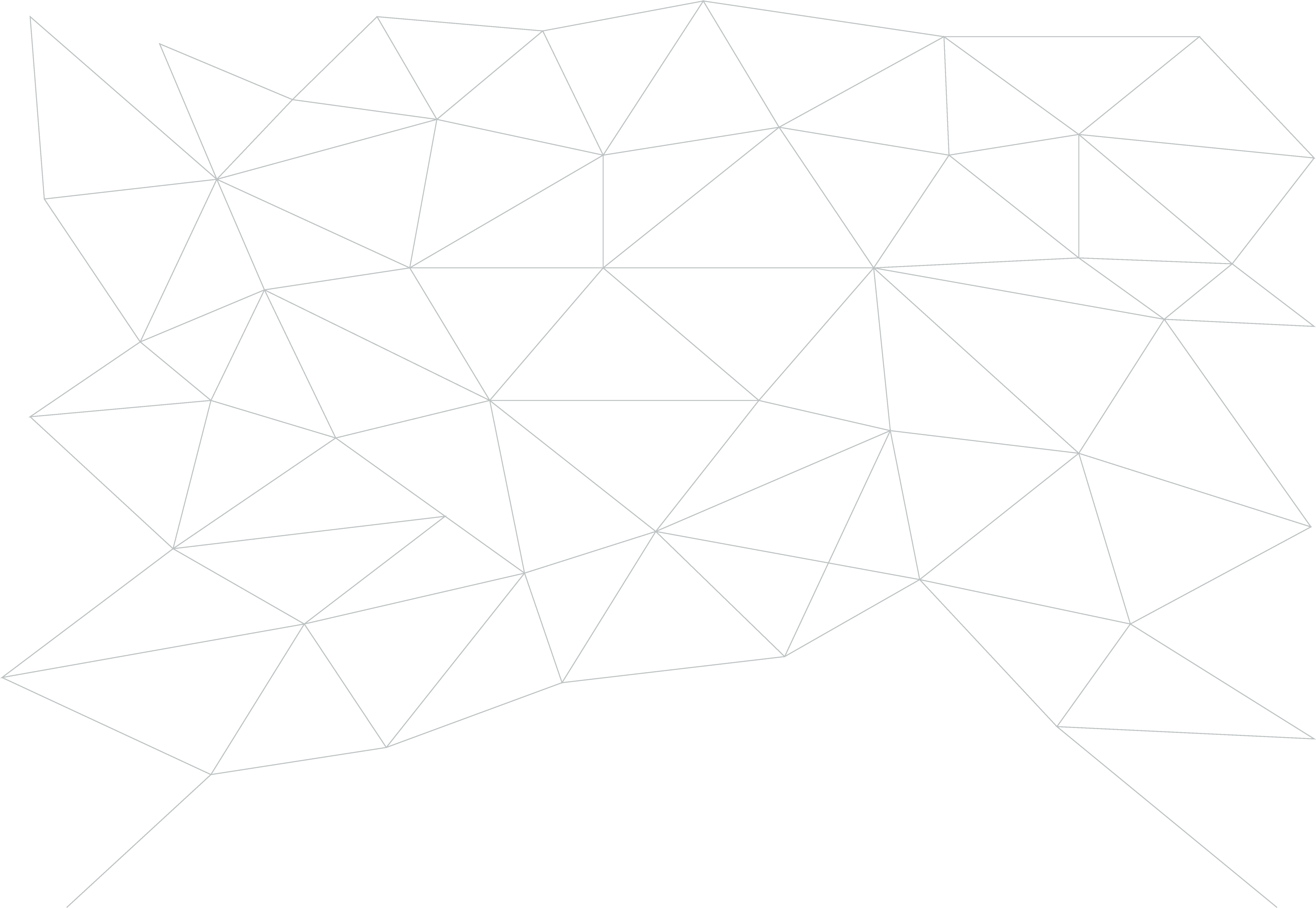 Επιβεβαίωση των δεξιοτήτων:
ορισμός
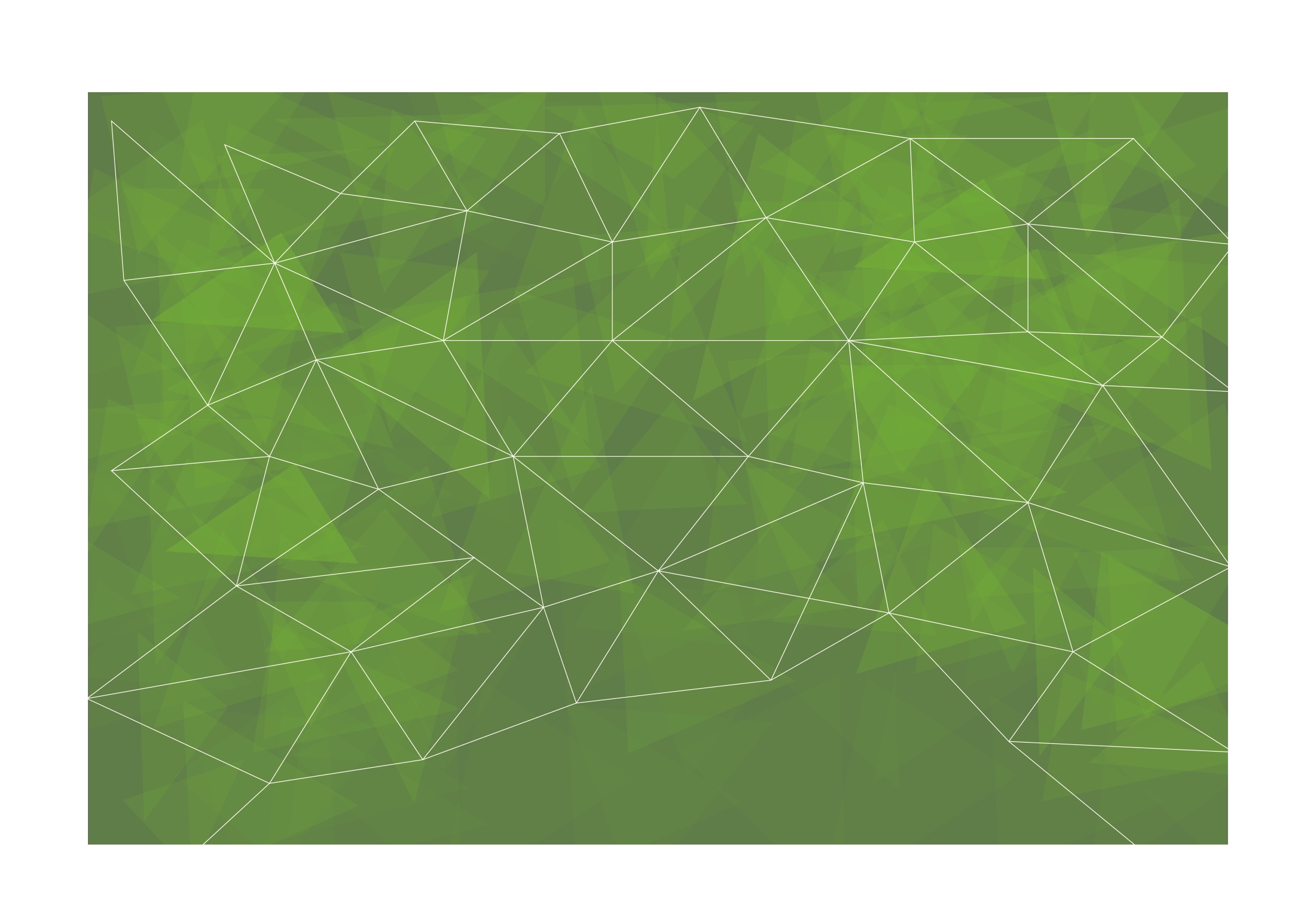 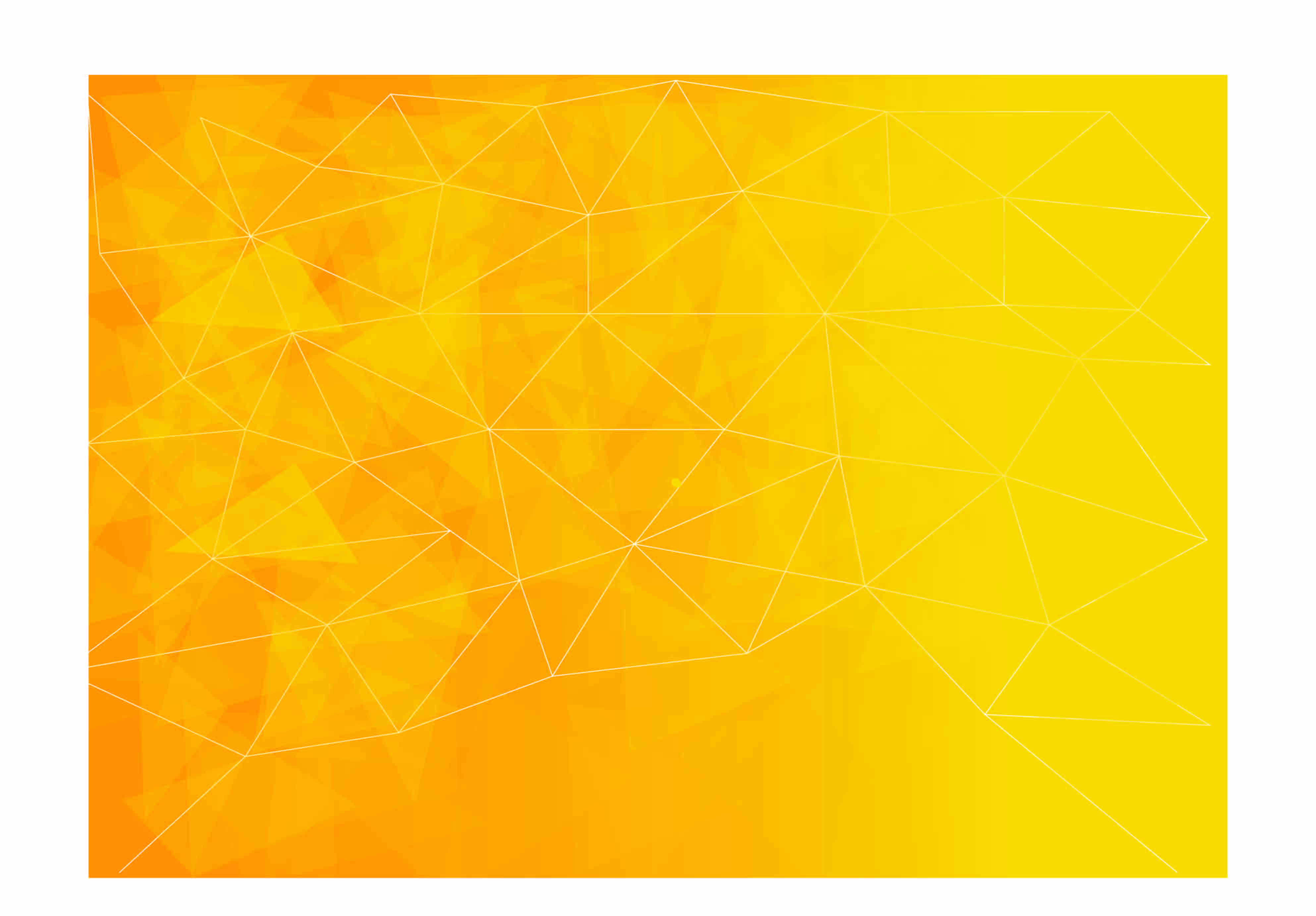 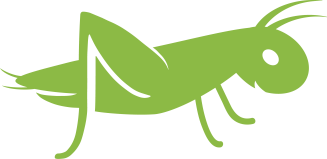 «η διαδικασία επικύρωσης ότι ορισμένα αξιολογημένα μαθησιακά αποτελέσματα που επιτυγχάνονται από έναν μαθητή/μία μαθήτρια αντιστοιχούν σε συγκεκριμένα αποτελέσματα που απαιτούνται για ένα δεδομένο σύνολο μαθησιακών αποτελεσμάτων ή προσόντων»
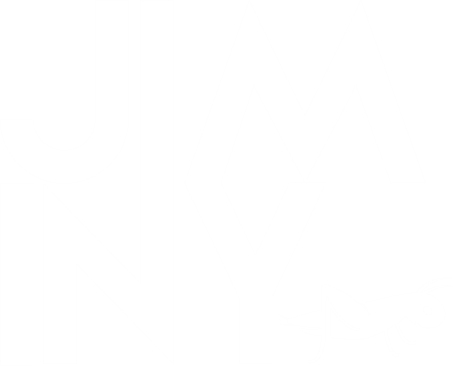 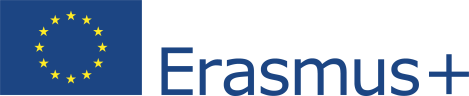 This Project (2019-1-RO01-KA204-063136) has been funded with support from the European Commission. This document reflects the views only of the author and the Commission cannot be held responsible for any use which might be made of the information contained herein.
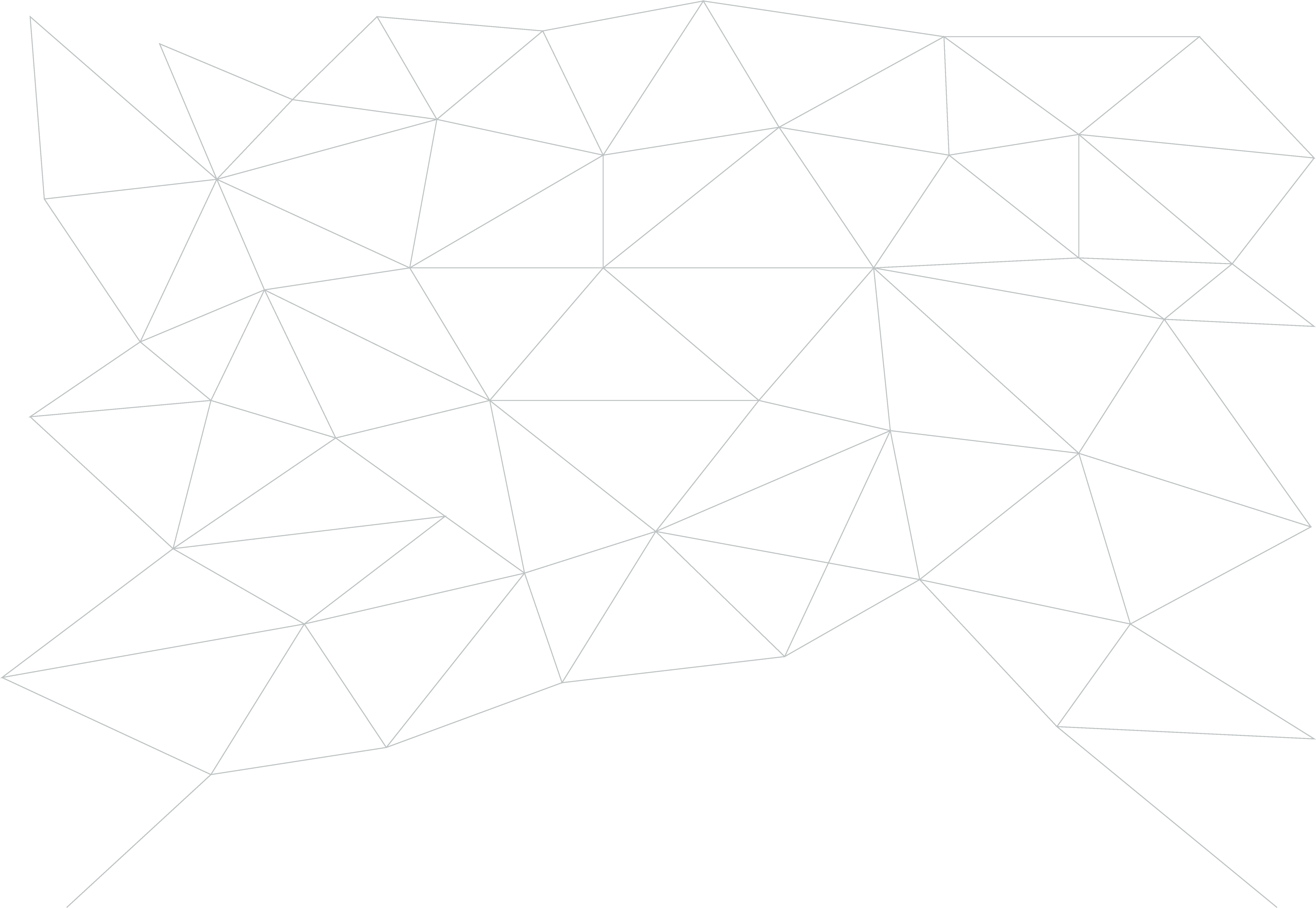 Εργαλεία και μέθοδοι επιβεβαίωσης:
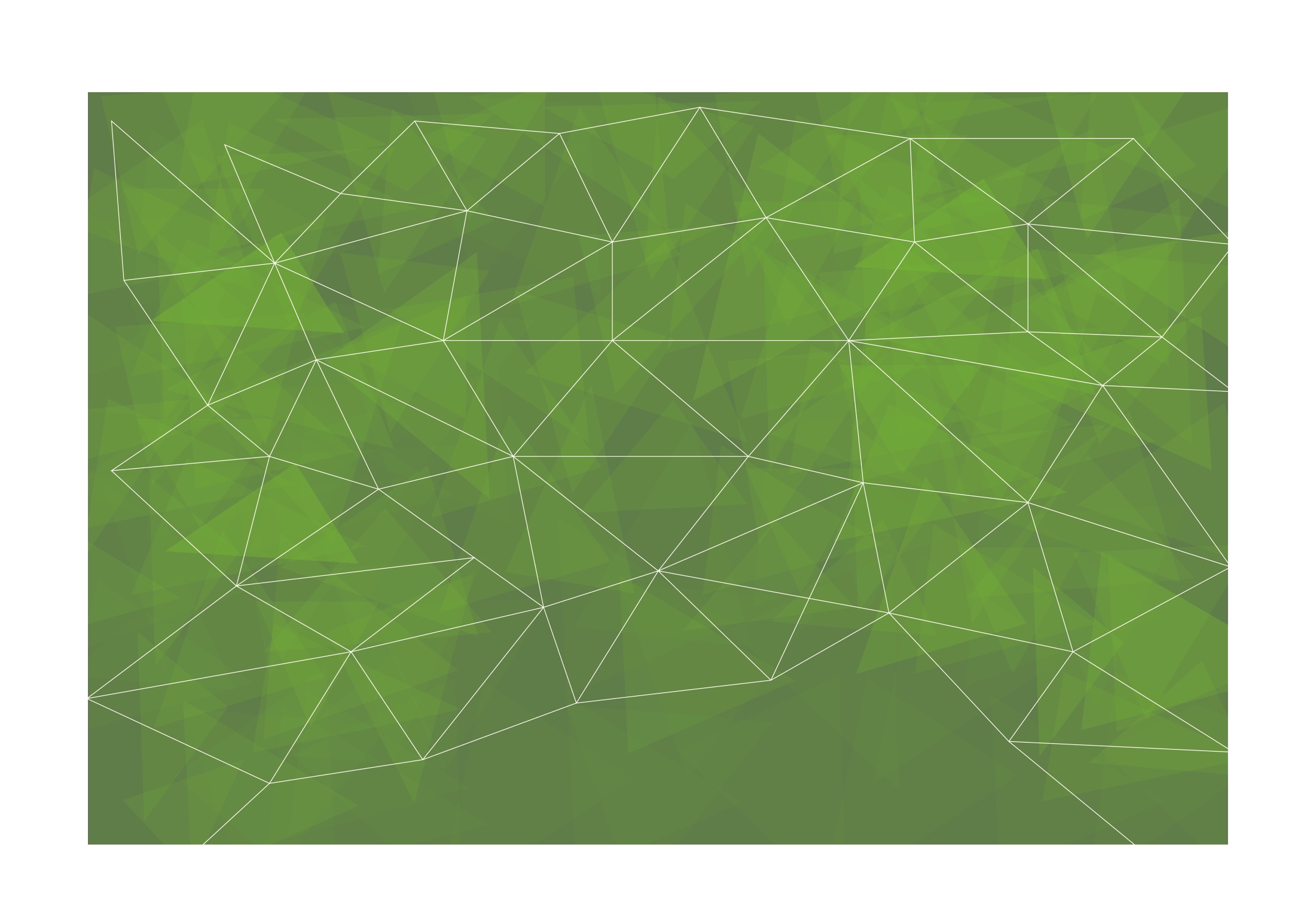 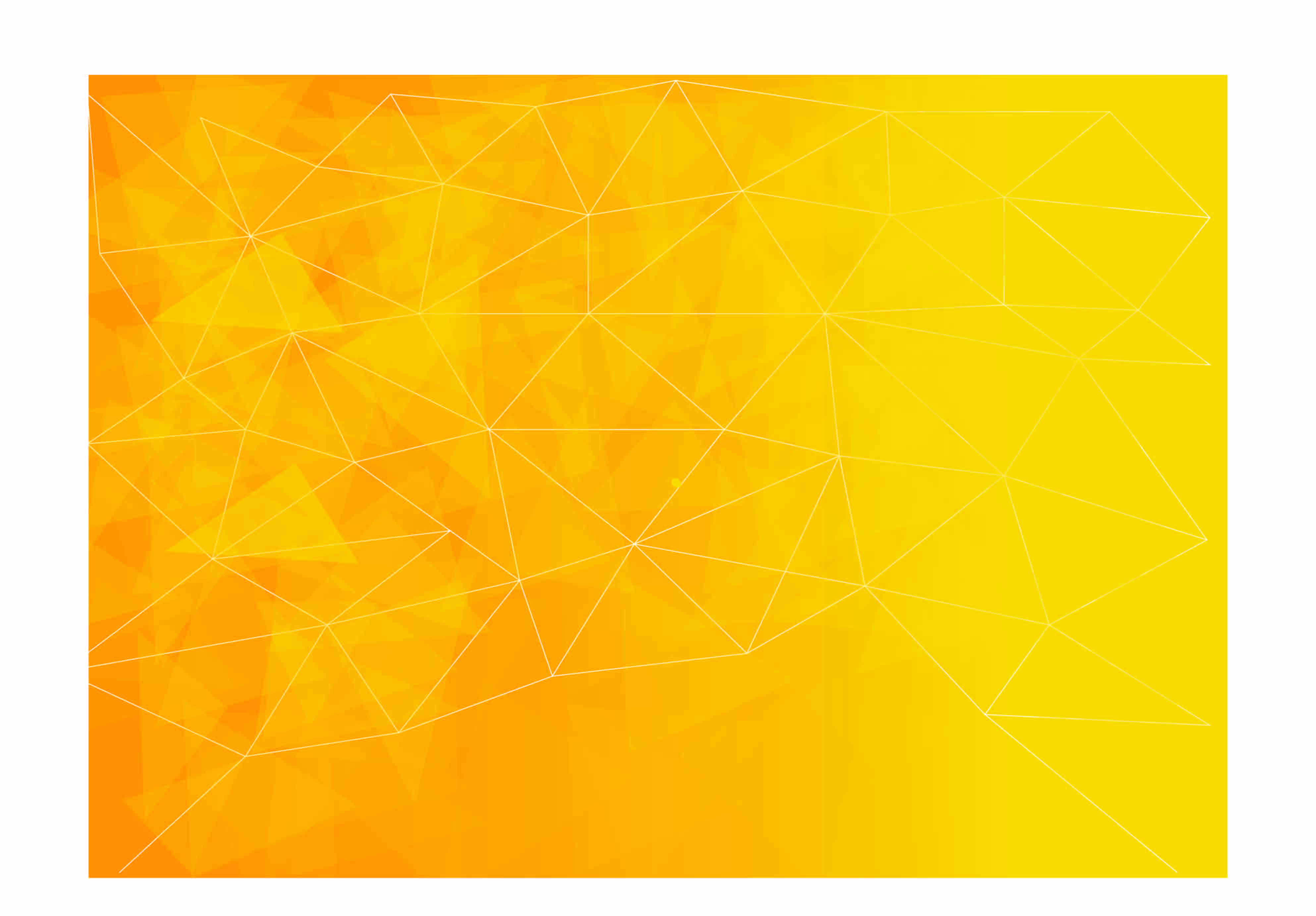 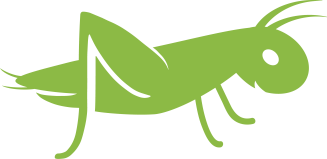 Ευρωπαϊκό Πλαίσιο Προσόντων - The European Qualifications Framework (EQF)
- Το Ευρωπαϊκό Πλαίσιο Προσόντων (ΕΠΠ) καθιερώθηκε από την Ευρωπαϊκή Ένωση για τη διευκόλυνση της σύγκρισης προσόντων που αποκτήθηκαν σε εκπαιδευτικά συστήματα διαφορετικών χωρών. 
- έργο του είναι η υποστήριξη της διασυνοριακής κινητικότητας των εκπαιδευόμενων και επαγγελματιών για την προώθηση της δια βίου μάθησης και της επαγγελματικής ανάπτυξης σε ολόκληρη την Ευρώπη.
- Το ΕΠΠ περιλαμβάνει έναν πίνακα βαθμολογίας οχτώ επιπέδων, ο οποίος περιέχει όλους τους τύπους προσόντων και είναι σχεδιασμένος να συγκρίνει τα επίπεδα προσόντων σε διαφορετικά εκπαιδευτικά συστήματα.
- αυξάνει τη διαφάνεια και κάνει ευκολότερη τη σύγκριση των επιπέδων προσόντων που αποκτώνται σε διαφορετικές χώρες ή εκπαιδευτικά ιδρύματα, κάνοντας ευκολότερη τη αξιολόγηση των προσόντων που αποκτώνται στο εξωτερικό.
.
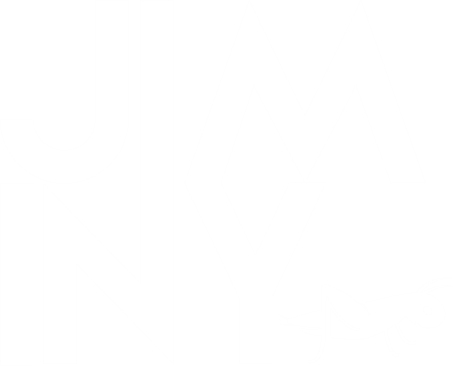 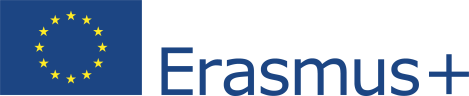 This Project (2019-1-RO01-KA204-063136) has been funded with support from the European Commission. This document reflects the views only of the author and the Commission cannot be held responsible for any use which might be made of the information contained herein.
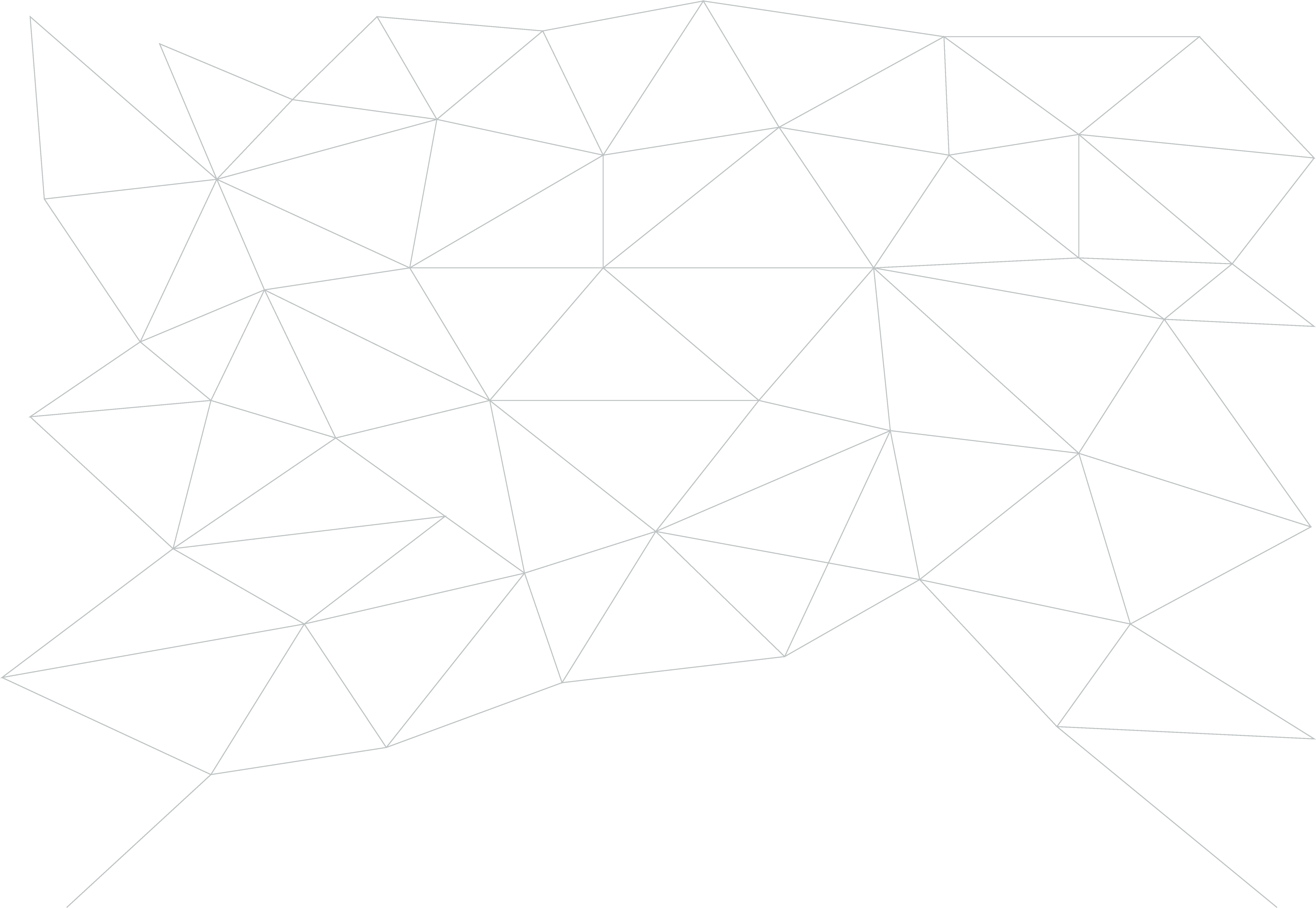 Εργαλεία και μέθοδοι επιβεβαίωσης:
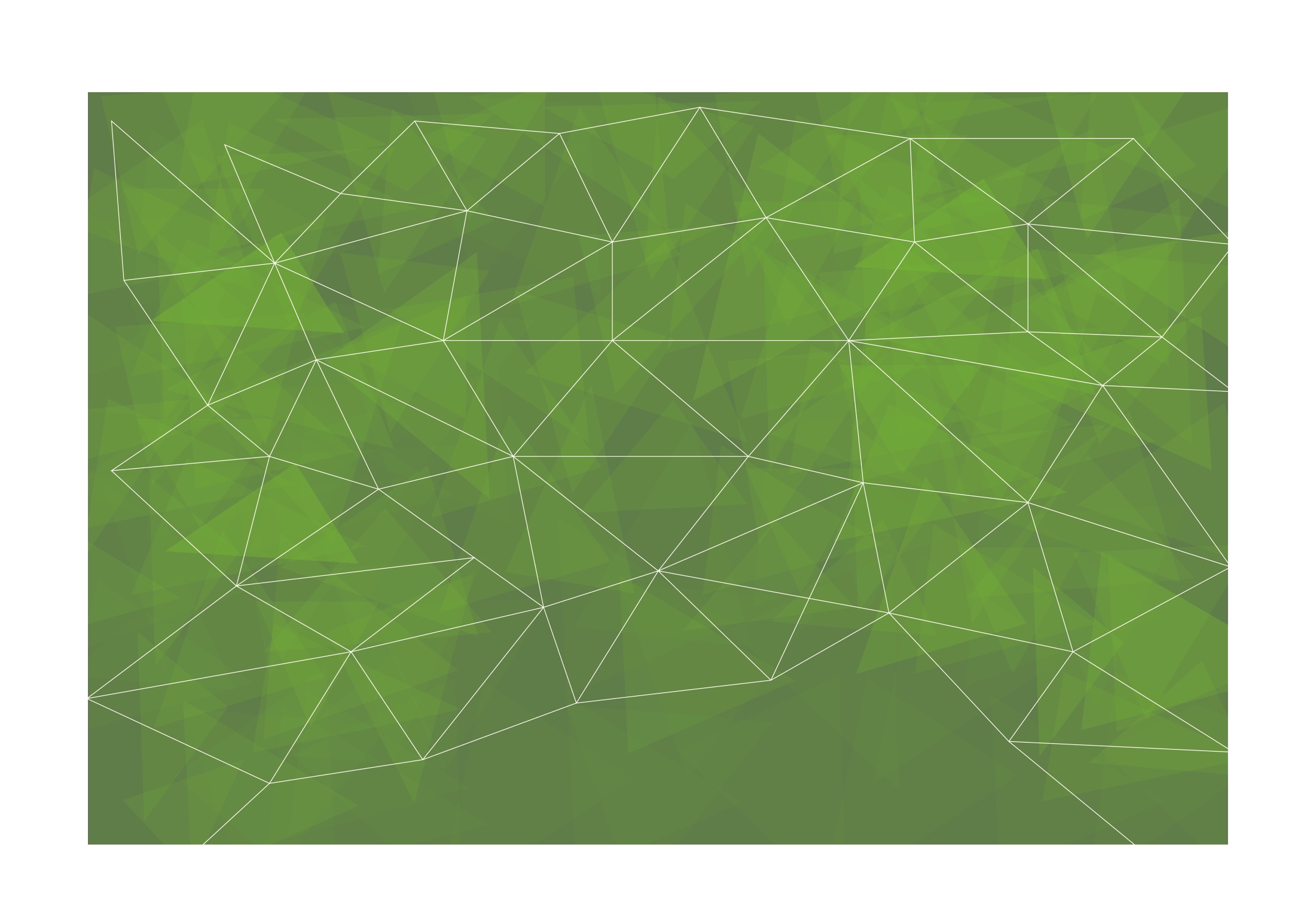 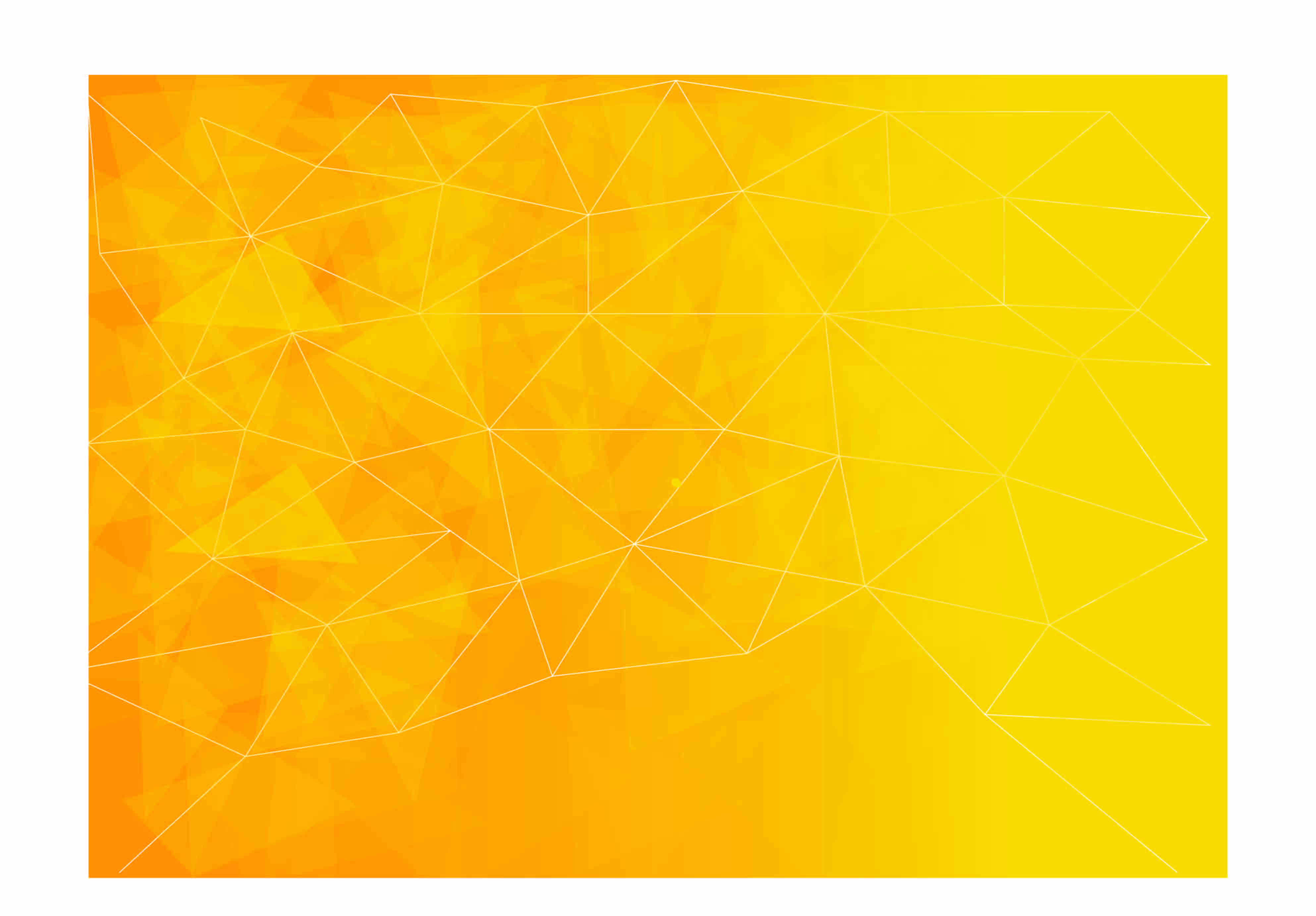 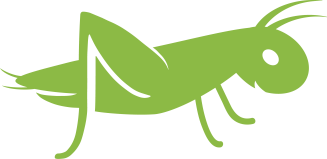 Ευρωπαϊκό Πιστωτικό Σύστημα Επαγγελματικής Εκπαίδευσης και Κατάρτισης - European Credit system for Vocational Education and Training ECVET
- Στόχος του ECVET είναι η ενίσχυση της πρόσληψης, προώθηση γεωγραφικής και επαγγελματικής κινητικότητας και αύξηση της συμβατότητας μεταξύ διαφορετικών συστημάτων EEK.
- είναι ένα σύστημα που απευθύνεται στα προσόντα Επαγγελματικής Εκπαίδευσης και Κατάρτισης (EEK) σε όλα τα επίπεδα (8) του EQF. 
- βασίζεται σε ενότητες αποτελεσμάτων μάθησης ως κομμάτι των συγκεκριμένων προσόντων που μπορούν να αξιολογηθούν και να επιβεβαιωθούν. 
- Η δυνατότητα συγκέντρωσης, μεταφοράς και χρήσης της αποκτηθείσας γνώσης σε ενότητες, παρακινεί τον εκπαιδευόμενο να χτίσει τα προσόντα του με τους δικούς του ρυθμούς ανάλογα με τα αποτελέσματα μάθησης που έχει αποκτήσει με τυπικούς, μη τυπικούς και άτυπους τρόπους (στη χώρα προέλευσης και στο εξωτερικό).
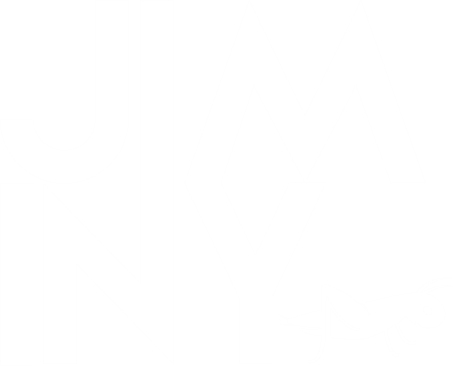 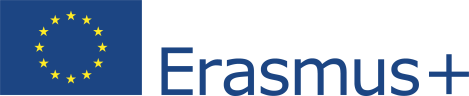 This Project (2019-1-RO01-KA204-063136) has been funded with support from the European Commission. This document reflects the views only of the author and the Commission cannot be held responsible for any use which might be made of the information contained herein.
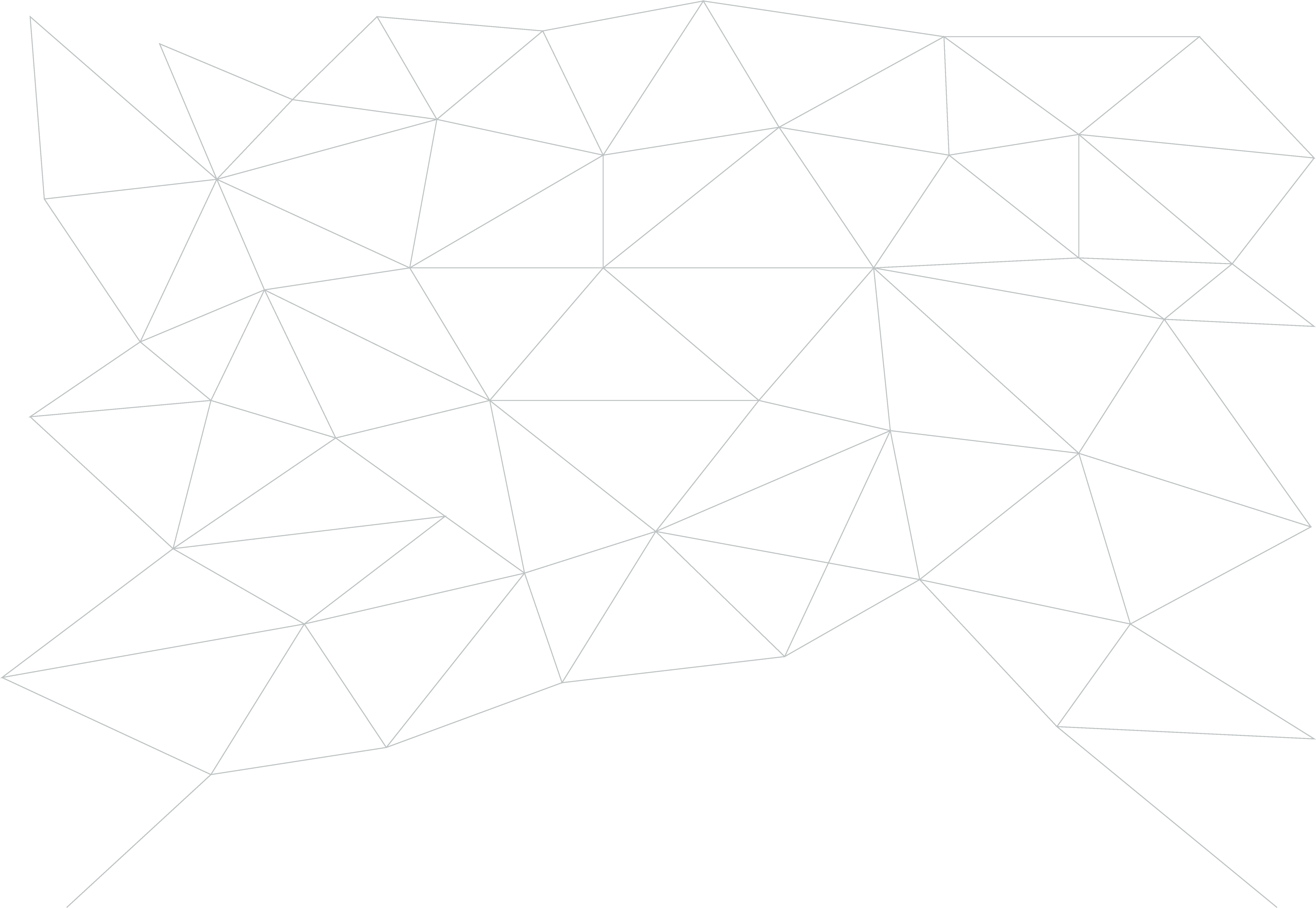 Εργαλεία και μέθοδοι επιβεβαίωσης:
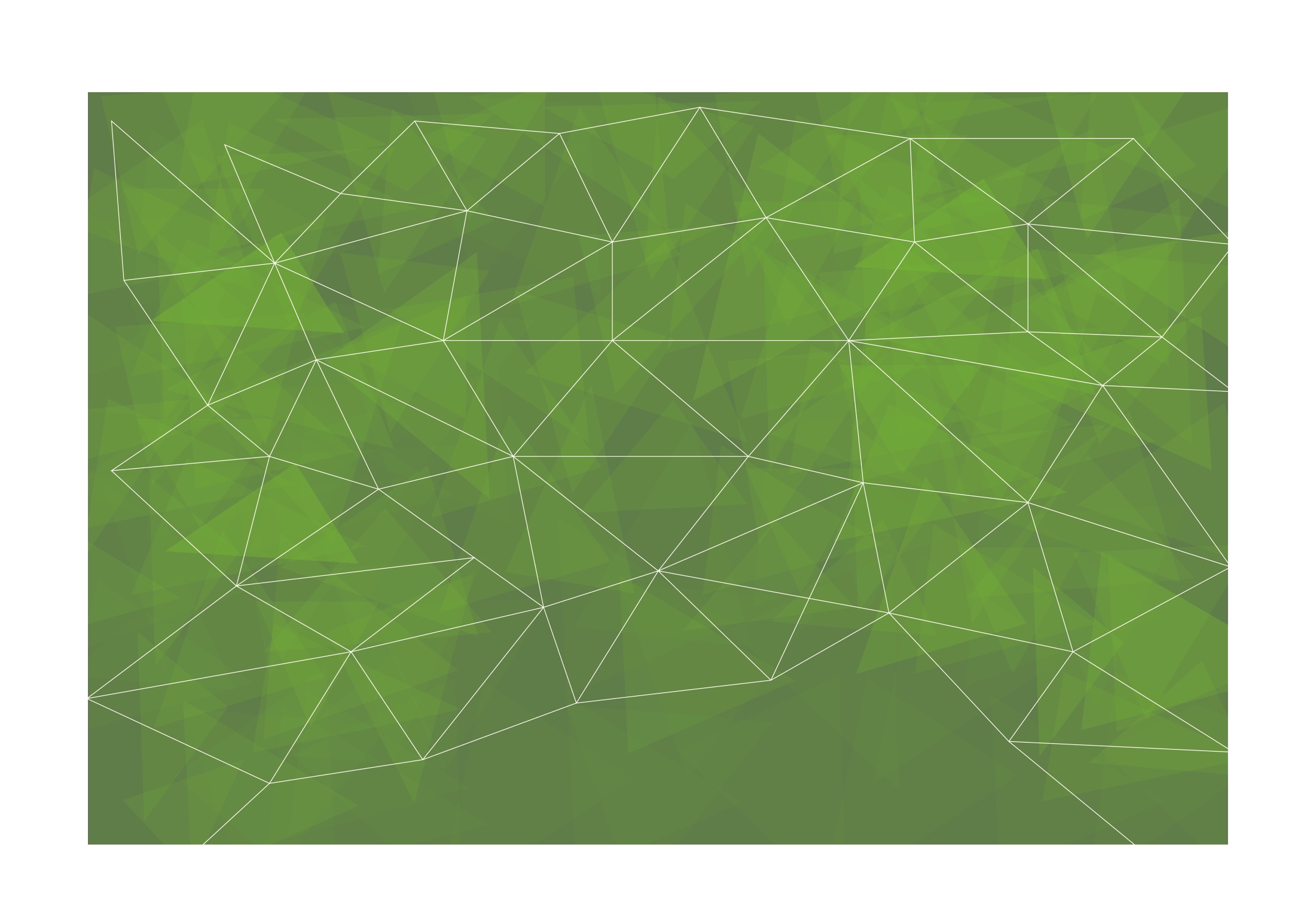 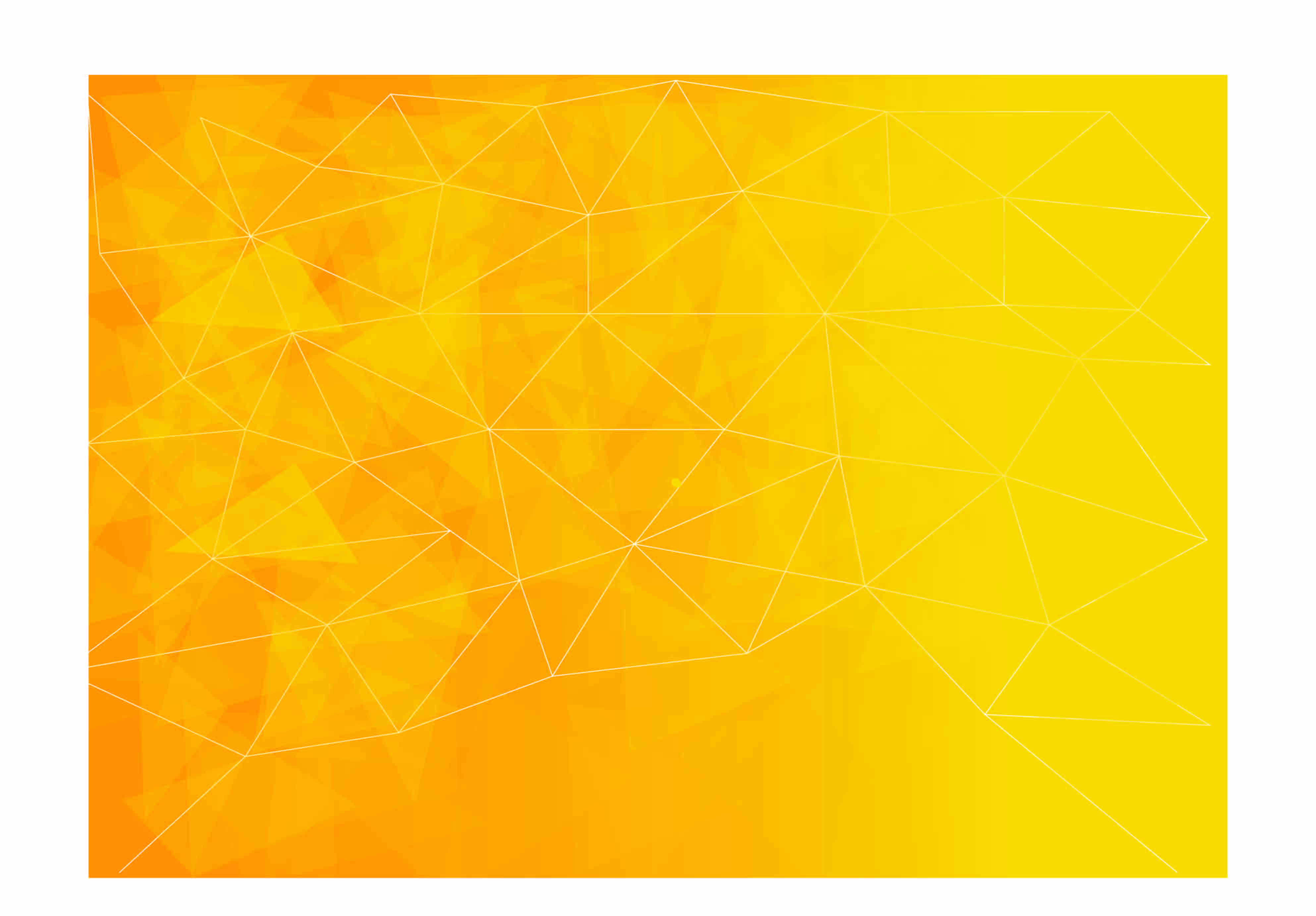 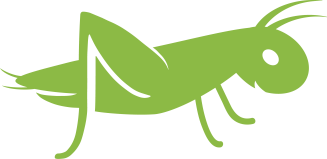 Europass
Το Europass προσφέρει 6 διαδικτυακά εργαλεία:
Προφίλ Europass 
Για την περιγραφή ικανοτήτων, αναζήτηση εργασίας και μαθησιακών ευκαιριών, διαχείριση εφαρμογών και δημιουργία εγγράφων αιτήσεων όπως: CV ή συνοδευτική επιστολή.
Επεξεργασία CV Europass 
Για τη δημιουργία και την επεξεργασία του CV.
Επεξεργασία Συνοδευτικής Επιστολής
Για τη δημιουργία επαγγελματικών επιστολών εκδήλωσης ενδιαφέροντος.
Συμπλήρωμα Διπλώματος
Για τη διευκόλυνση της κατανόησης της γνώσης και των ικανοτήτων που απέκτησαν οι φοιτητές.
Συμπλήρωμα Πιστοποιητικού
Για την κατανόηση της γνώσης και των ικανοτήτων που αποκτήθηκαν κατά τη διάρκεια επαγγελματικής εκπαίδευσης.
Κινητικότητα Europass 
Για τις ικανότητες που αποκτήθηκαν κατά την κινητικότητα και βοηθά στην ανάδειξή τους με απλό, λογικό και κατανοητό τρόπο.
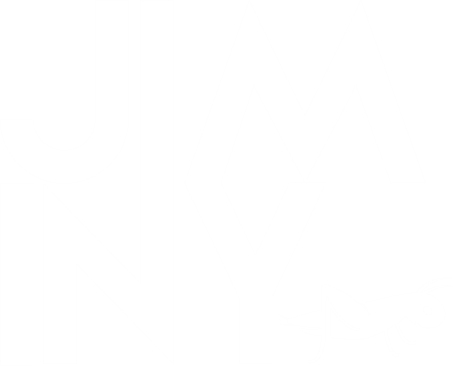 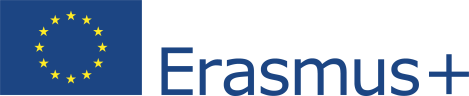 This Project (2019-1-RO01-KA204-063136) has been funded with support from the European Commission. This document reflects the views only of the author and the Commission cannot be held responsible for any use which might be made of the information contained herein.
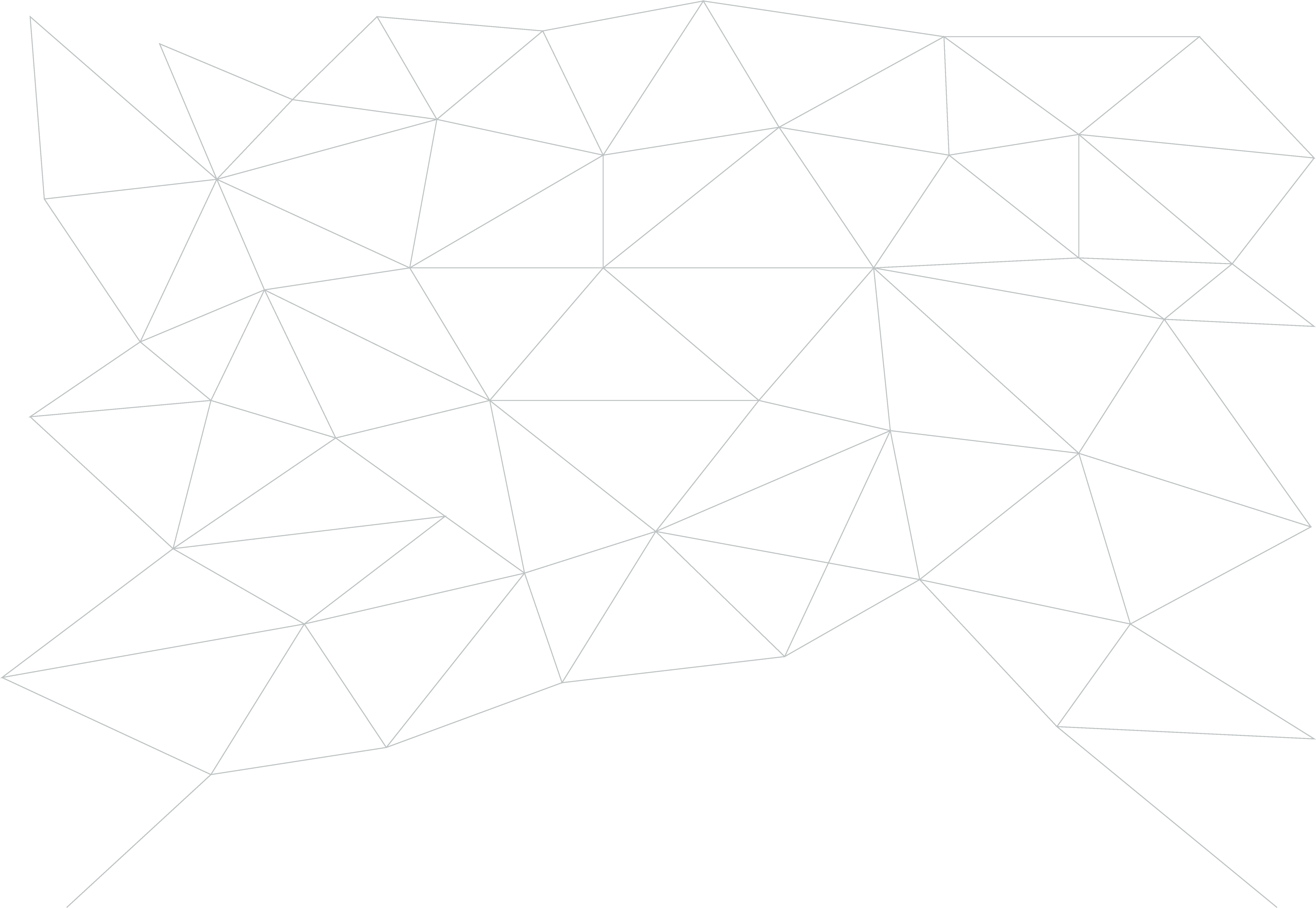 Εργαλεία και μέθοδοι επιβεβαίωσης:
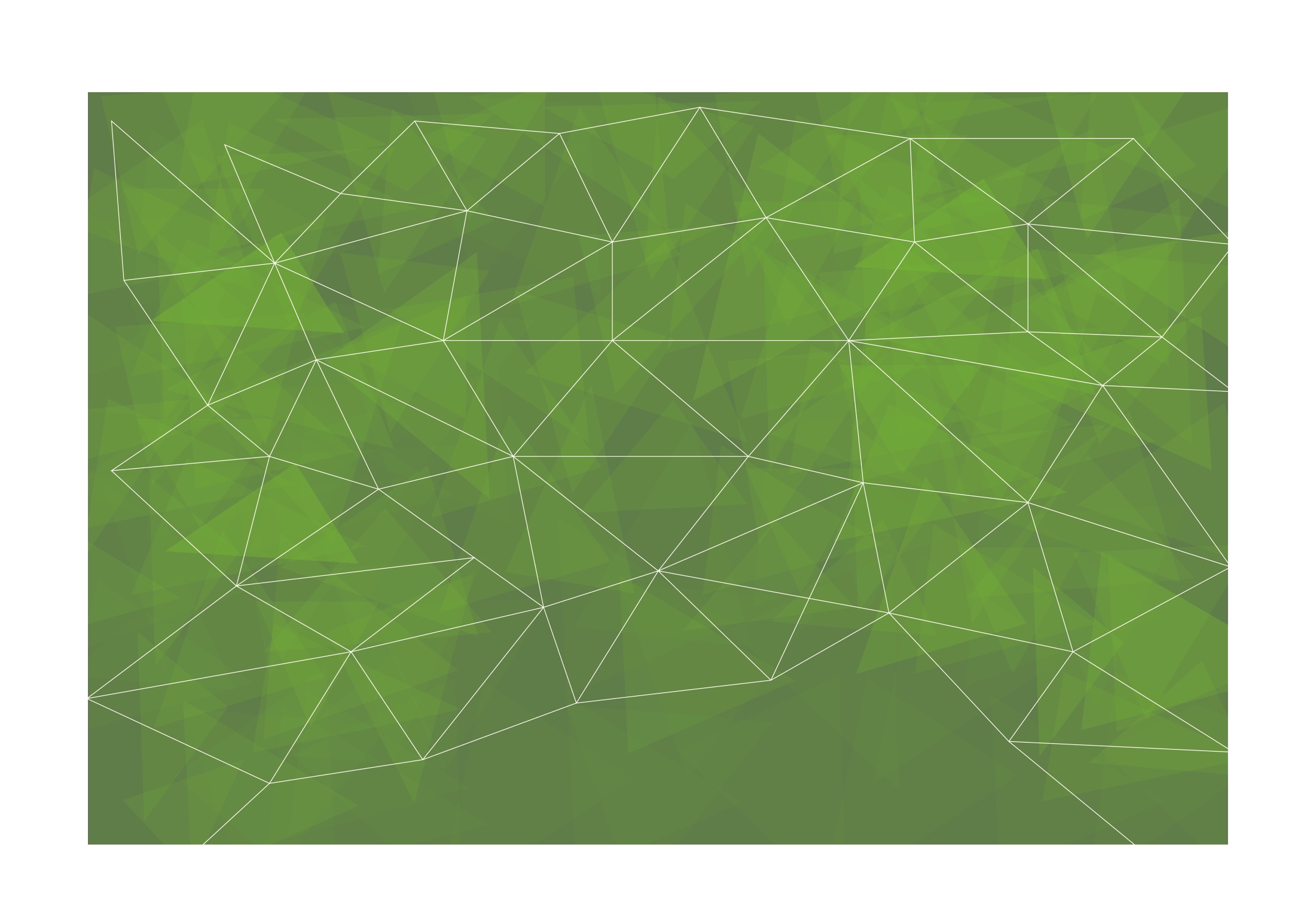 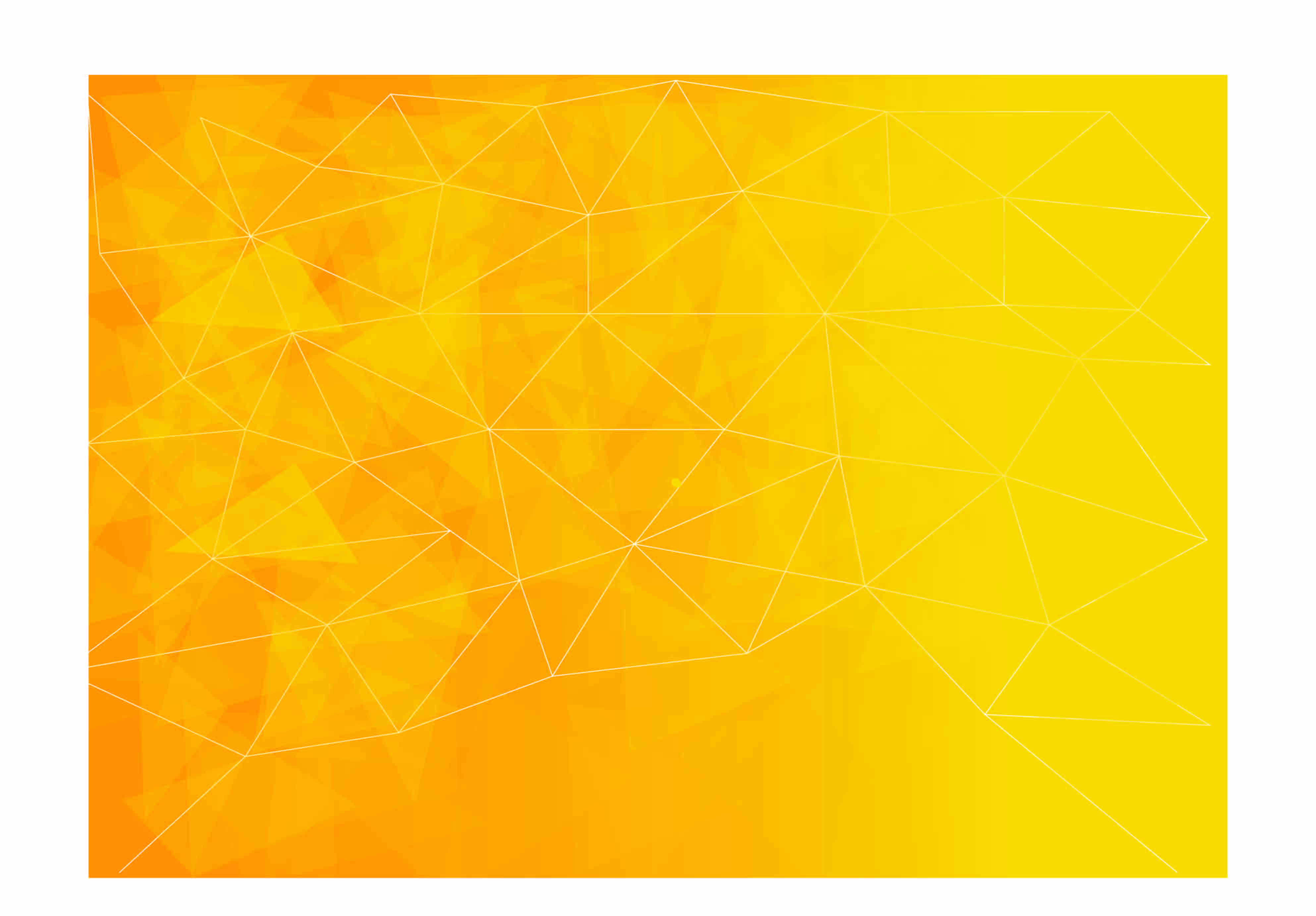 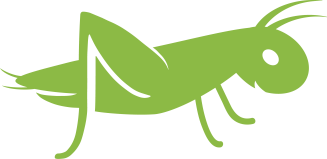 Ευρωπαϊκό πλαίσιο αναφοράς διασφάλισης ποιότητας για την EEK - The European quality assurance reference framework for VET (EQAVET)
- Είναι ένα όργανο βελτίωσης της ποιότητας των συστημάτων ΕΕΚ.
- Παρέχει ένα Πανευρωπαϊκό σύστημα βοήθειας μεγάλου φάσματος δραστηριοτήτων όπως καταγραφής, ανάπτυξης, παρακολούθησης, αξιολόγησης και βελτίωσης της αποτελεσματικότητας των πρακτικών μάθησης της  ΕΕΚ, καθώς και διαχείρισης ποιότητας.
- Επιπλέον, περιέχει 10 δείκτες που μπορούν επίσης να χρησιμοποιηθούν από χώρες για να προσαρμόσουν και να αναπτύξουν τα συστήματα ΕΕΚ.
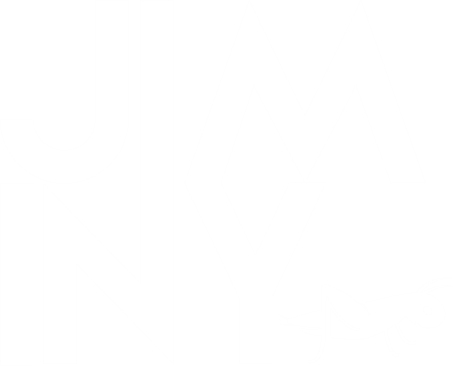 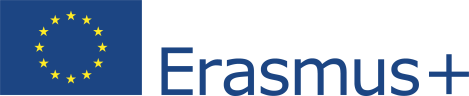 This Project (2019-1-RO01-KA204-063136) has been funded with support from the European Commission. This document reflects the views only of the author and the Commission cannot be held responsible for any use which might be made of the information contained herein.
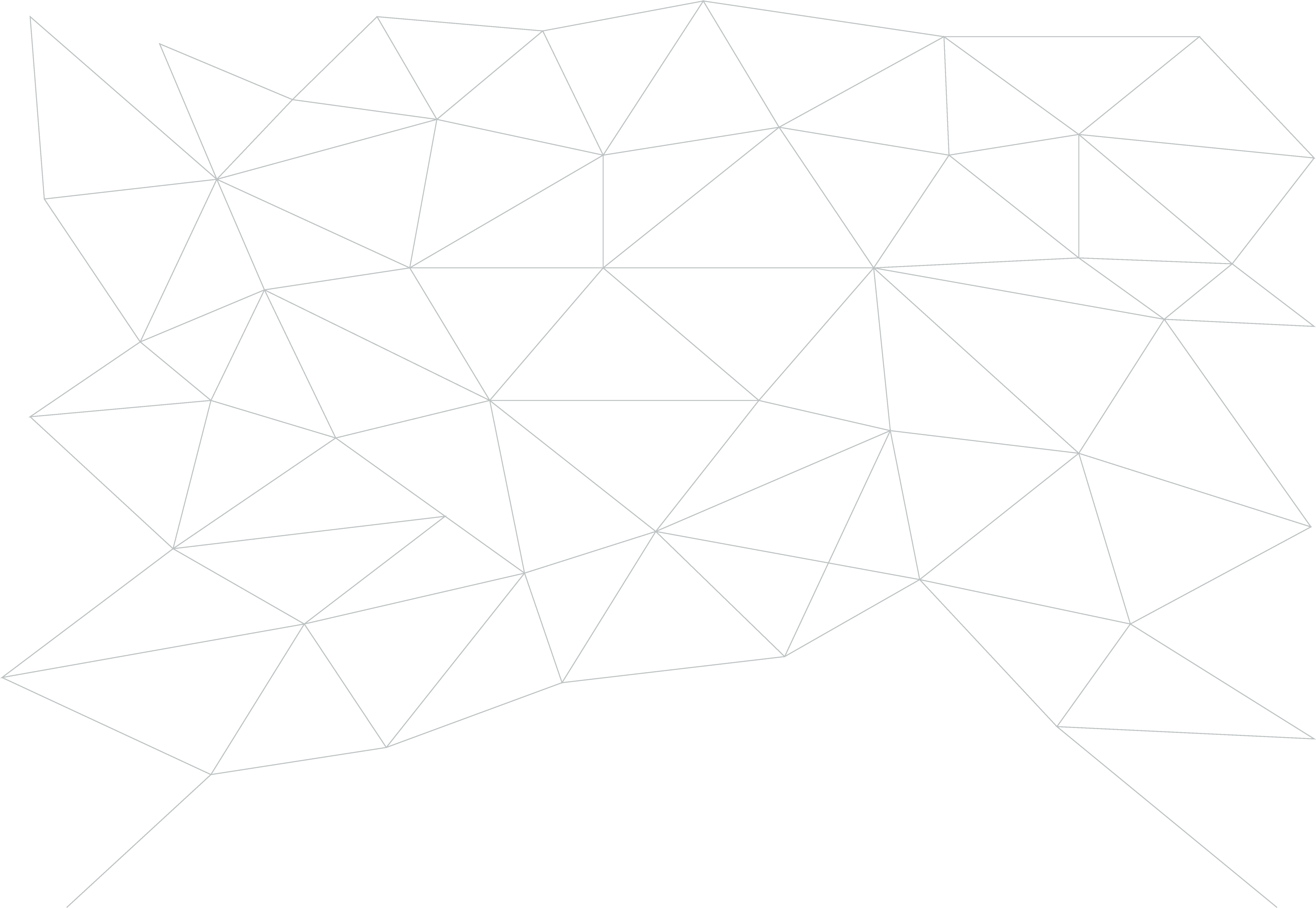 Εργαλεία και μέθοδοι επιβεβαίωσης:
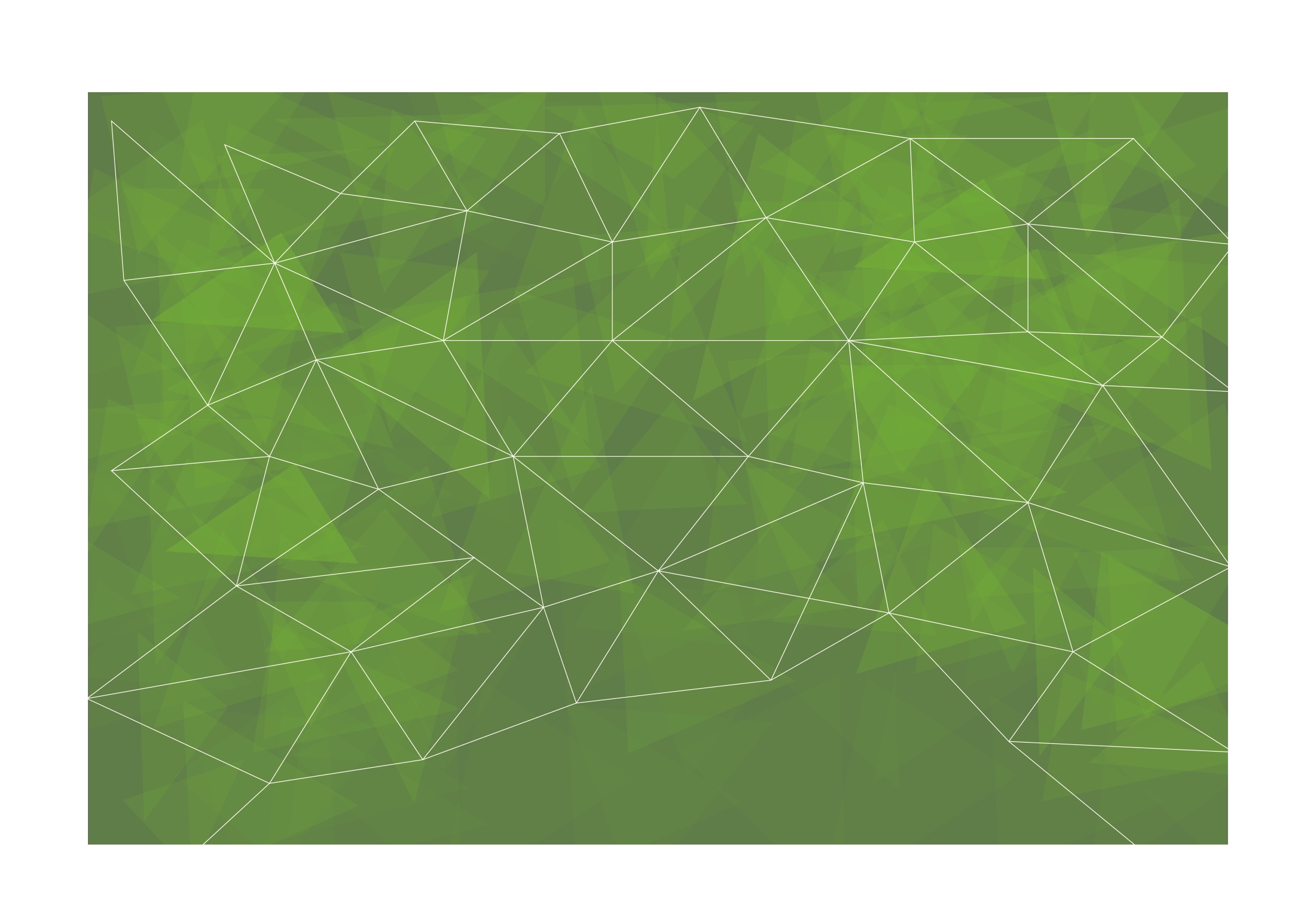 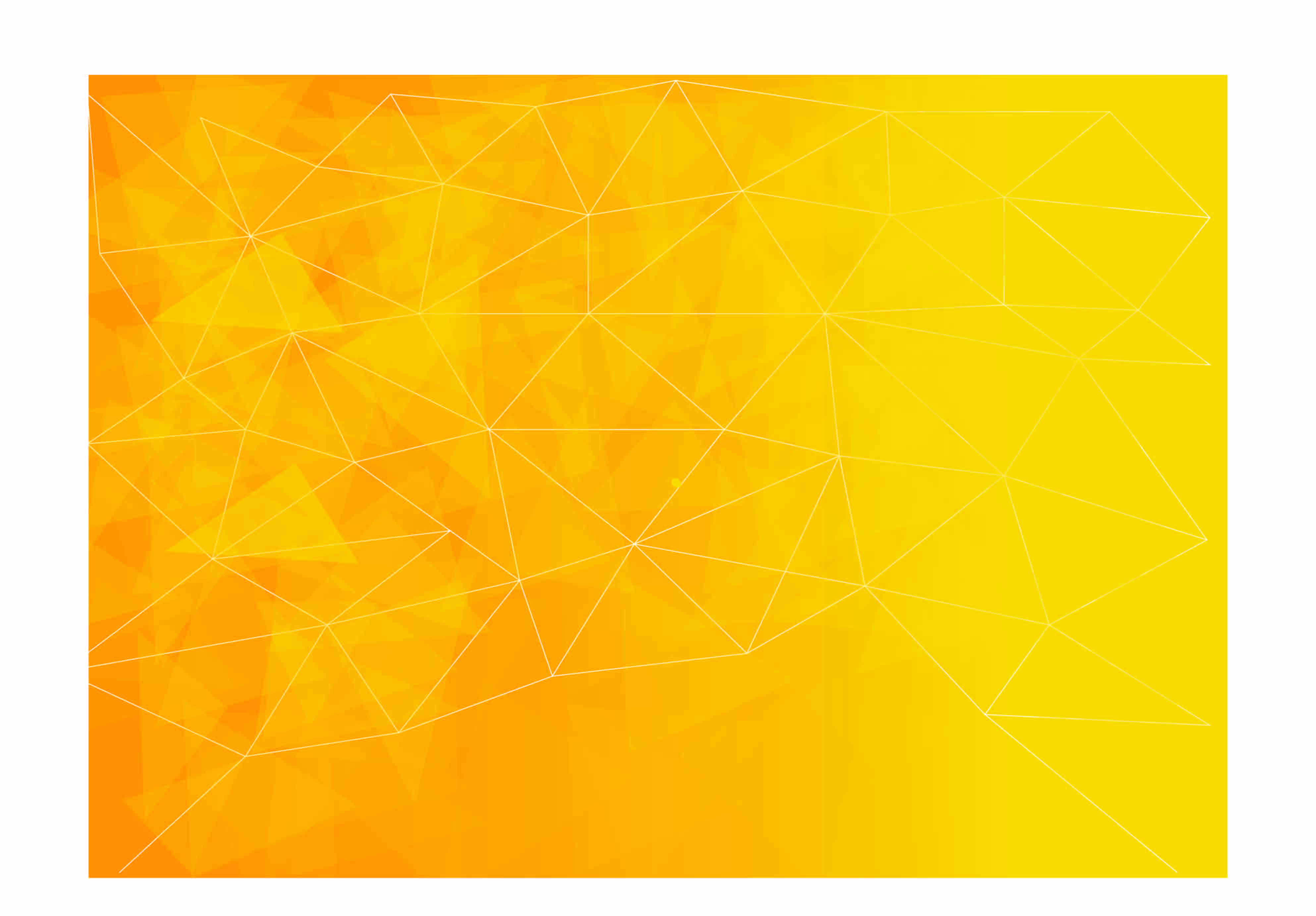 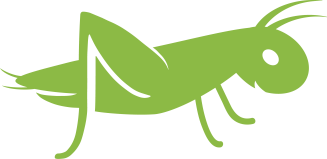 Εθνικά Πλαίσια Προσόντων - The National Qualifications Frameworks (NQF)
-Τα Εθνικά Πλαίσια Προσόντων είναι διαφορετικά σε κάθε χώρα.
-Καθήκον τους είναι η αποσαφήνιση των προσόντων του κάθε επιπέδου ανάλογα με τα δεδομένα αποτελέσματα μάθησης.
- Το δυνατό σημείο αυτού του συστήματος είναι ότι εξασφαλίζει την ευκολότερη κίνηση των μαθητών μεταξύ των διαφόρων ιδρυμάτων και κλάδων της εκπαίδευσης και κατάρτισης
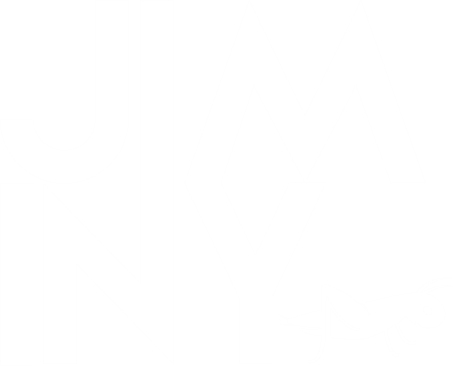 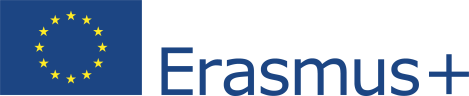 This Project (2019-1-RO01-KA204-063136) has been funded with support from the European Commission. This document reflects the views only of the author and the Commission cannot be held responsible for any use which might be made of the information contained herein.
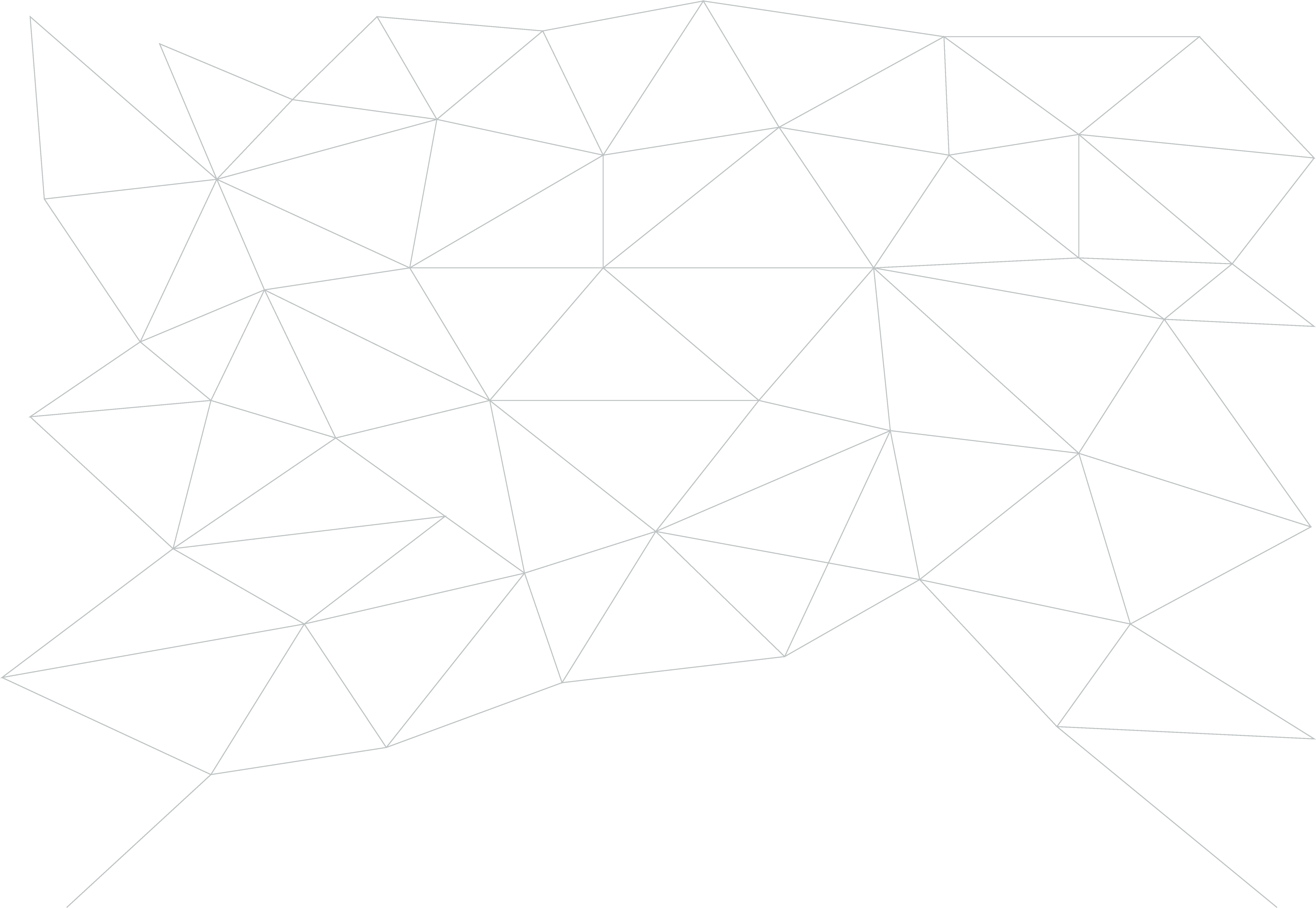 Τρέχουσες μέθοδοι
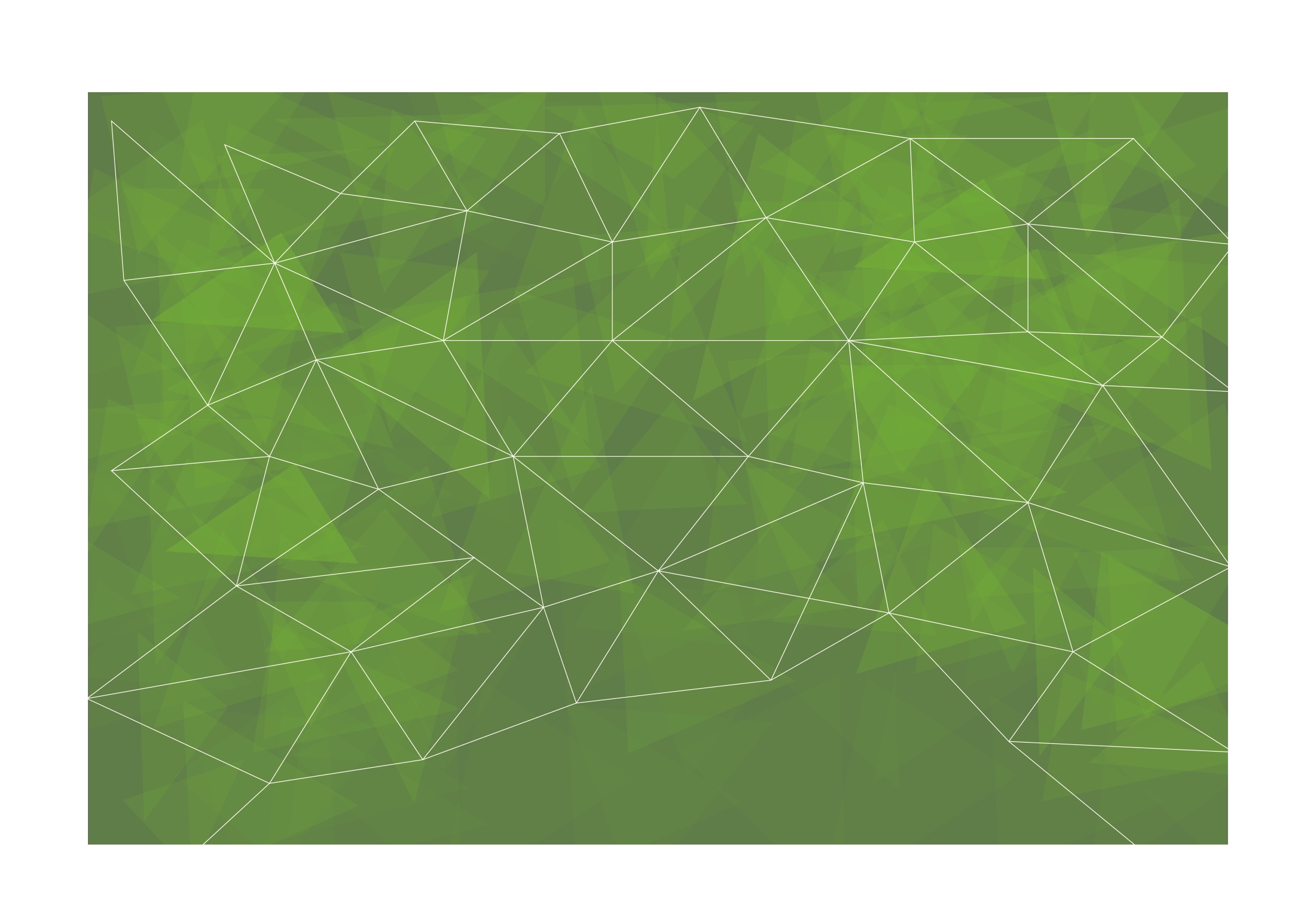 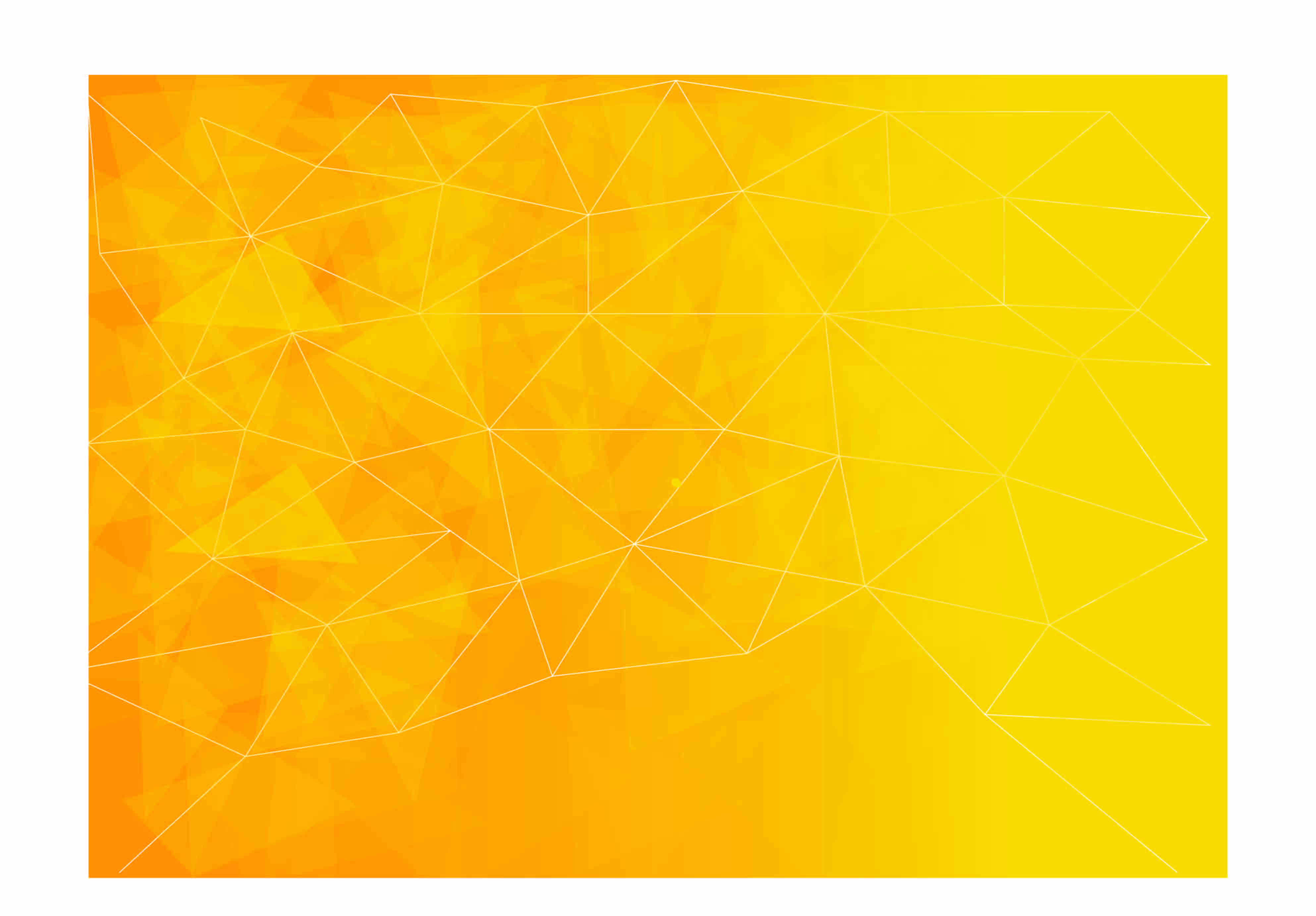 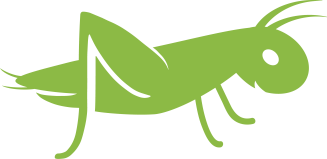 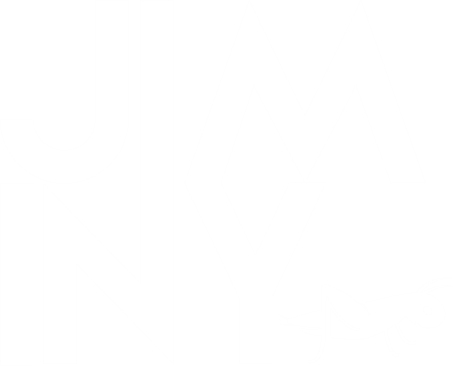 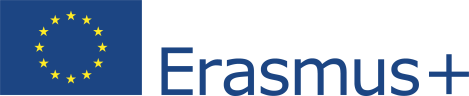 This Project (2019-1-RO01-KA204-063136) has been funded with support from the European Commission. This document reflects the views only of the author and the Commission cannot be held responsible for any use which might be made of the information contained herein.
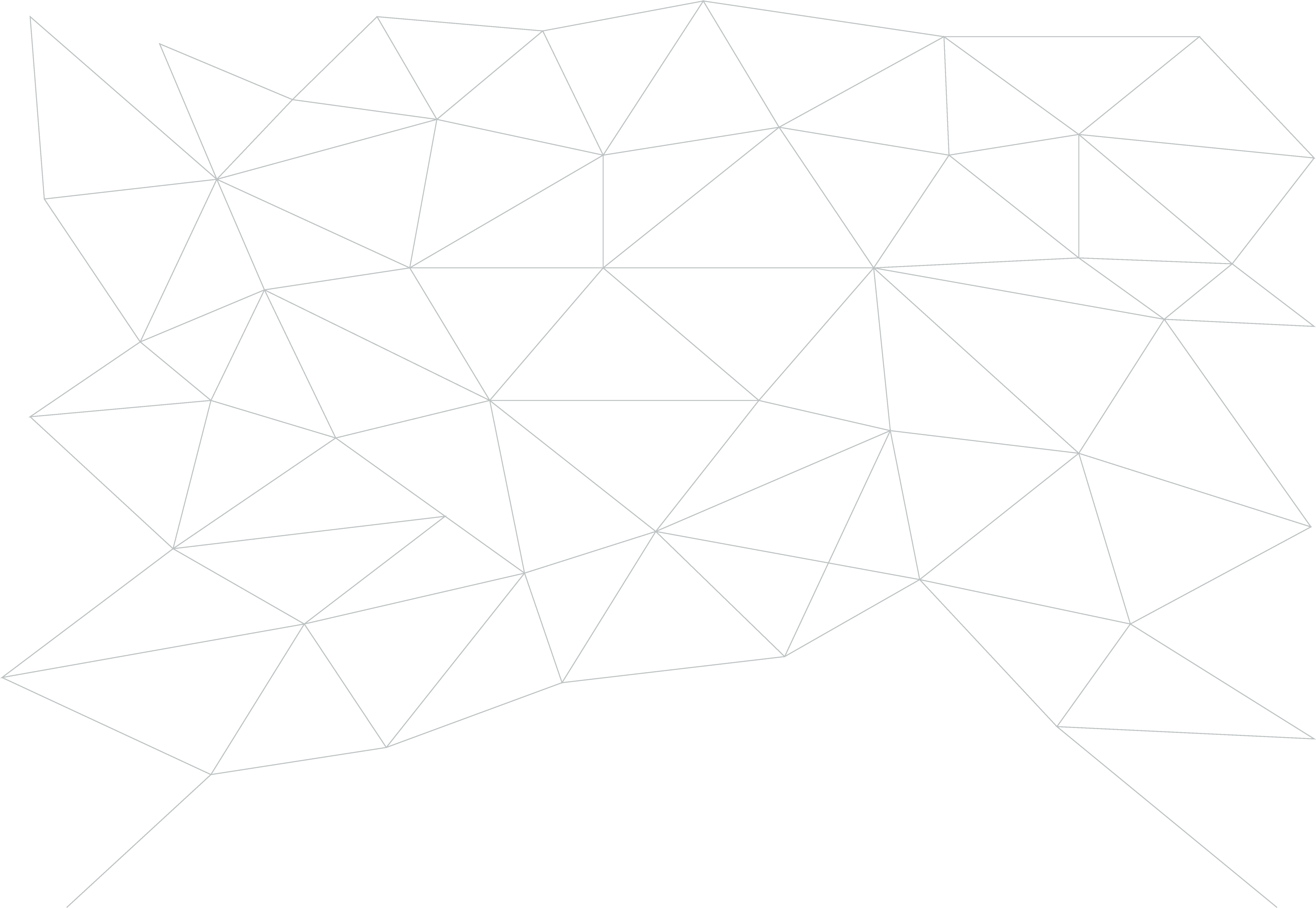 Τρέχουσες μέθοδοι
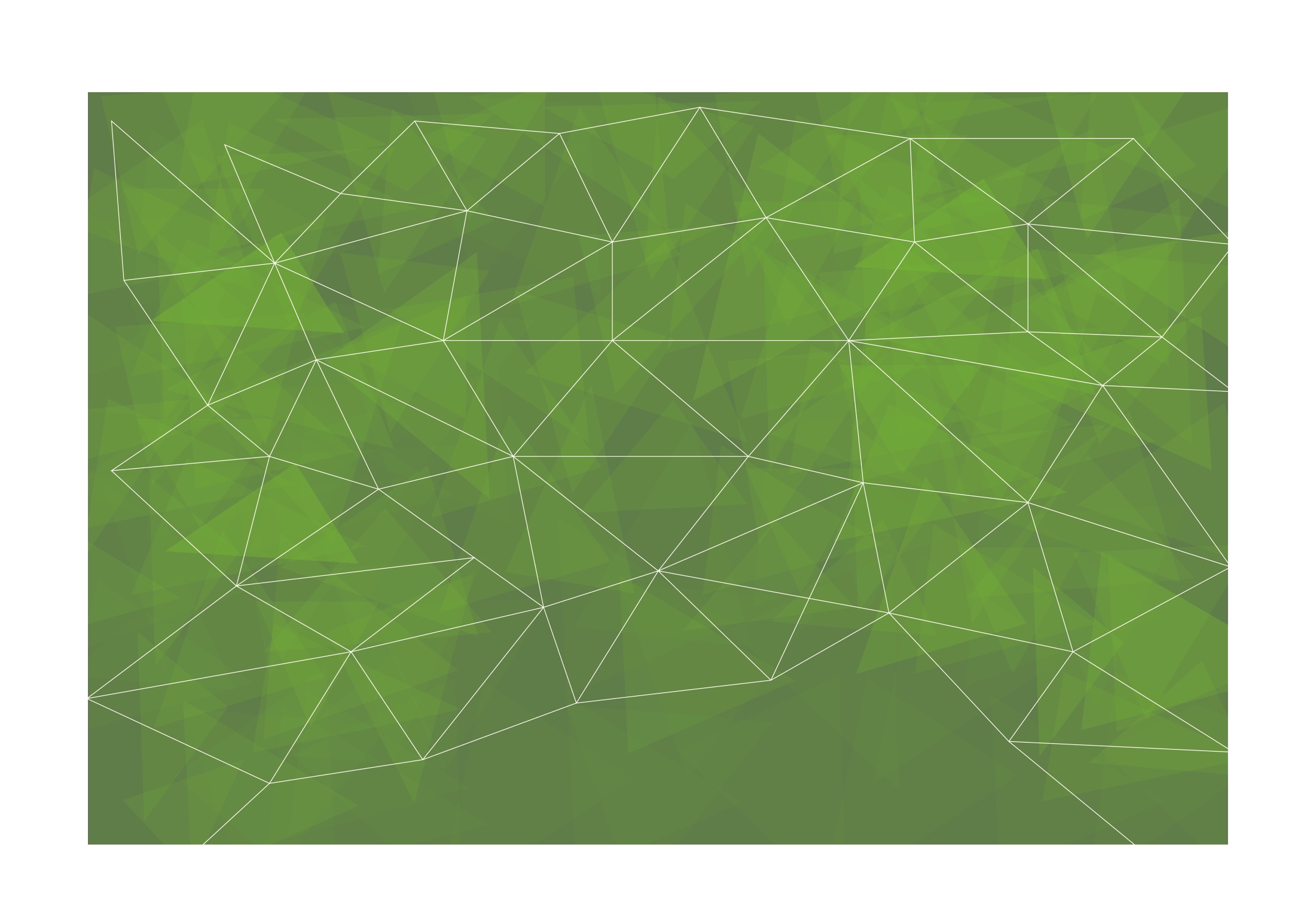 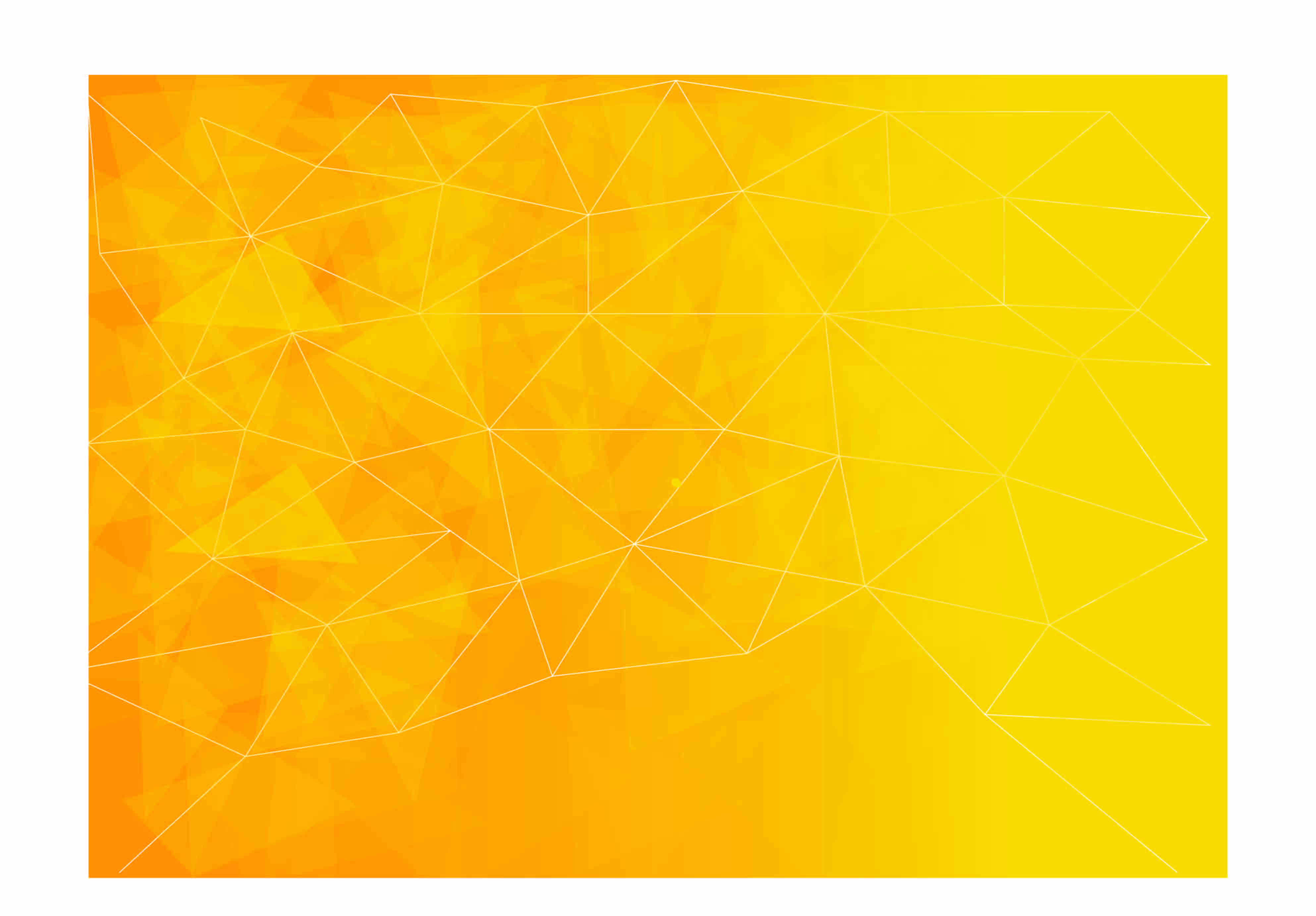 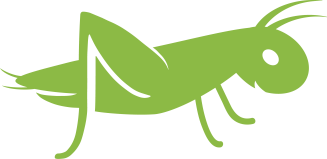 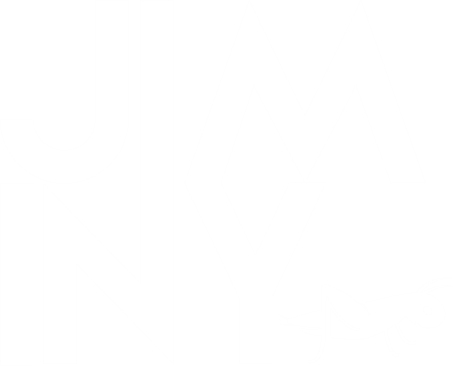 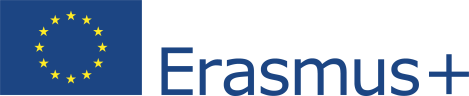 This Project (2019-1-RO01-KA204-063136) has been funded with support from the European Commission. This document reflects the views only of the author and the Commission cannot be held responsible for any use which might be made of the information contained herein.
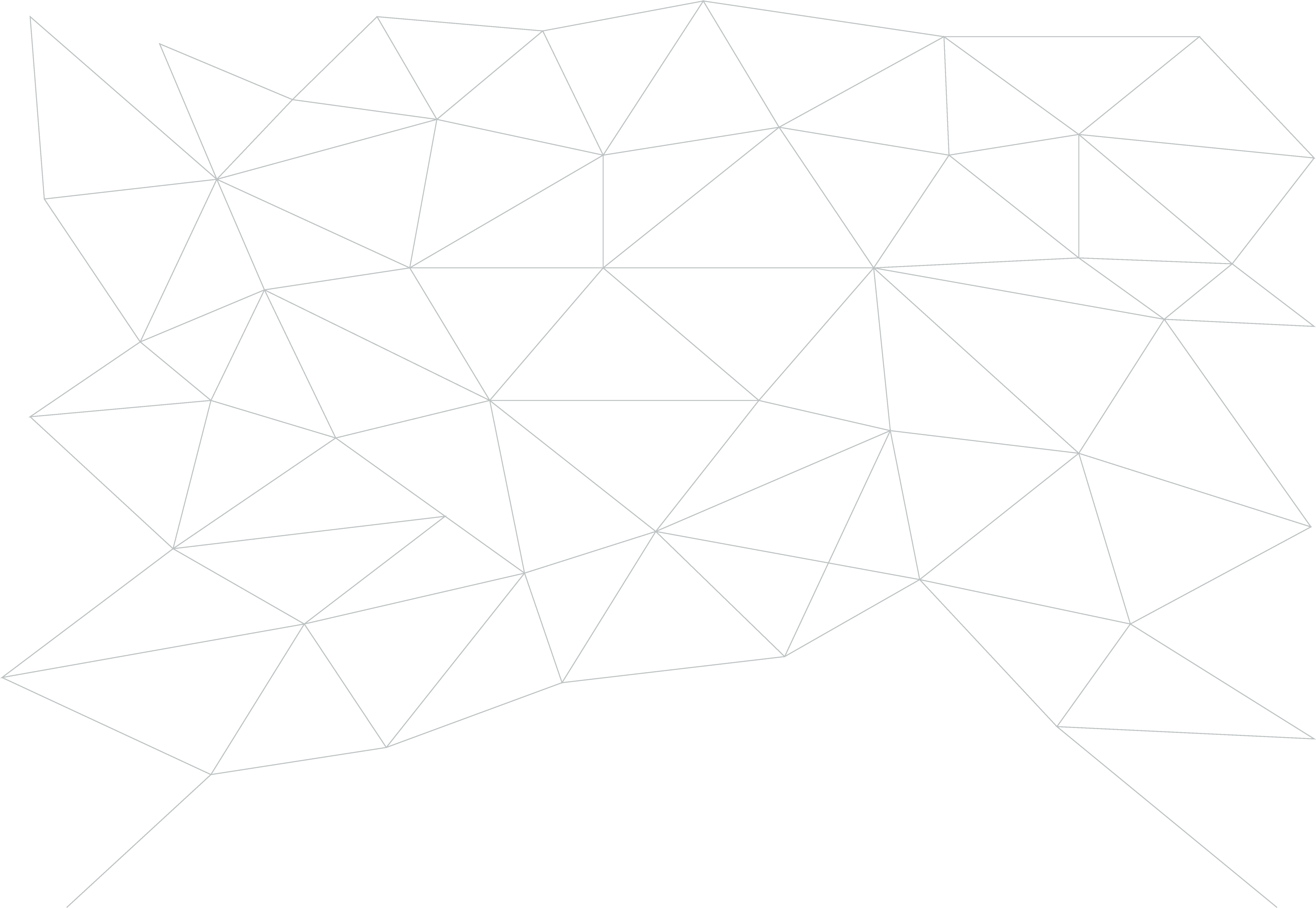 Τρέχουσες μέθοδοι
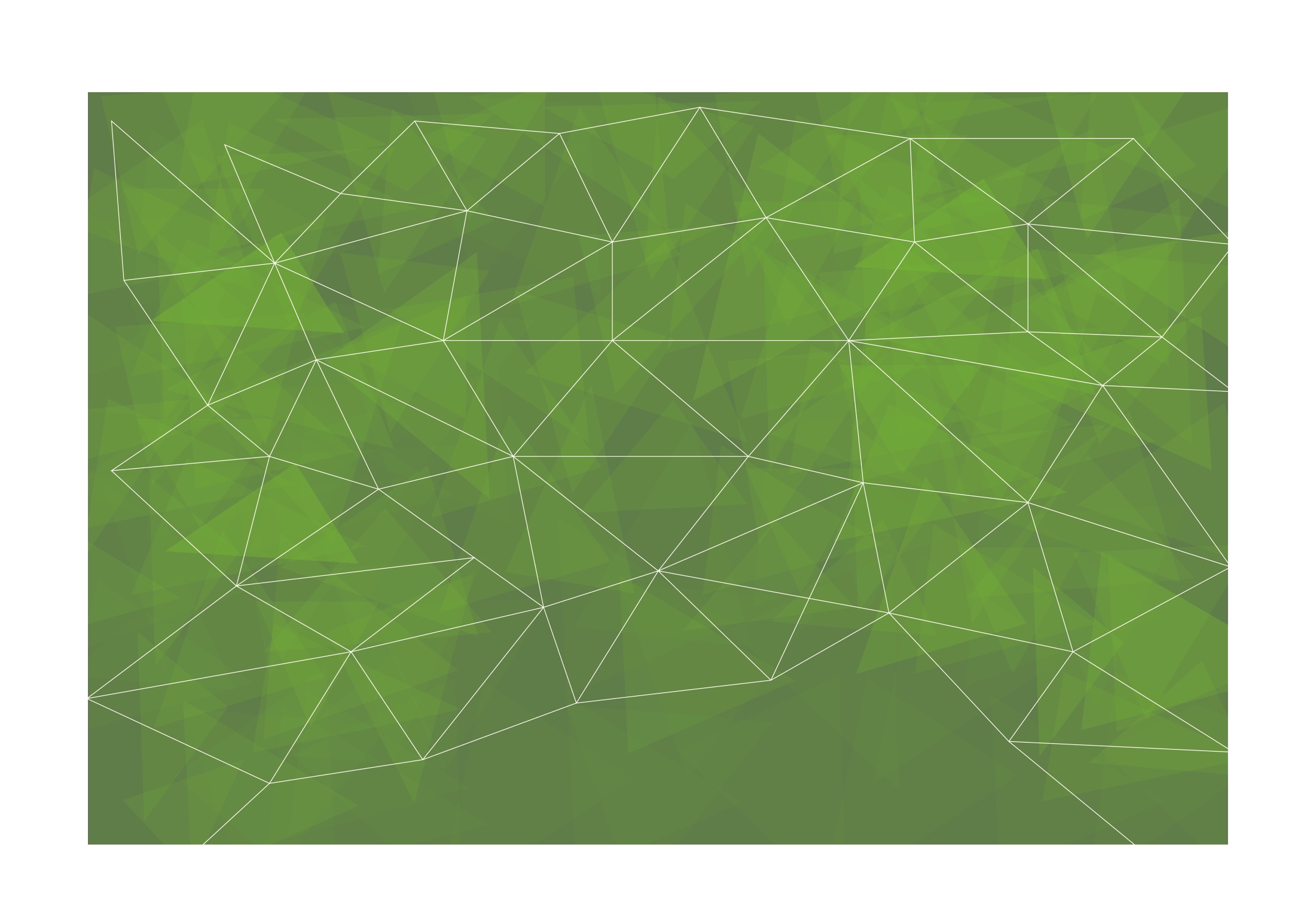 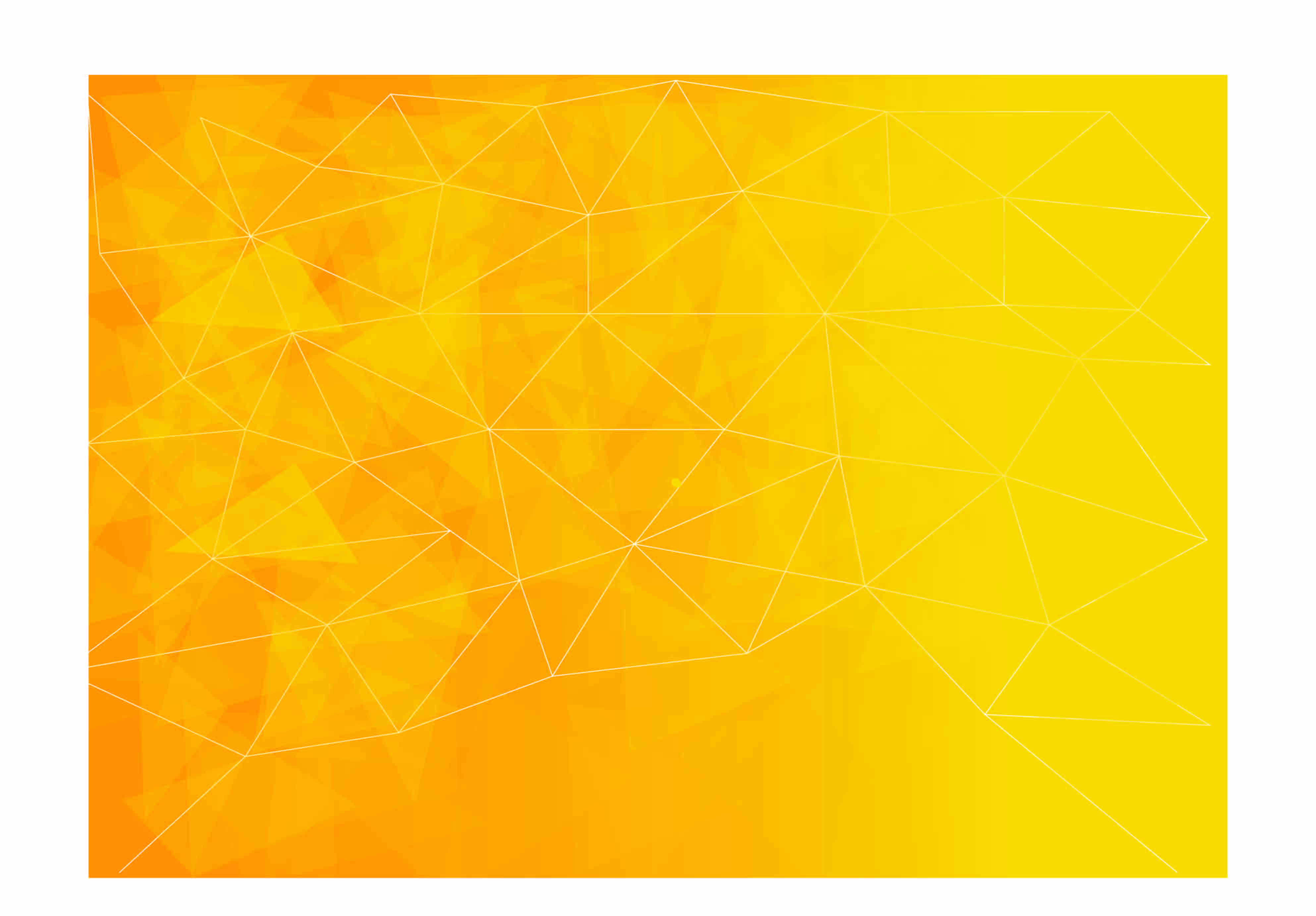 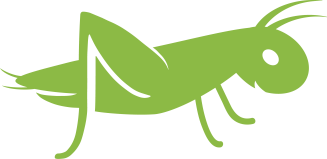 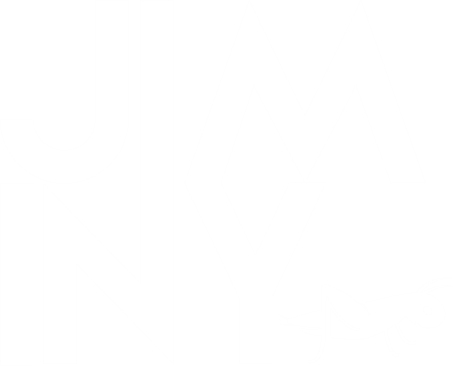 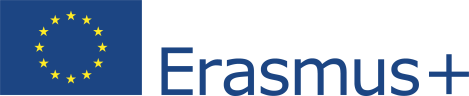 This Project (2019-1-RO01-KA204-063136) has been funded with support from the European Commission. This document reflects the views only of the author and the Commission cannot be held responsible for any use which might be made of the information contained herein.
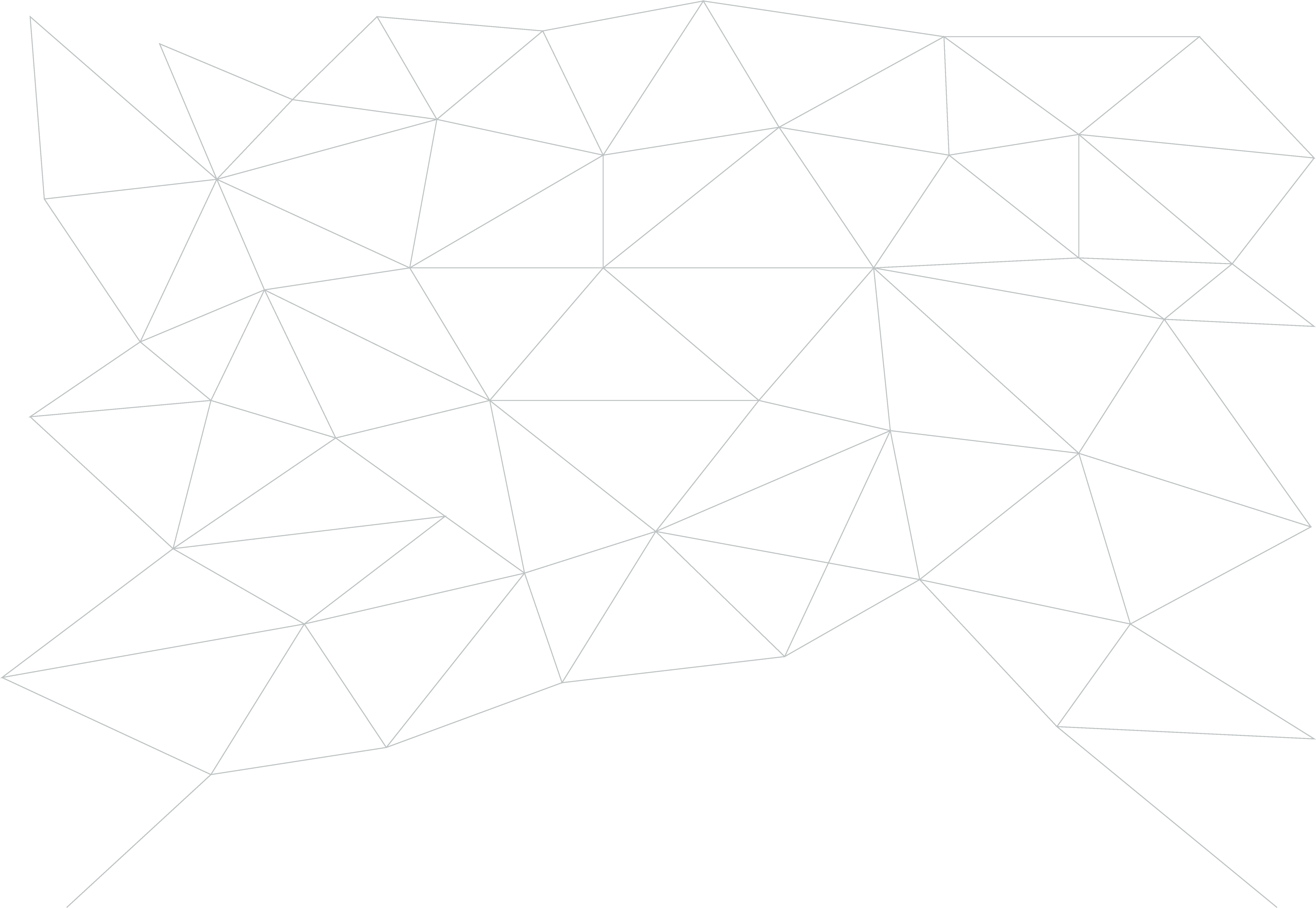 Τρέχουσες μέθοδοι
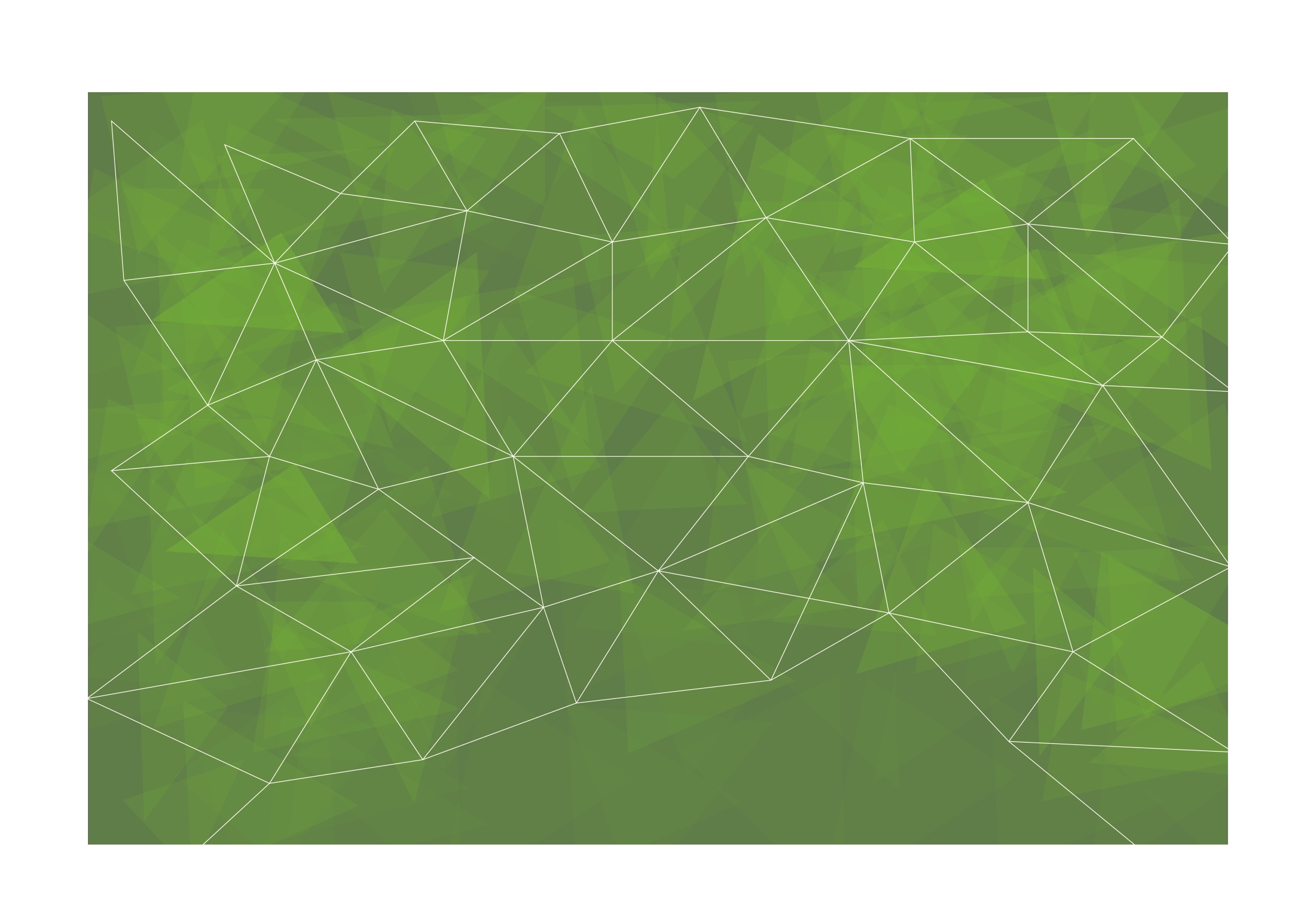 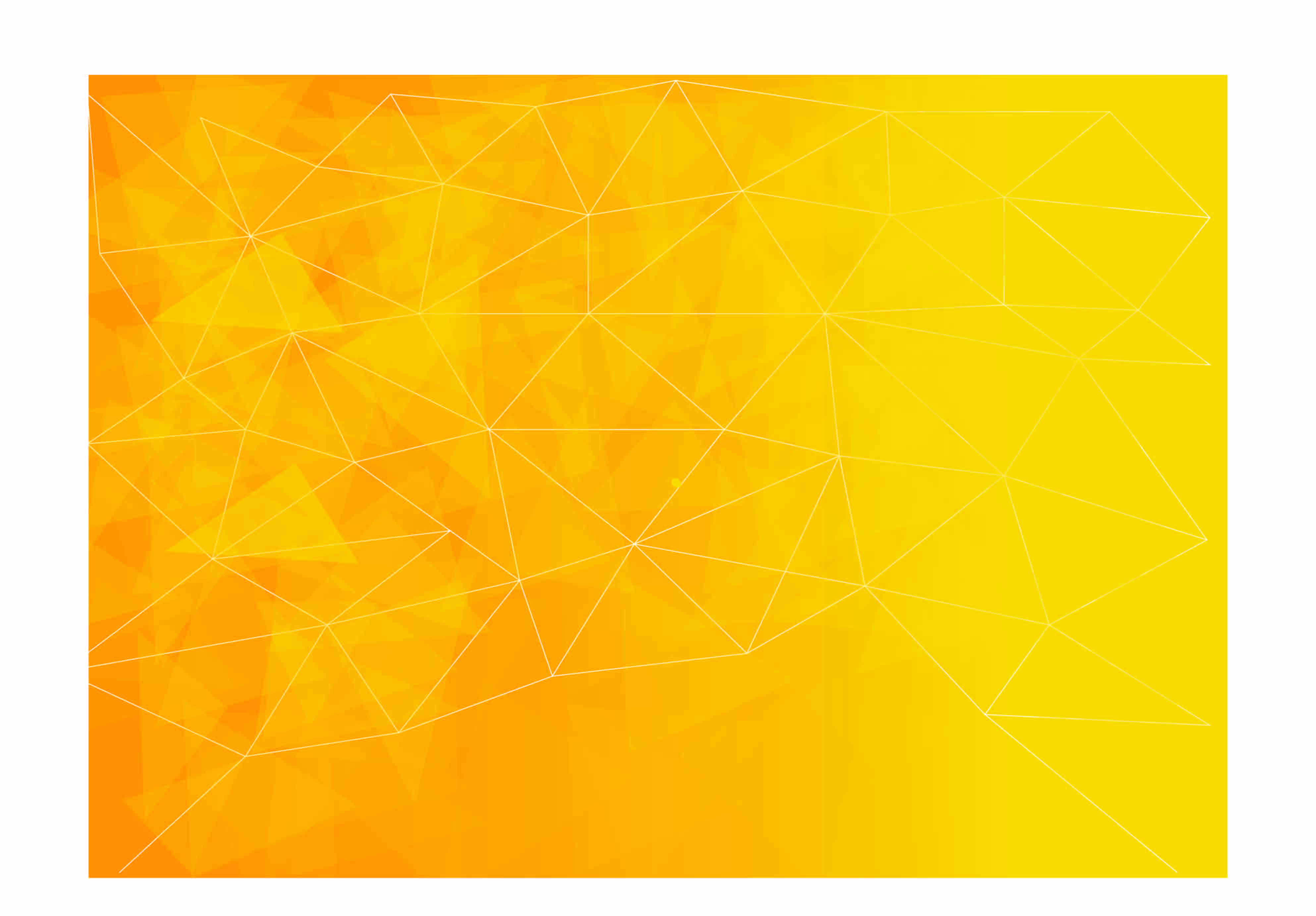 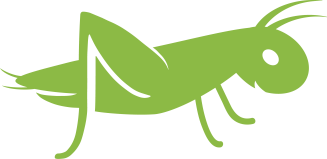 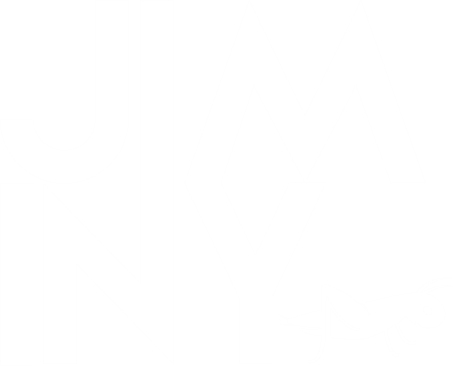 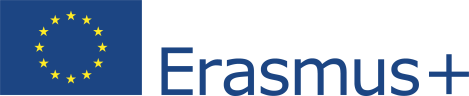 This Project (2019-1-RO01-KA204-063136) has been funded with support from the European Commission. This document reflects the views only of the author and the Commission cannot be held responsible for any use which might be made of the information contained herein.
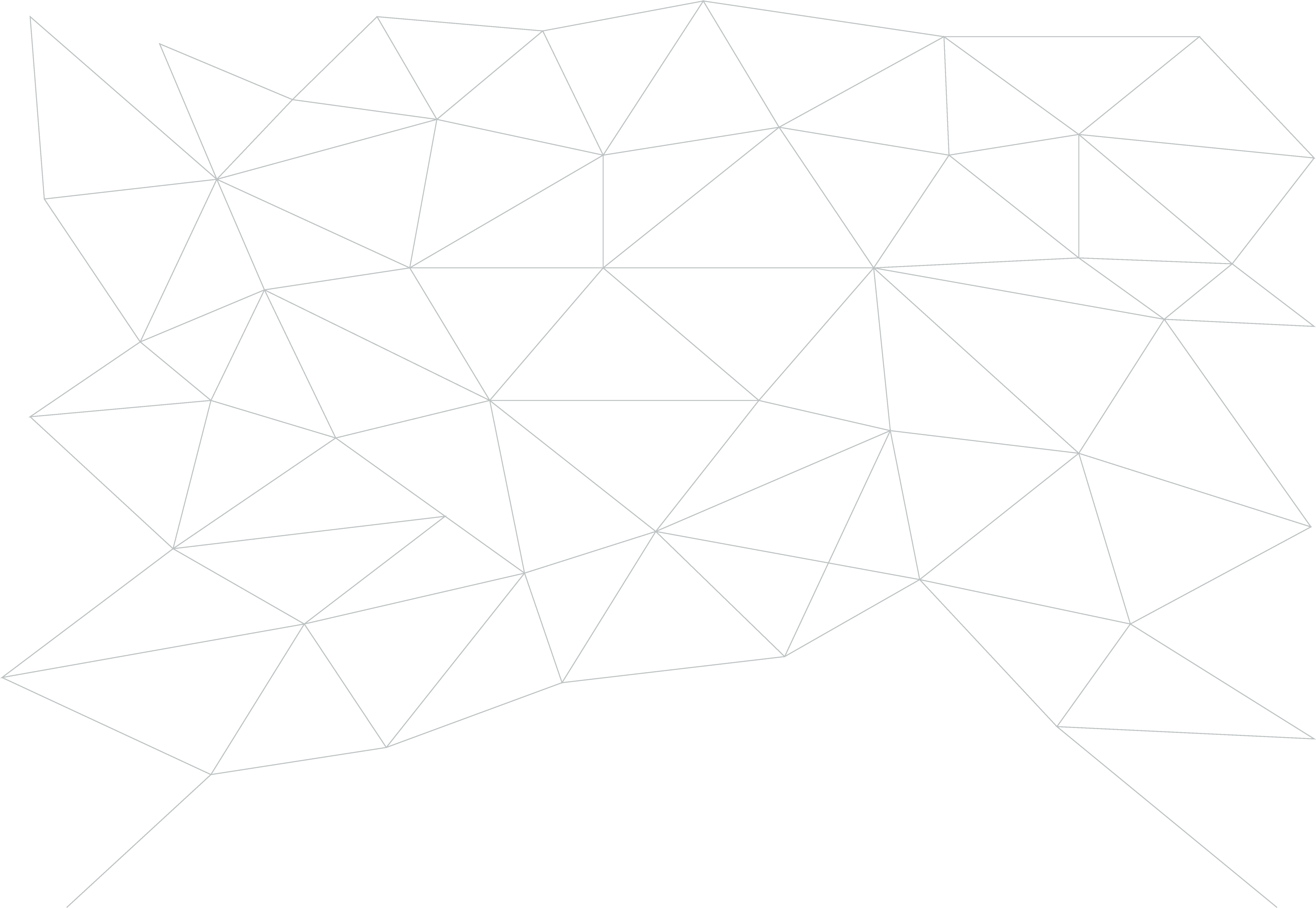 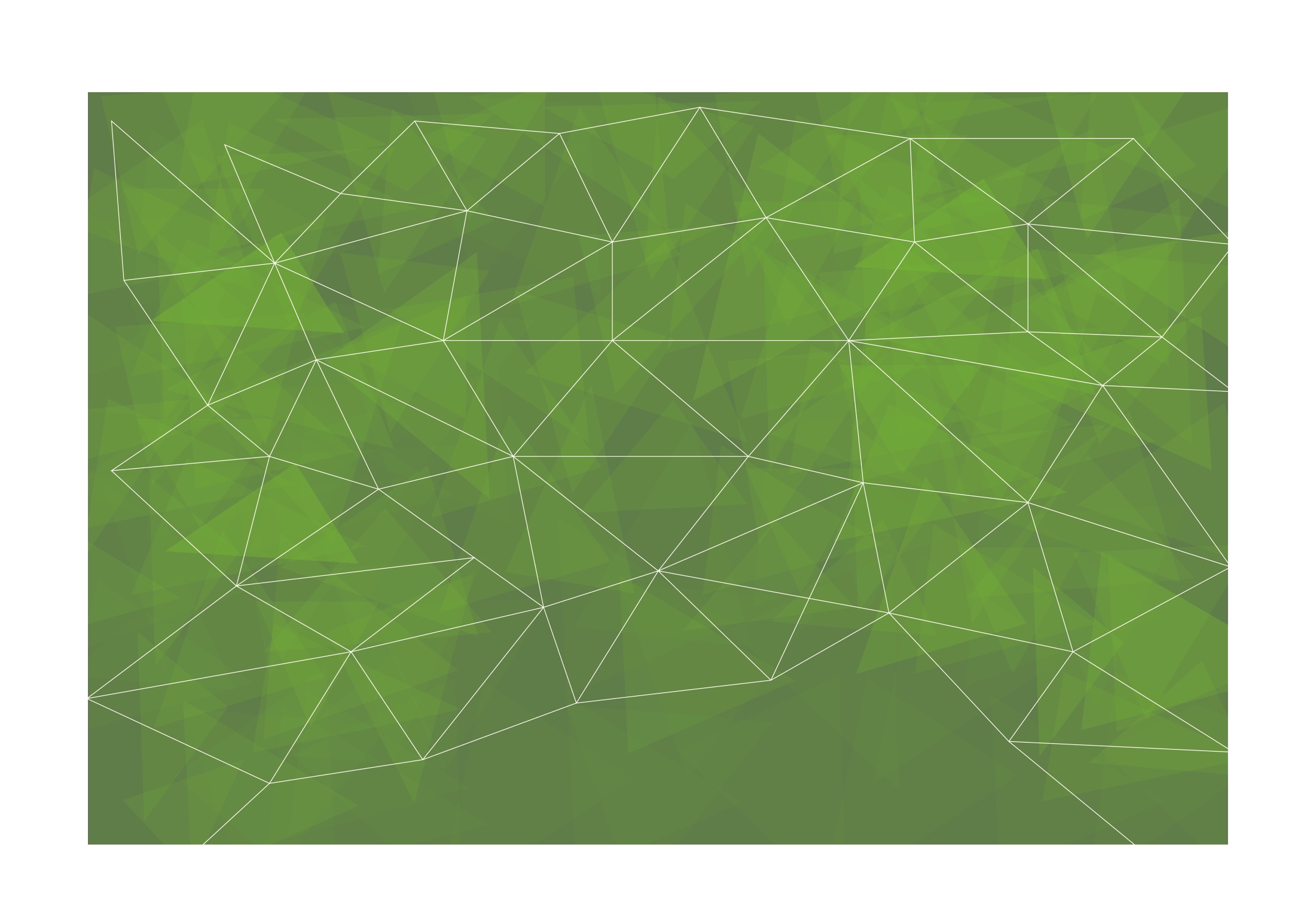 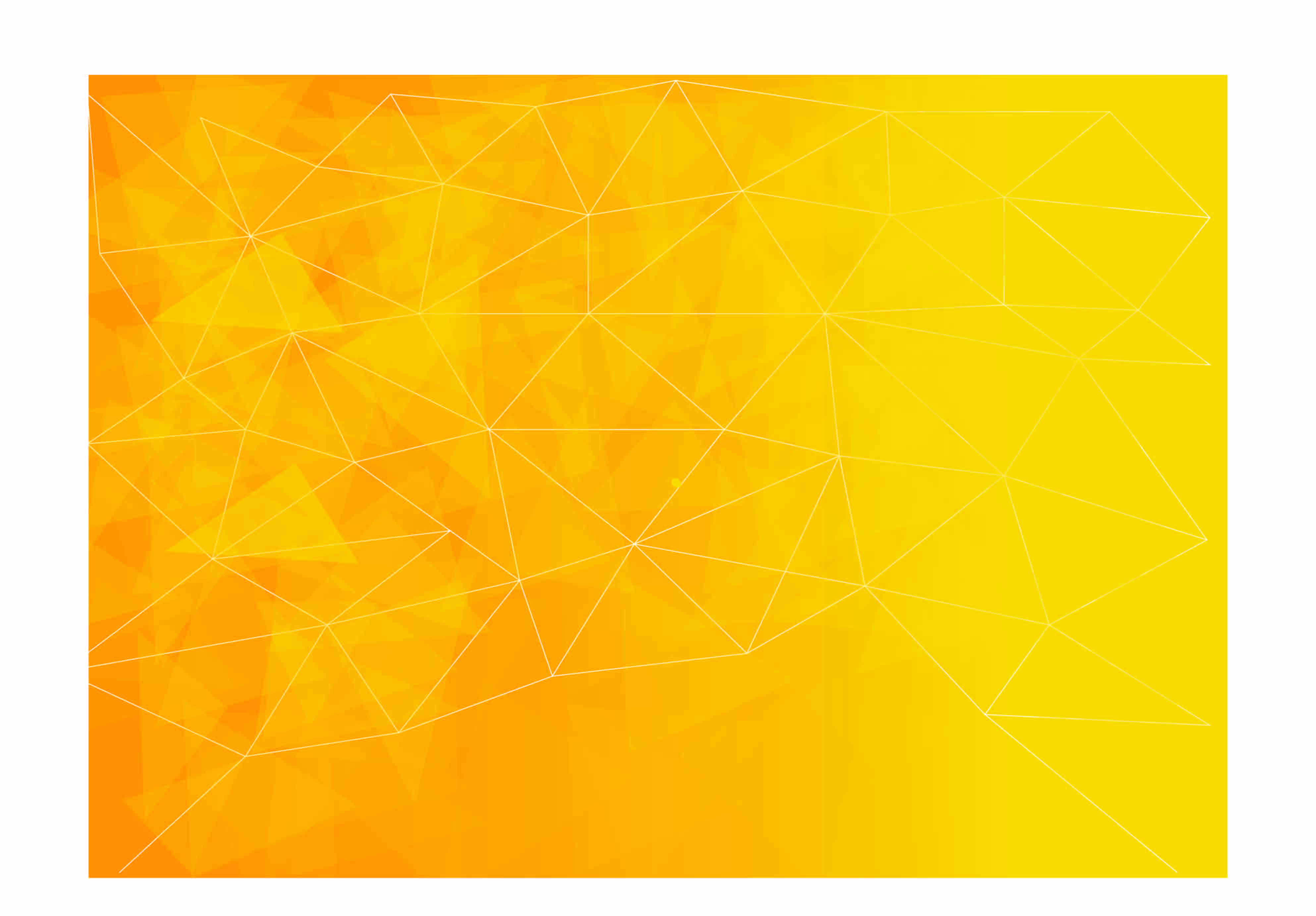 BILAN DE COMPÉTENCES (Skills audit – αξιολόγηση ικανοτήτων)
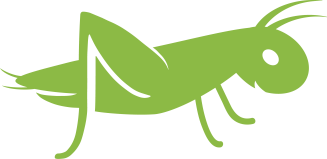 - Η αξιολόγηση ικανοτήτων είναι ένα σύστημα μεθόδων που περιέχει, μεταξύ άλλων, διαφορετικά ήδη δομημένων συνεντεύξεων.
- Δεν υπάρχει σενάριο να τηρηθεί, αλλά μπορεί να διαχωριστεί στα ακόλουθα 3 στάδια: 
Μια συζήτηση ή αρκετές συνεντεύξεις (αναλόγως την ανάγκη) με τον σύμβουλο – μερικές φορές μπορεί να συμπληρωθεί με παρατήρηση, επιπλέον τεστ ή ερωτηματολόγια. Στόχος αυτού του σταδίου είναι η αναγνώριση των μαθησιακών αποτελεσμάτων που επιτεύχθηκαν από τον υποψήφιο.
Συλλογή αποδεικτικών στοιχείων των μαθησιακών αποτελεσμάτων του υποψηφίου.
Καθιέρωση ενός πλάνου για περαιτέρω ανάπτυξη
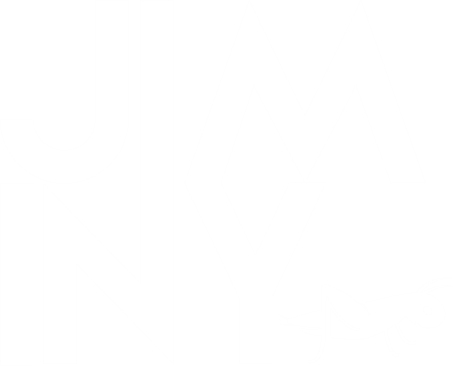 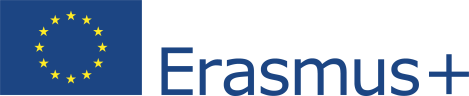 This Project (2019-1-RO01-KA204-063136) has been funded with support from the European Commission. This document reflects the views only of the author and the Commission cannot be held responsible for any use which might be made of the information contained herein.
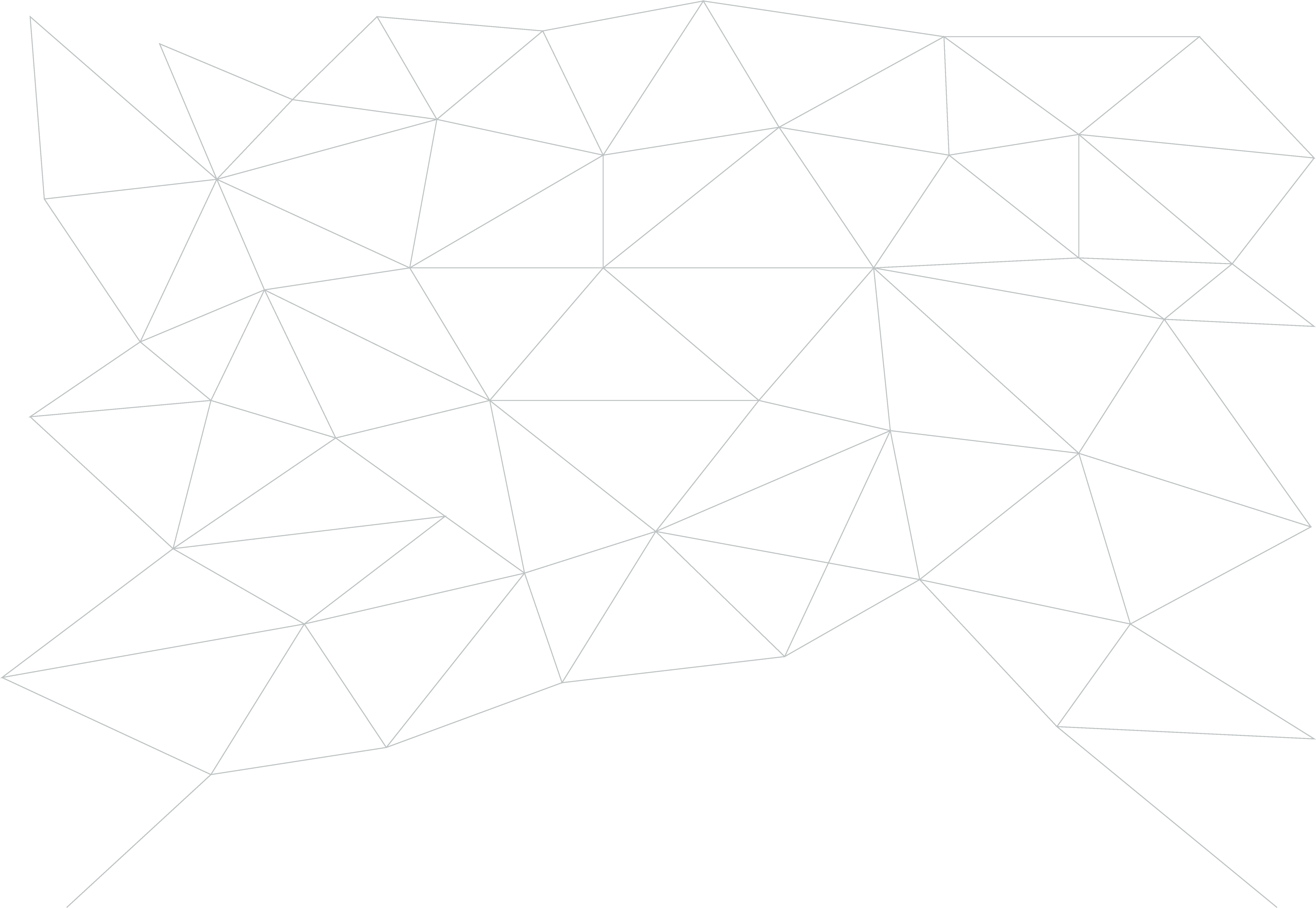 Δυνατά σημεία
Αδυναμίες
Bilan de compétences
(skills audit –αξιολόγηση ικανοτήτων)
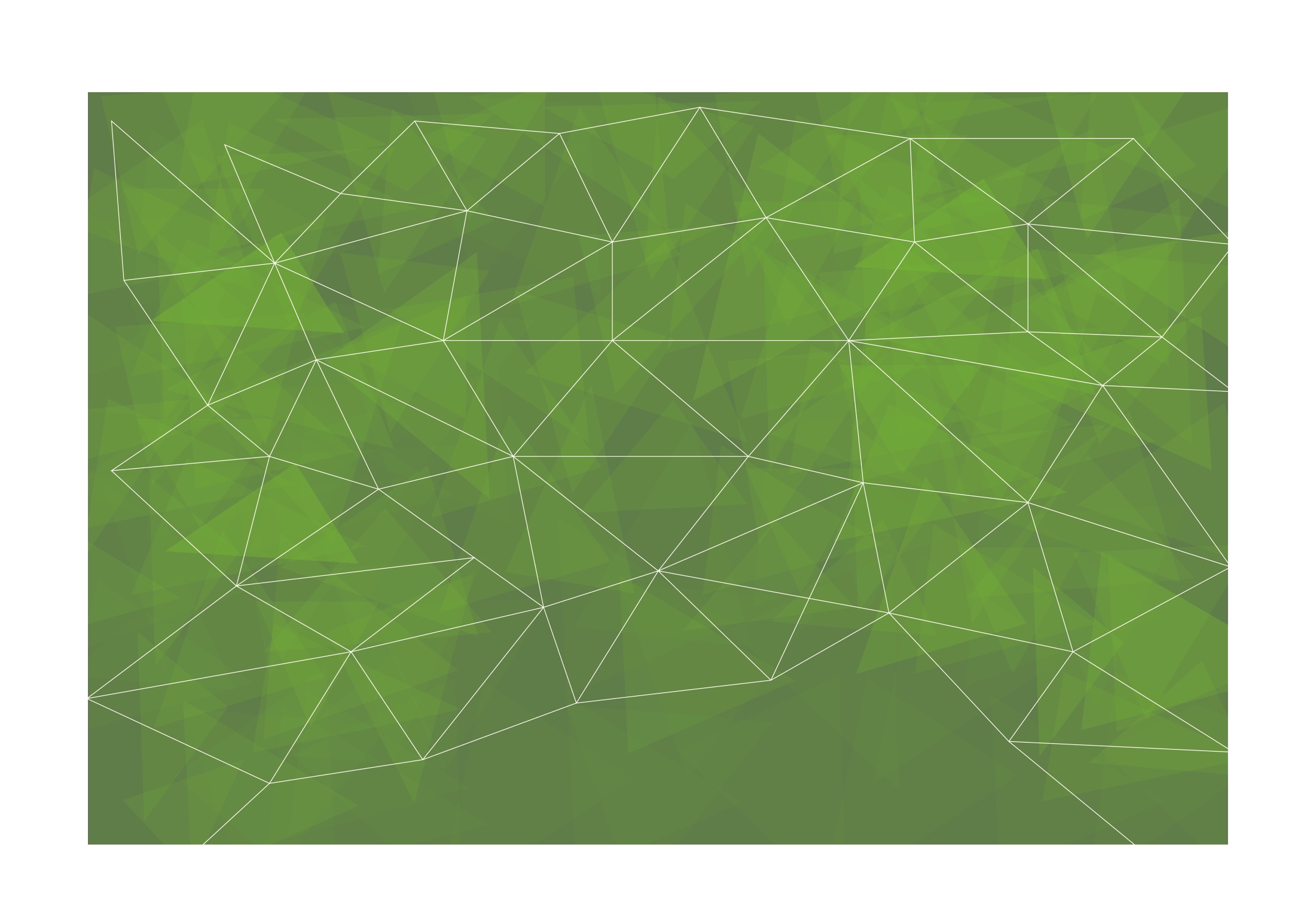 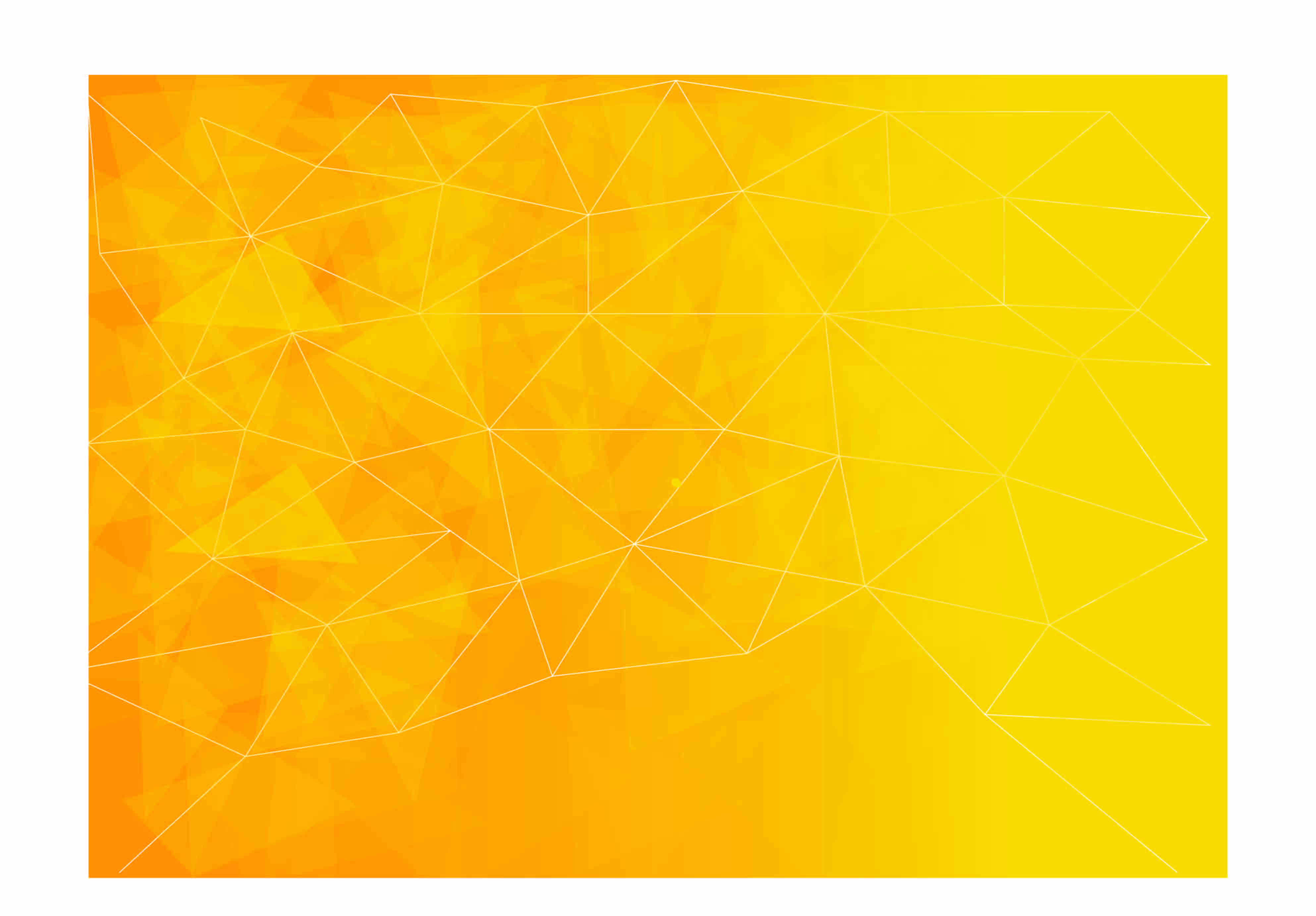 επιτρέπει τον ολοκληρωμένο ορισμό της γνώσης, των δεξιοτήτων και ικανοτήτων ενός ανθρώπου
επιτρέπει την αναγνώριση και την επιβεβαίωση των ικανοτήτων που αποκτώνται έξω από την τυπική εκπαίδευση
ο υποψήφιος μπορεί να λάβει ανατροφοδότηση για τα αποτελέσματα της μάθησης και πώς να τα αναπτύξει
ο υποψήφιος έχει υποστήριξη στην προετοιμασία των εγγράφων (πειστηρίων)
παίρνει πολύ χρόνο και μπορεί να δημιουργήσει επιπλέον έξοδα για τον υποψήφιο - απαιτεί τουλάχιστον μερικές συναντήσεις με τον σύμβουλο
είναι πολυδάπανο για τον πιστοποιημένο/συμβουλευτικό φορέα - εκτός από τις συναντήσεις με τον υποψήφιο, ο σύμβουλος πρέπει να προετοιμάσει και συστάσεις
δεν επιτρέπει την εξακρίβωση των αποτελεσμάτων της μάθησης
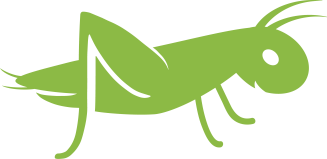 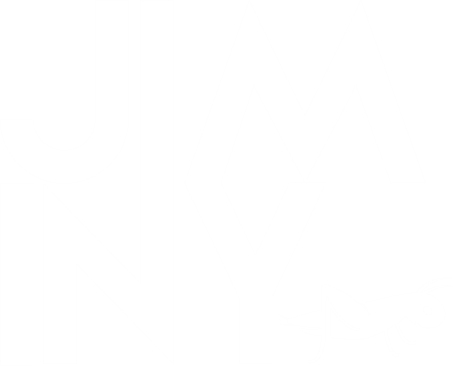 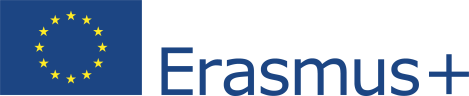 This Project (2019-1-RO01-KA204-063136) has been funded with support from the European Commission. This document reflects the views only of the author and the Commission cannot be held responsible for any use which might be made of the information contained herein.
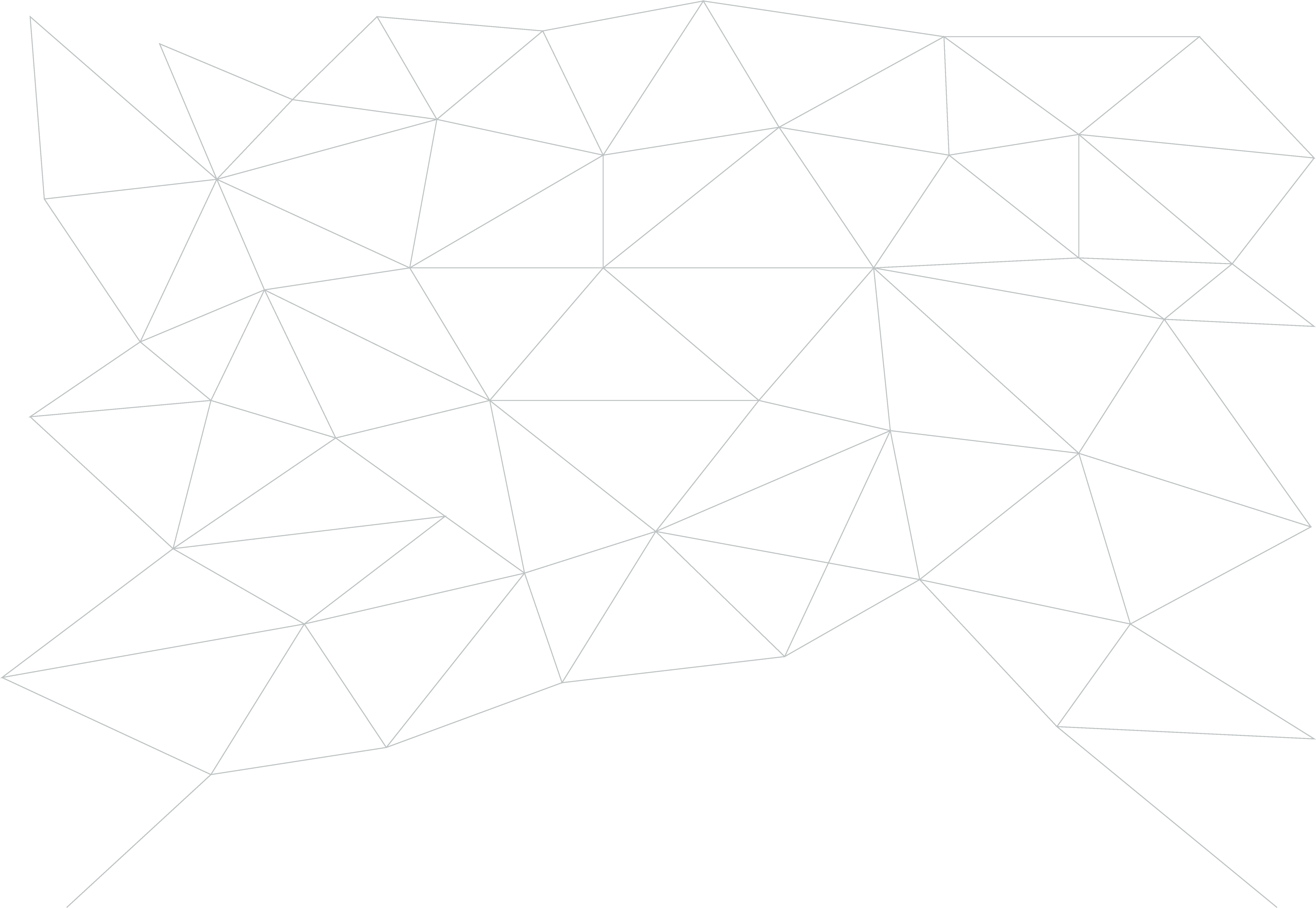 Εθνικά Επαγγελματικά Προσόντα - National Vocational Qualifications (NVQ)
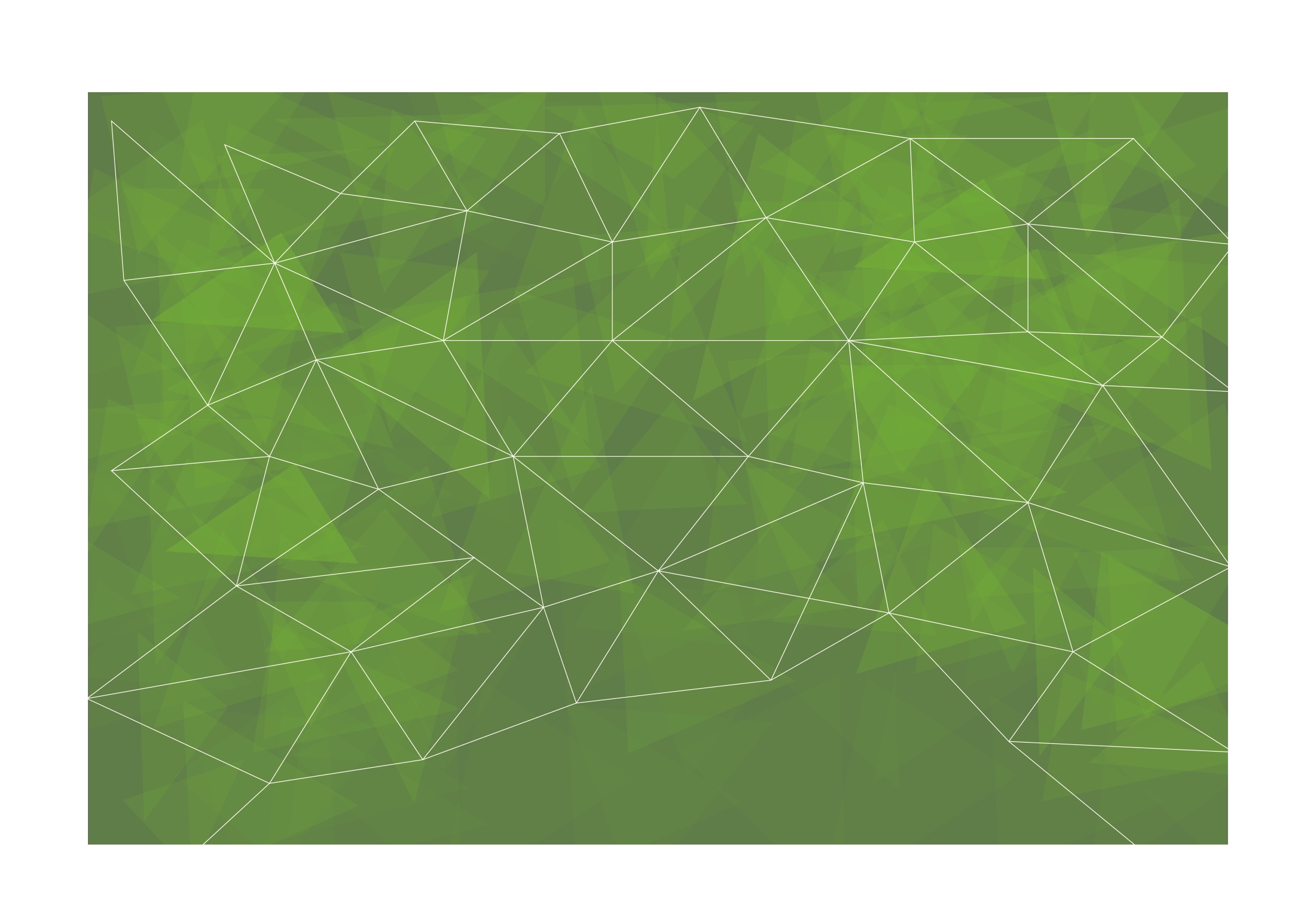 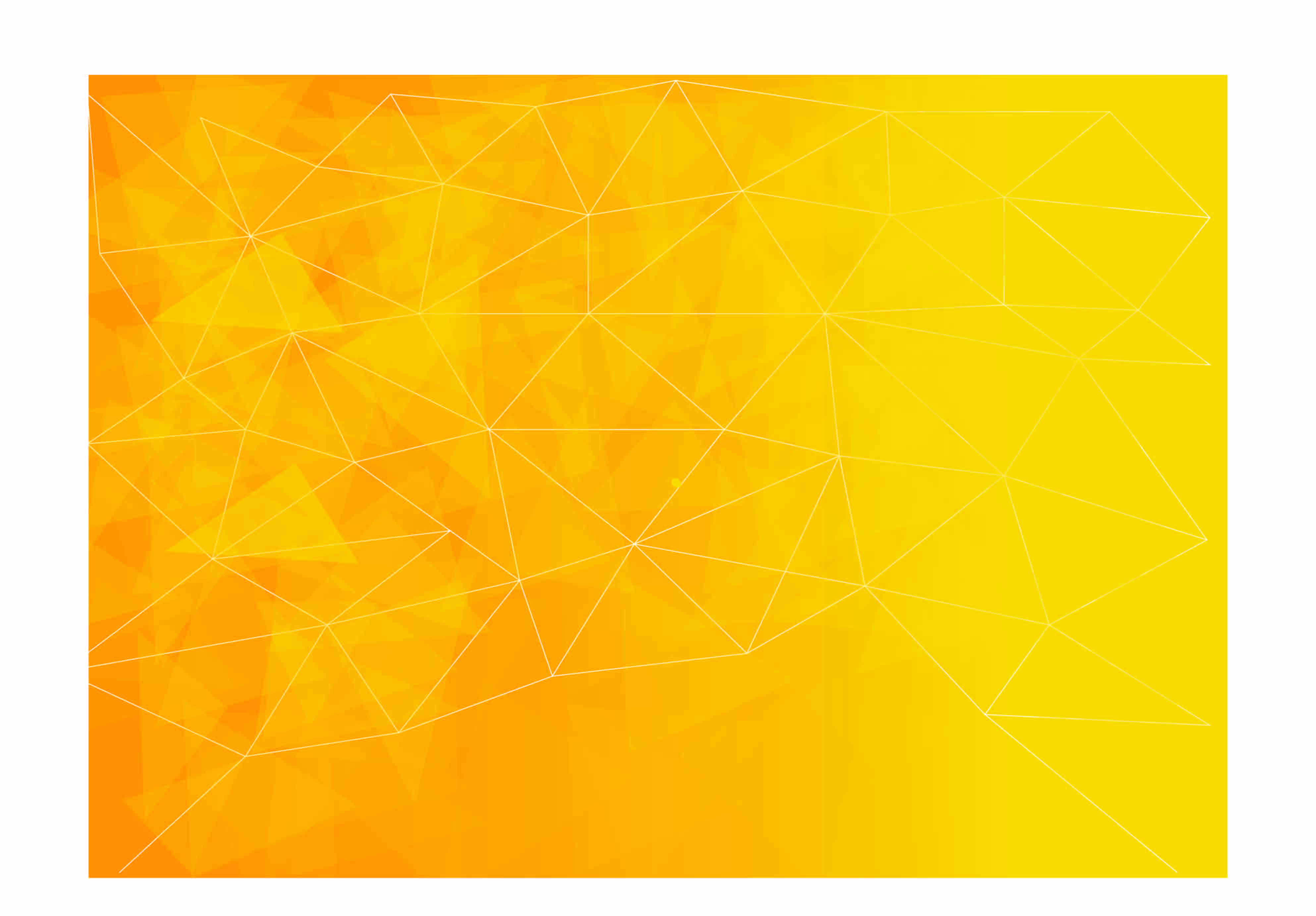 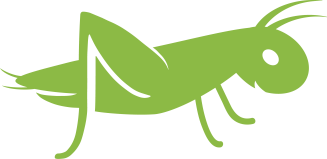 -Σχετίζονται με την εργασία και βασίζονται σε προσόντα που έχουν να κάνουν με τις ικανότητες. Βασίζονται επίσης στα επαγγελματικά πρότυπα του Ηνωμένου Βασιλείου
- Η πιθανότητα απόκτησης Εθνικών Επαγγελματικών Προσόντων NVQ περιλαμβάνει την ολοκλήρωση εκπαίδευσης και ασκήσεων, τις οποίες επιβλέπουν οι εξεταστές. Έπειτα, οι υποψήφιοι πρέπει να αποδείξουν ότι έχουν ικανότητες που ανταποκρίνονται στα πρότυπα NVQ. 
- Το σύστημα NVQ είναι κατάλληλο για ανθρώπους που έχουν ορισμένες ικανότητες, οι οποίες όμως χρειάζονται βελτίωση.
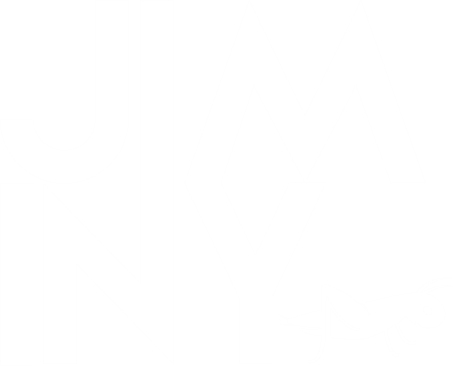 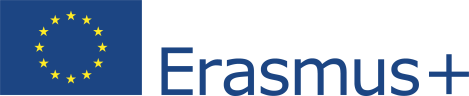 This Project (2019-1-RO01-KA204-063136) has been funded with support from the European Commission. This document reflects the views only of the author and the Commission cannot be held responsible for any use which might be made of the information contained herein.
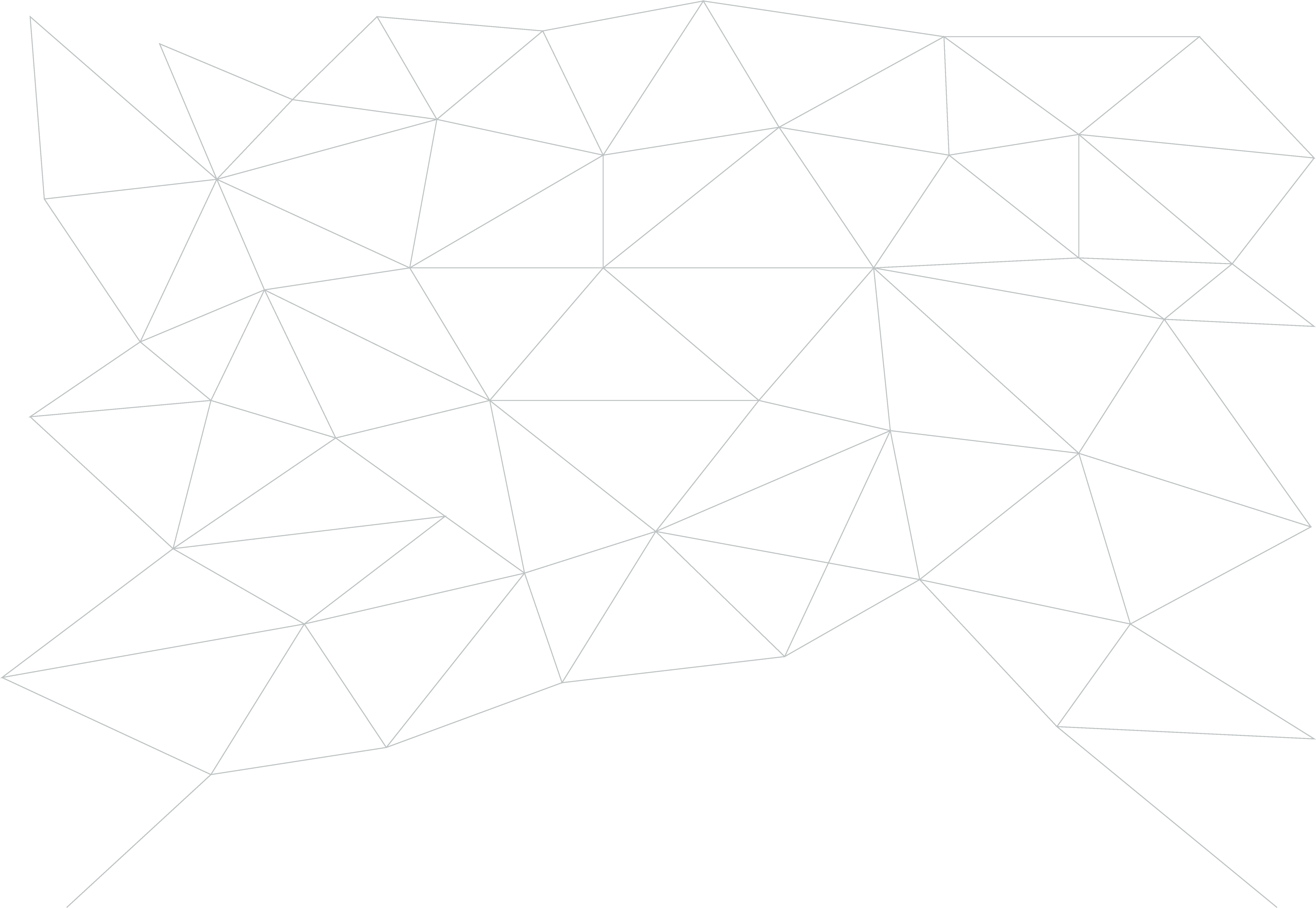 ΕΠΑΛΗΘΕΥΣΗ
ΑΝΑΓΝΩΡΙΣΗ
ΚΑΤΑΓΡΑΦΗ
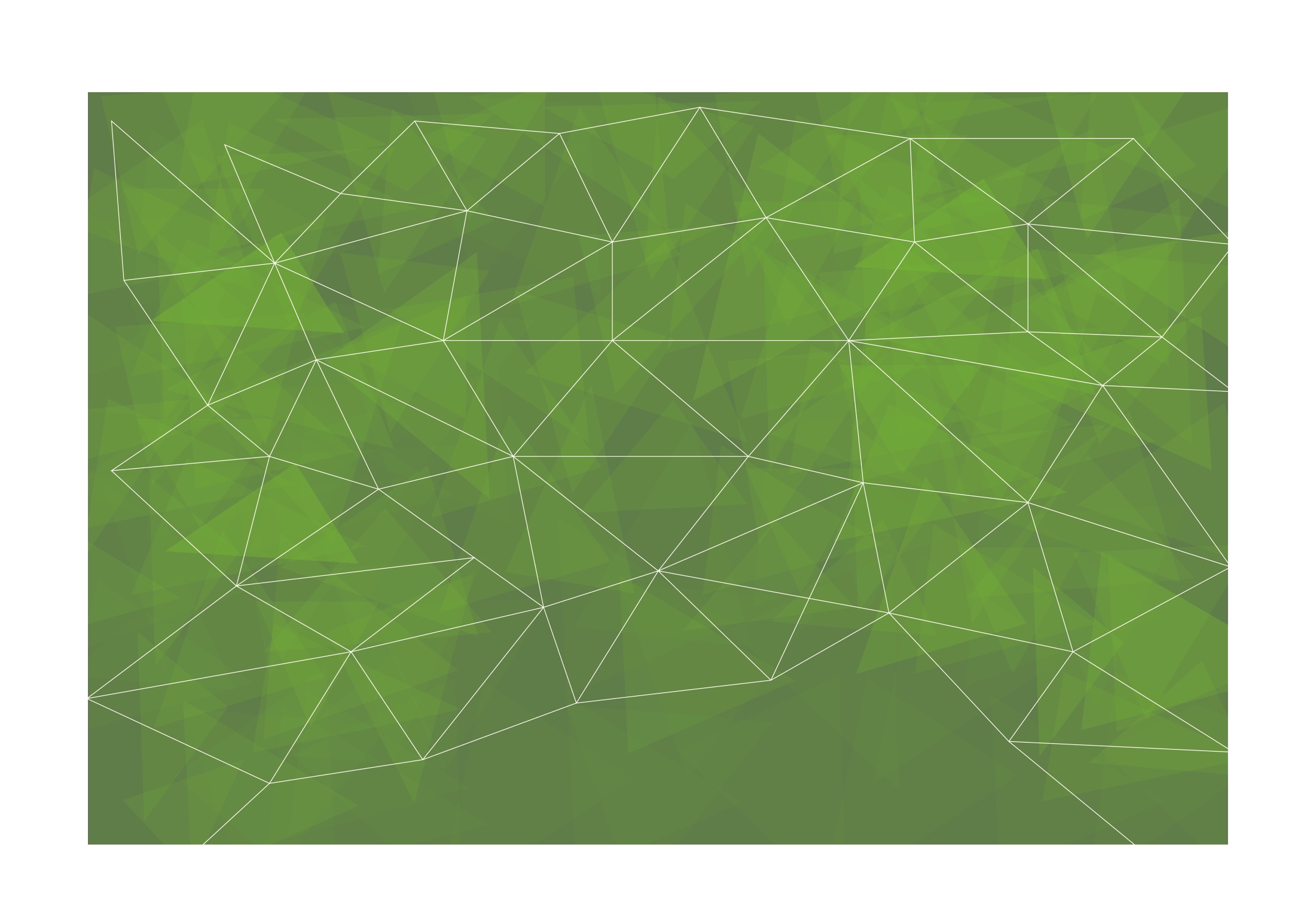 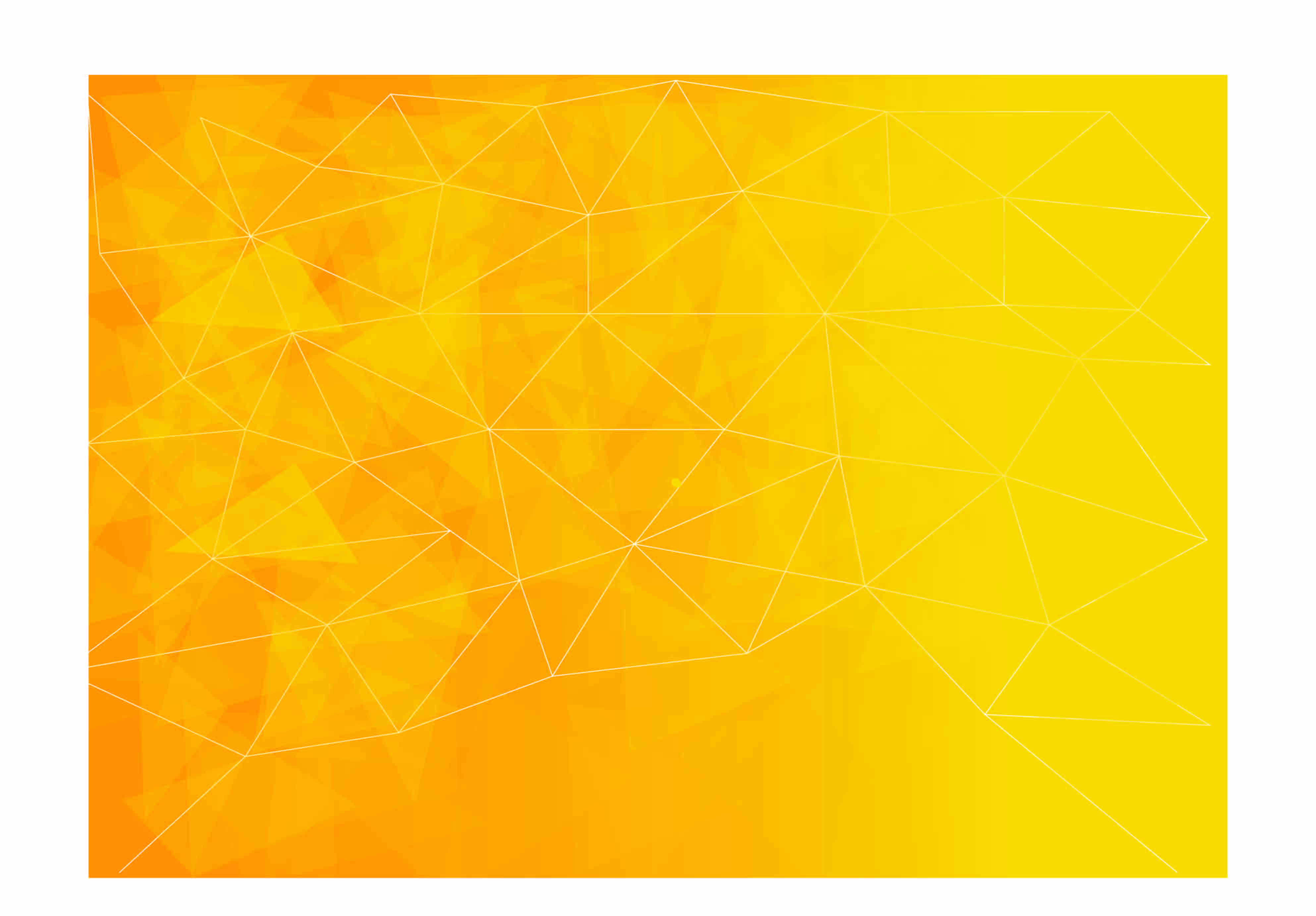 Στάδια της επιβεβαίωσης
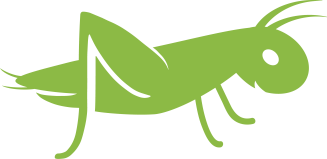 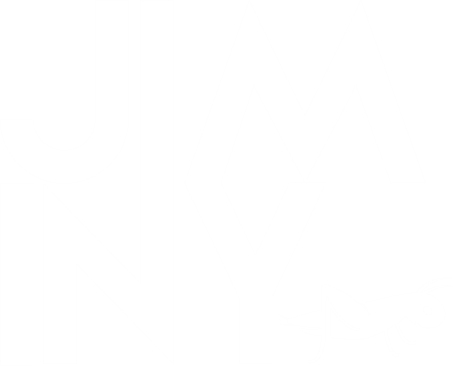 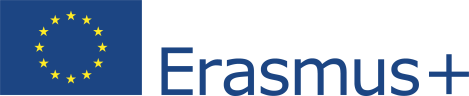 This Project (2019-1-RO01-KA204-063136) has been funded with support from the European Commission. This document reflects the views only of the author and the Commission cannot be held responsible for any use which might be made of the information contained herein.
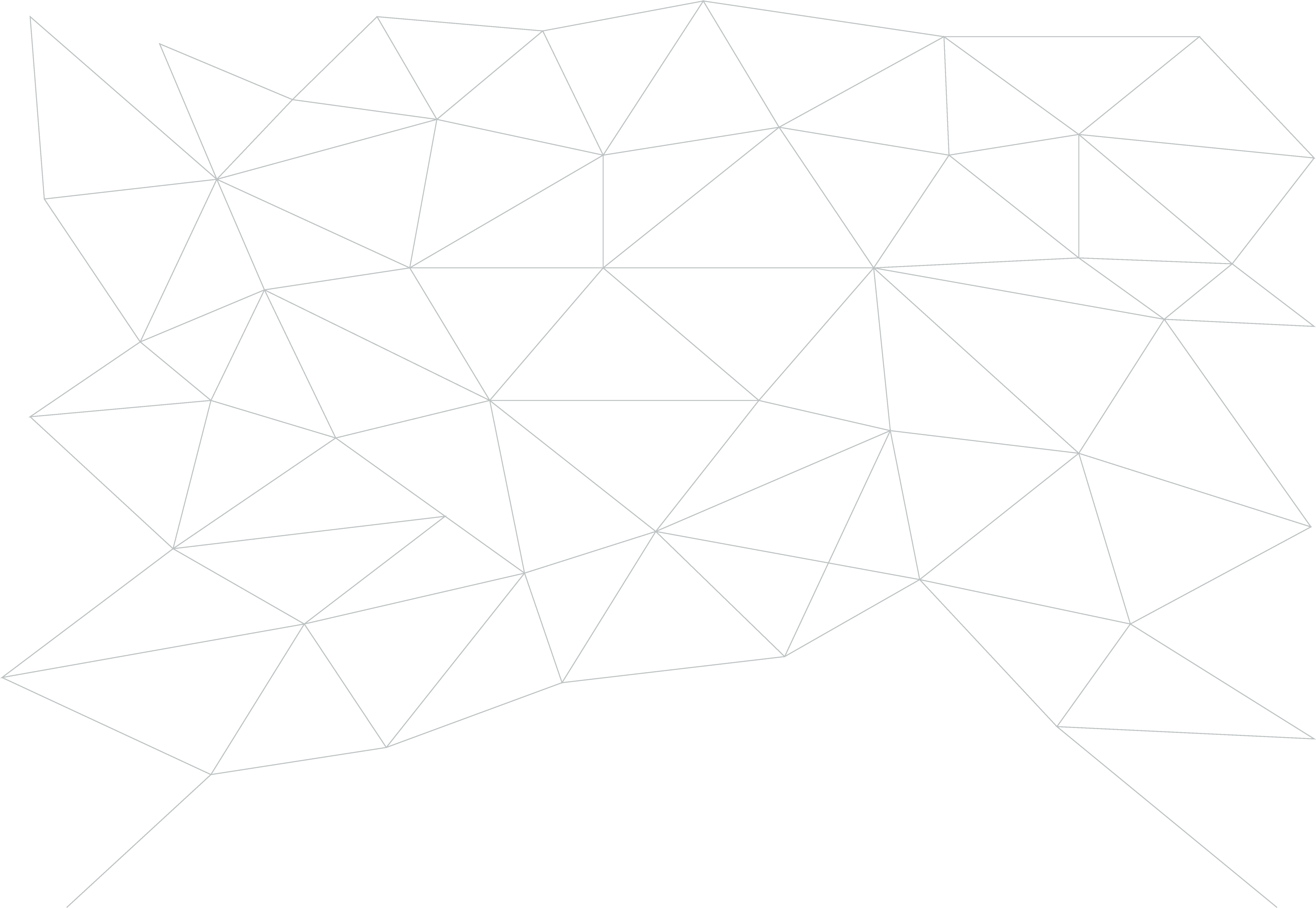 ΚΑΤΑΓΡΑΦΗ
ΕΠΑΛΗΘΕΥΣΗ
ΑΝΑΓΝΩΡΙΣΗ
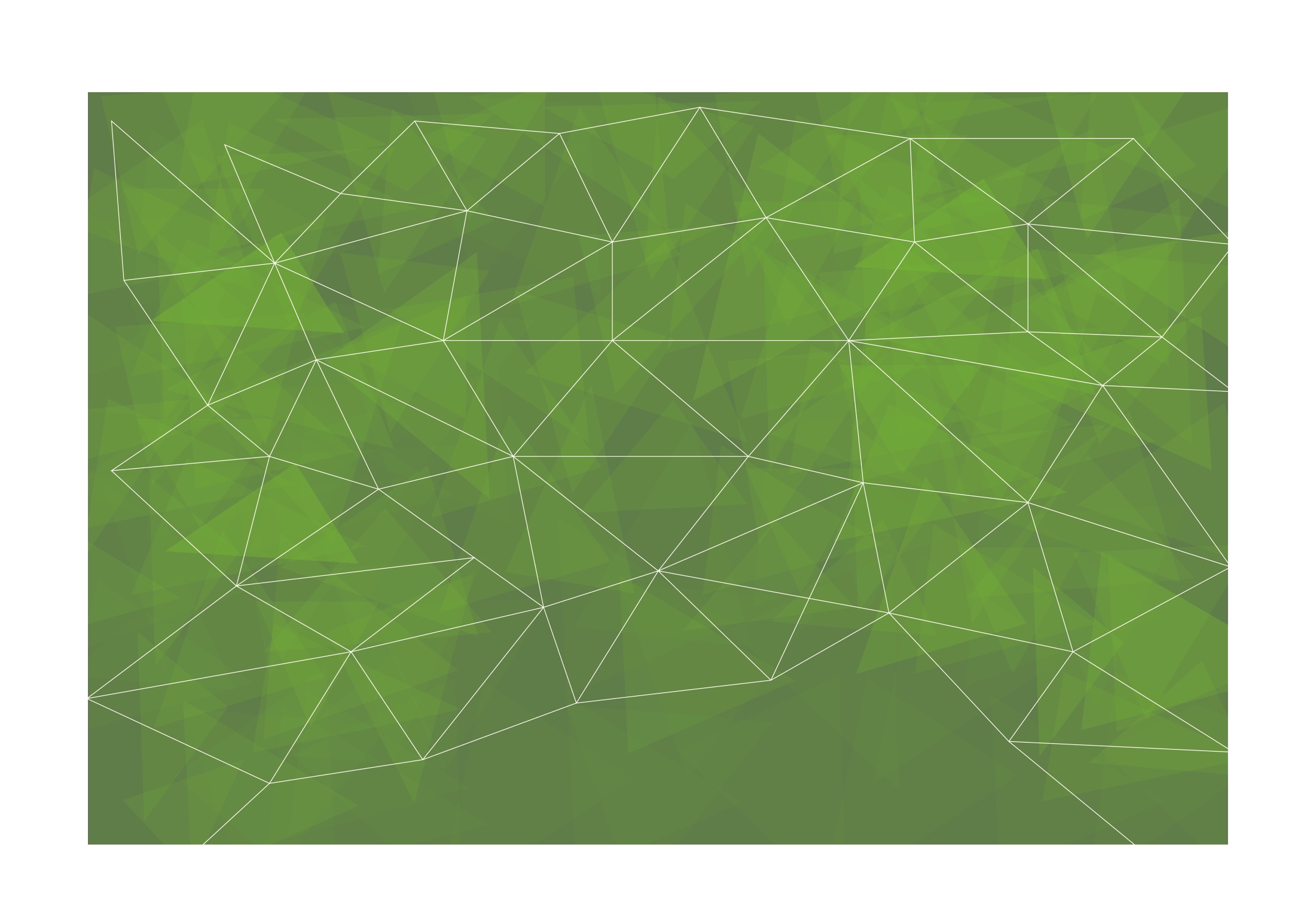 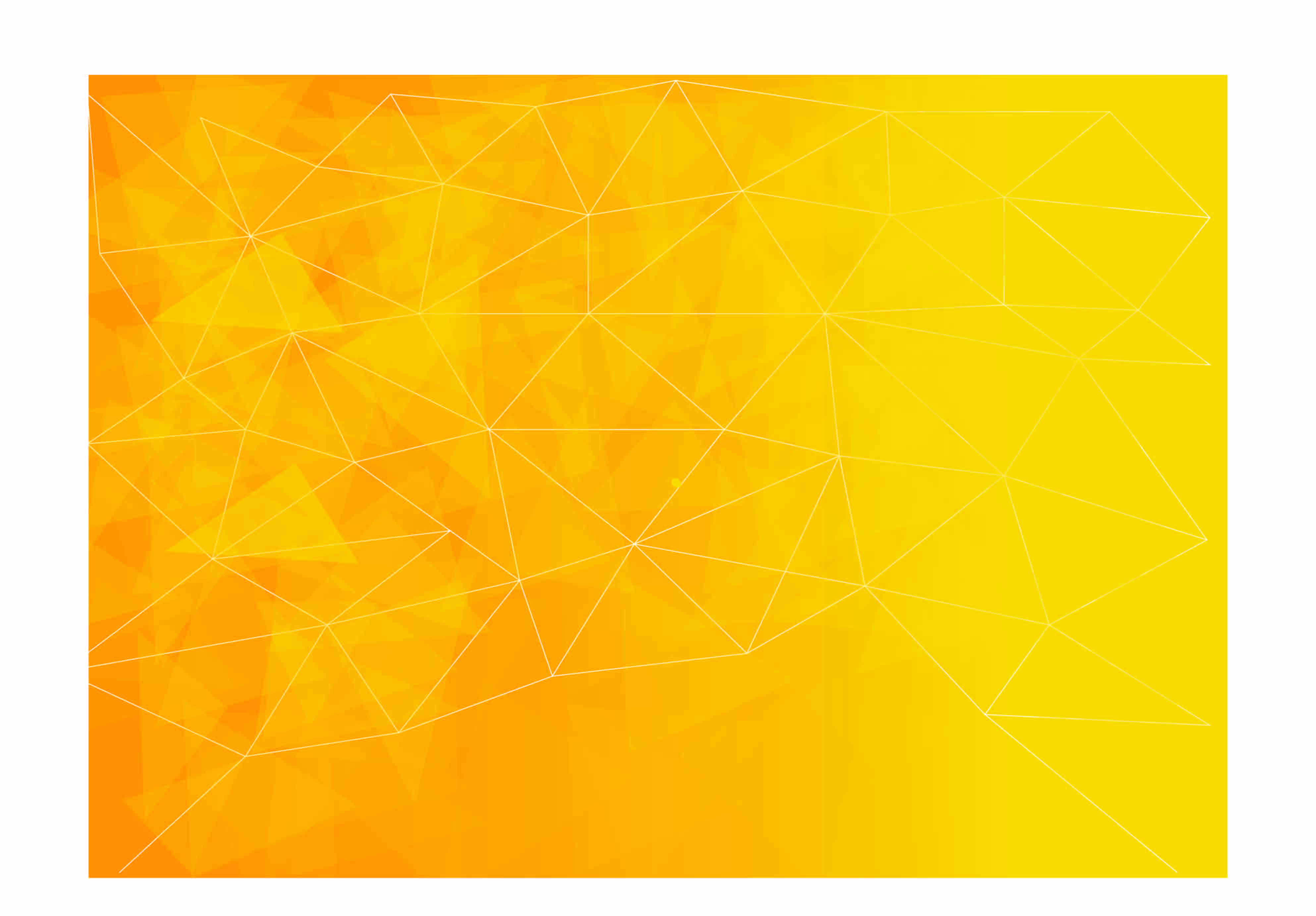 Στάδια της επιβεβαίωσης
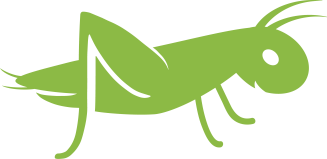 επικεντρώνεται στο να αναγνωρίσει: 
 τι γνωρίζει ήδη το άτομο  
ποιες είναι οι δεξιότητες και τα κενά που σχετίζονται με τα απαιτούμενα για την πιστοποίηση ή για την οργάνωση περαιτέρω ανάπτυξης.
 έχει ως στόχο: 
 να προετοιμάσει καλύτερα για το στάδιο της επαλήθευσης
 να επιτρέψει τον εύκολο σχεδιασμό την περαιτέρω εκμάθηση ώστε να συμπληρώσει τα κενά στις δεξιότητες οι οποίες είναι απαραίτητες για την απόκτηση μίας πιστοποίησης.

Σε αυτό το στάδιο η αρχή πιστοποίησης έχει την δυνατότητα να παρέχει στήριξη στον σύμβουλο επιβεβαίωσης, αλλά δεν είναι υποχρεωτικό.
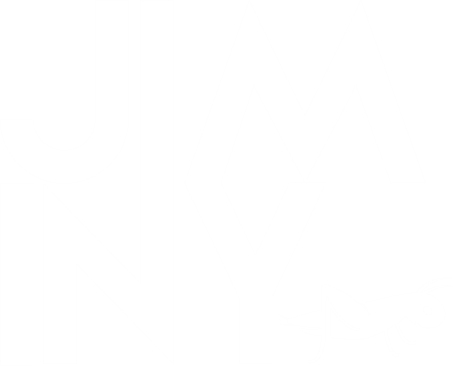 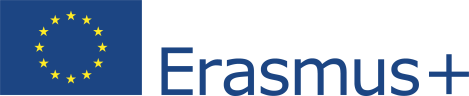 This Project (2019-1-RO01-KA204-063136) has been funded with support from the European Commission. This document reflects the views only of the author and the Commission cannot be held responsible for any use which might be made of the information contained herein.
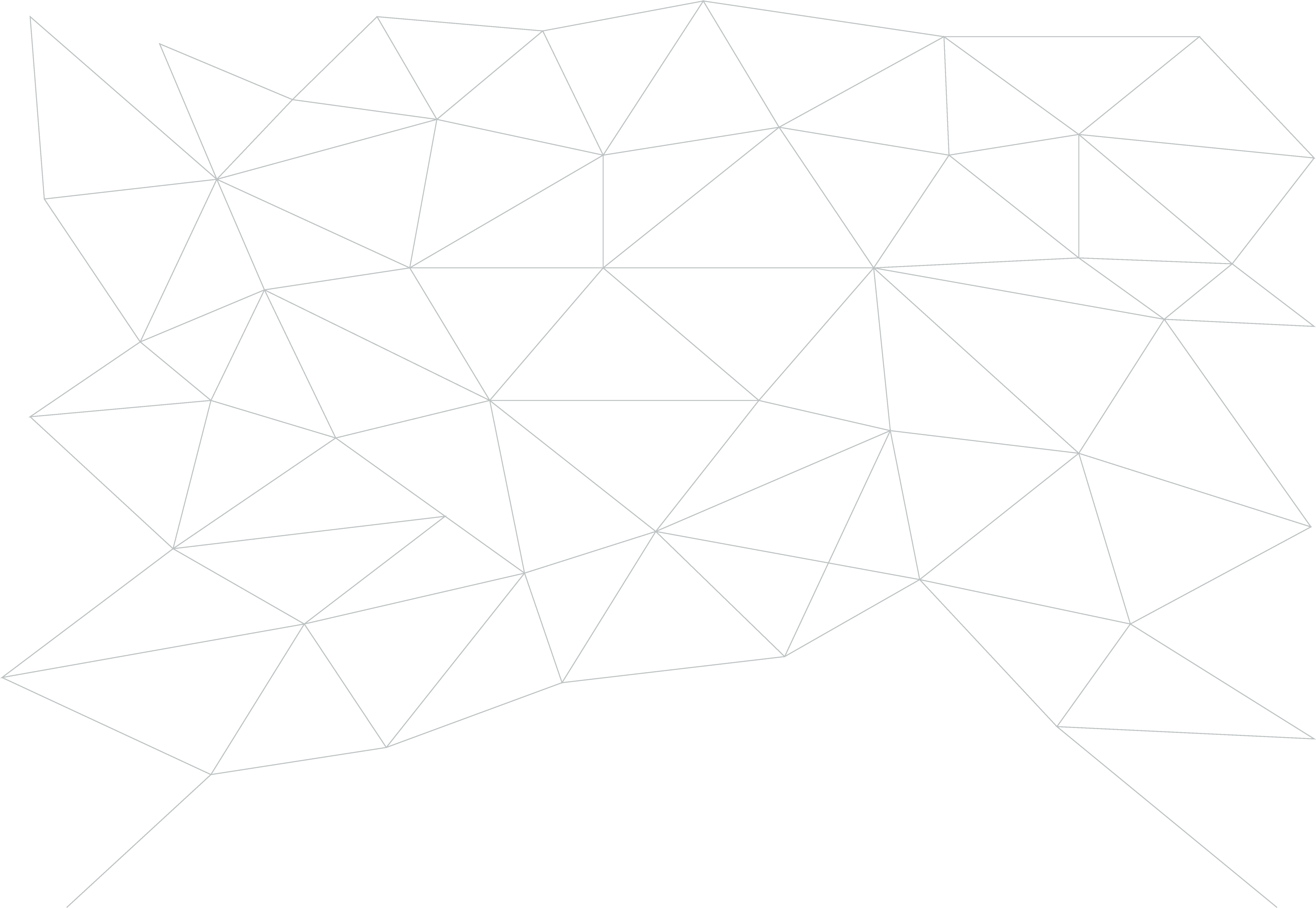 ΚΑΤΑΓΡΑΦΗ
ΕΠΑΛΗΘΕΥΣΗ
ΑΝΑΓΝΩΡΙΣΗ
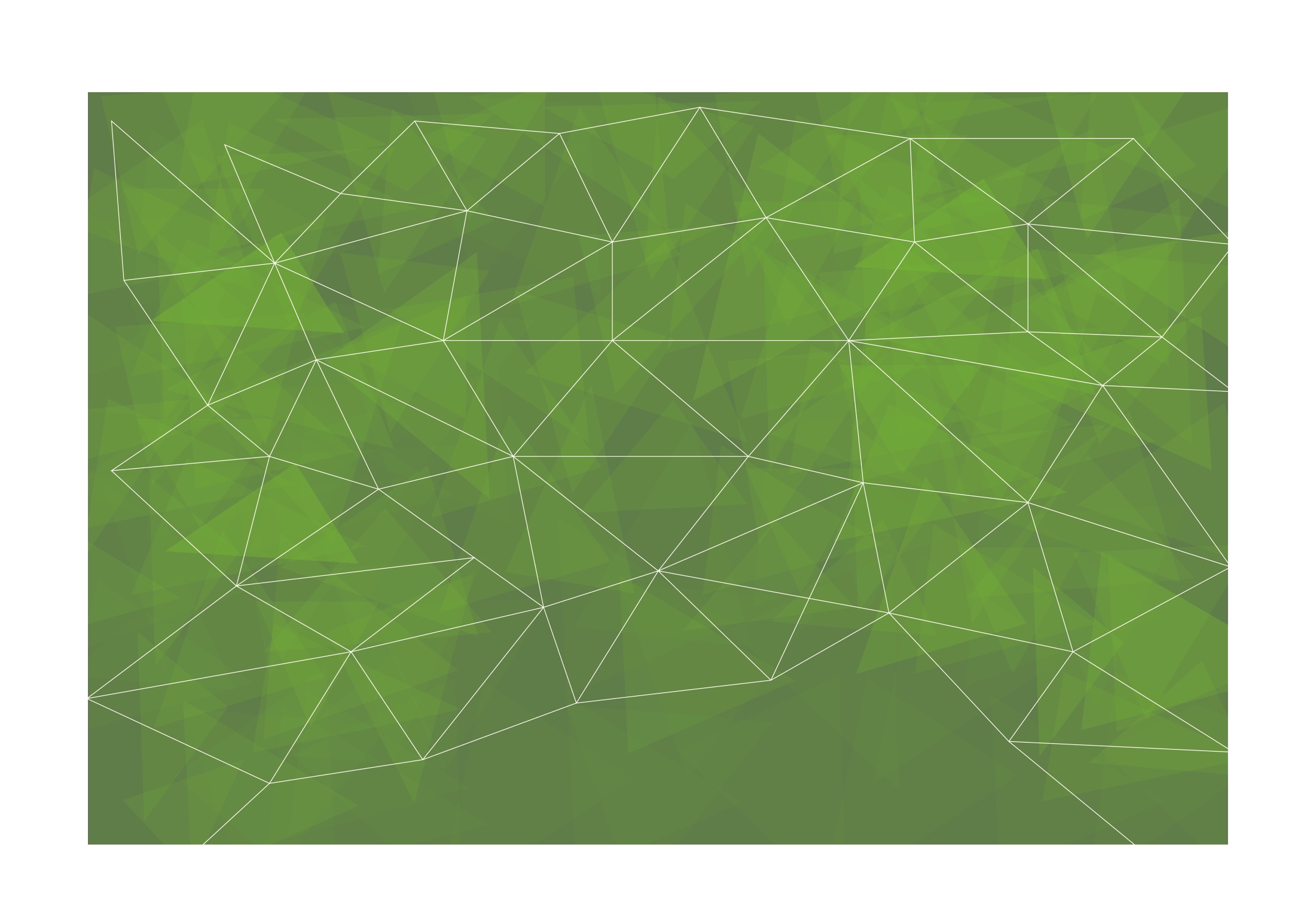 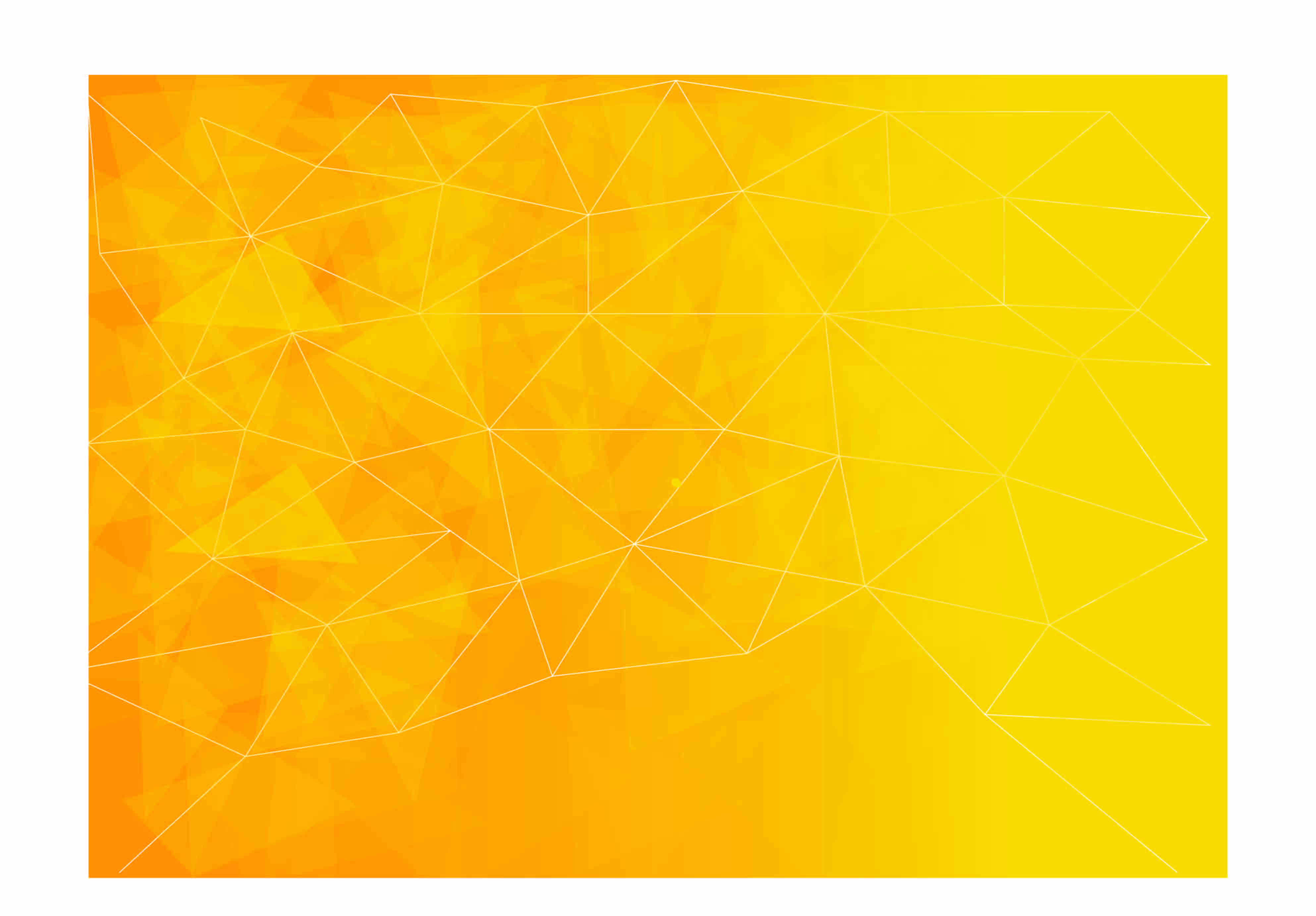 Στάδια της επιβεβαίωσης
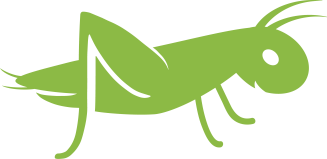 - βασίζεται στη συλλογή των εγγράφων που αποδεικνύουν τη γνώση και τις δεξιότητες που απαιτούνται για την απόκτηση ενός πιστοποιητικού. 
 
-Το στάδιο της τεκμηρίωσης δεν προκύπτει πάντα.

- Συμπεριλαμβάνεται στη διαδικασία της επιβεβαίωσης
 στην περίπτωση που η τεκμηρίωση περιλαμβάνει τη χρήση αποδείξεων και δηλώσεων.  Αυτό εξαρτάται από τον τύπο της πιστοποίησης και την αρχή πιστοποίησης.
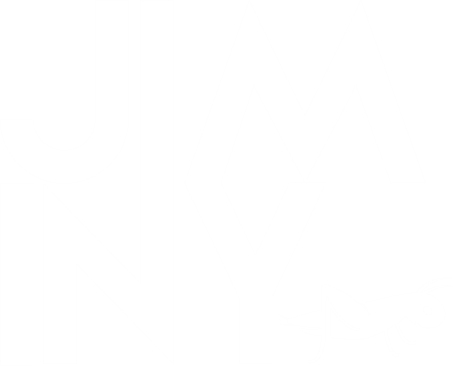 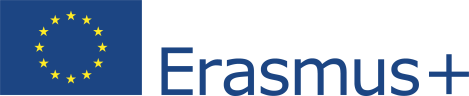 This Project (2019-1-RO01-KA204-063136) has been funded with support from the European Commission. This document reflects the views only of the author and the Commission cannot be held responsible for any use which might be made of the information contained herein.
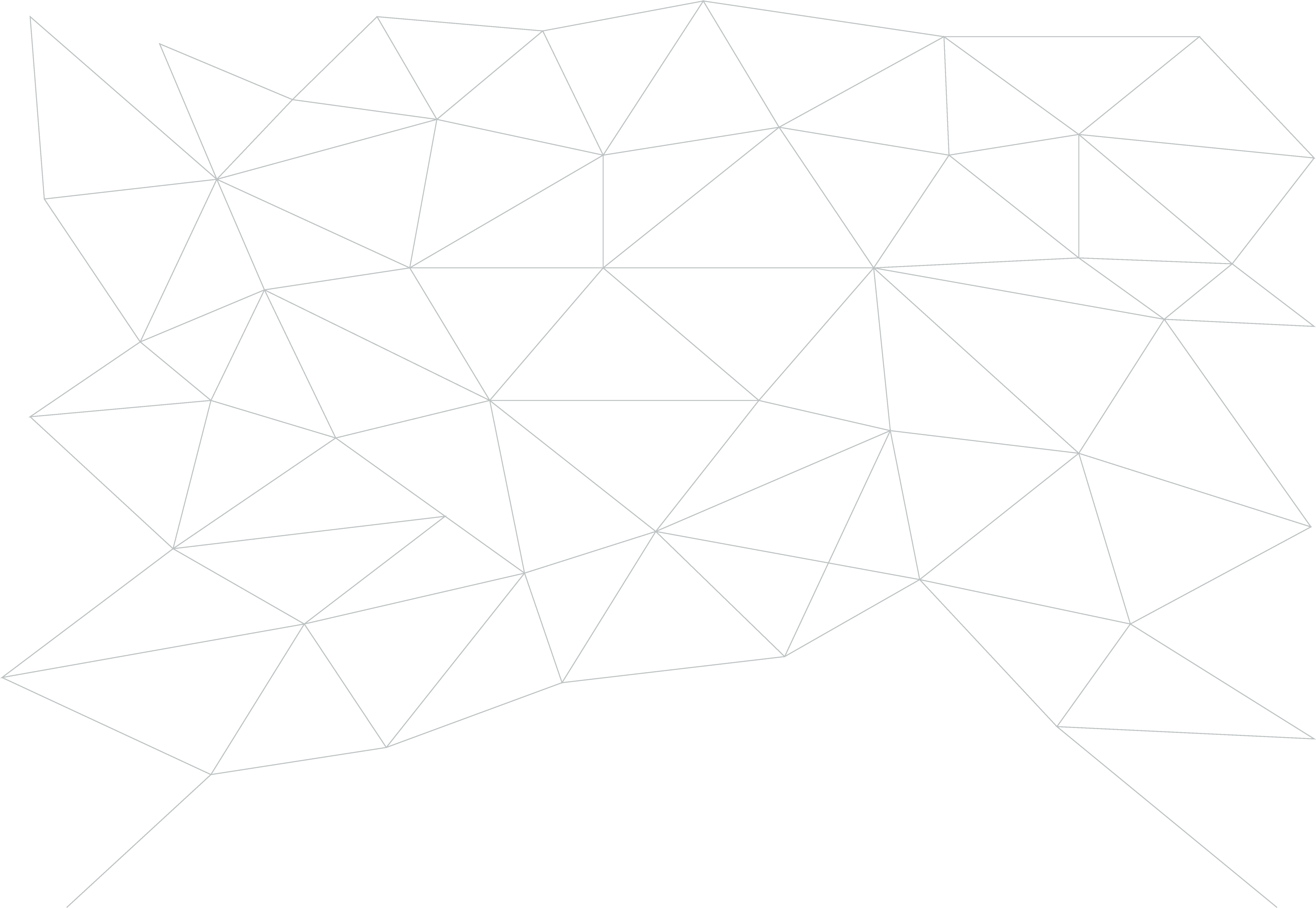 ΚΑΤΑΓΡΑΦΗ
ΕΠΑΛΗΘΕΥΣΗ
IDENTIFICATION
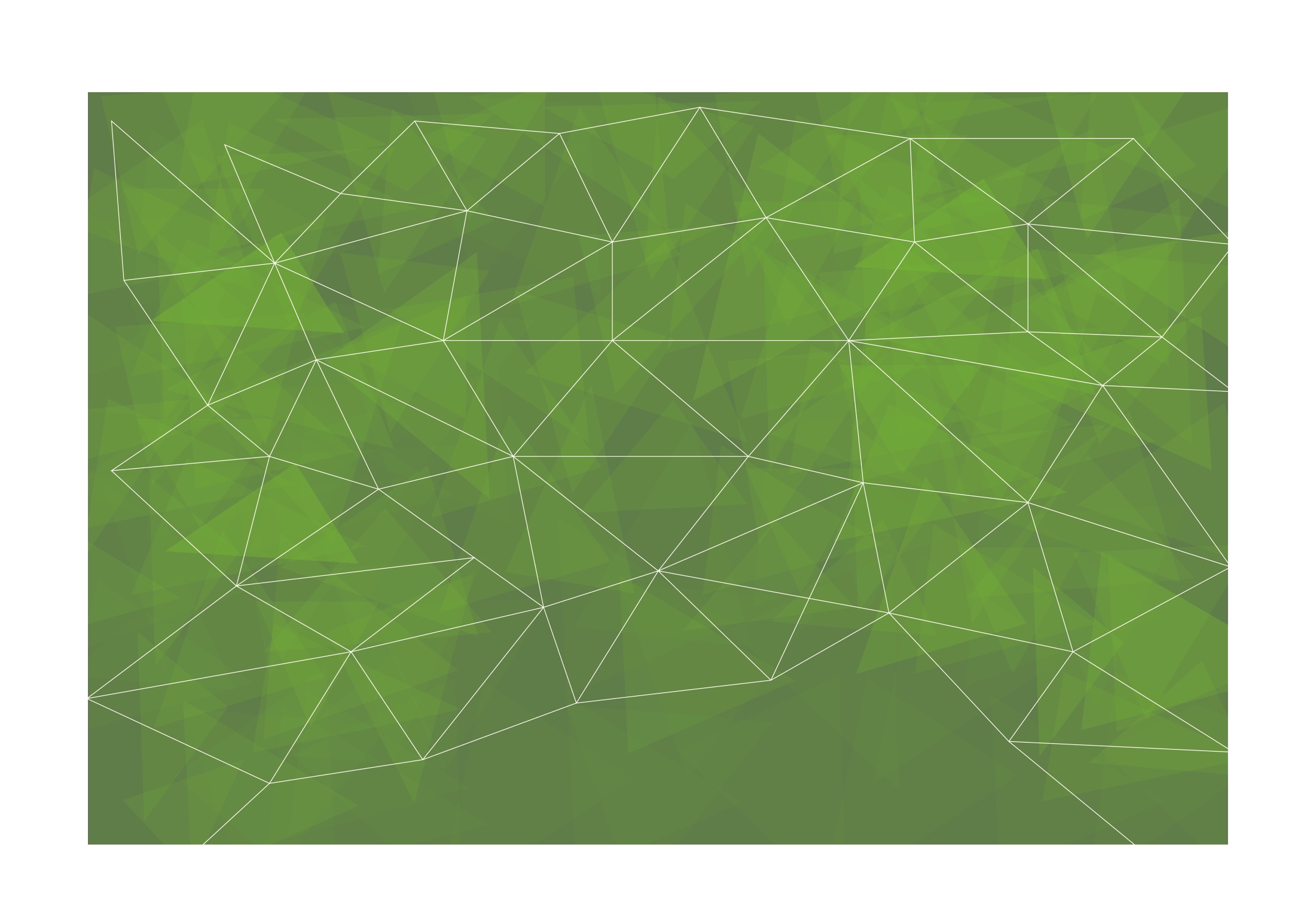 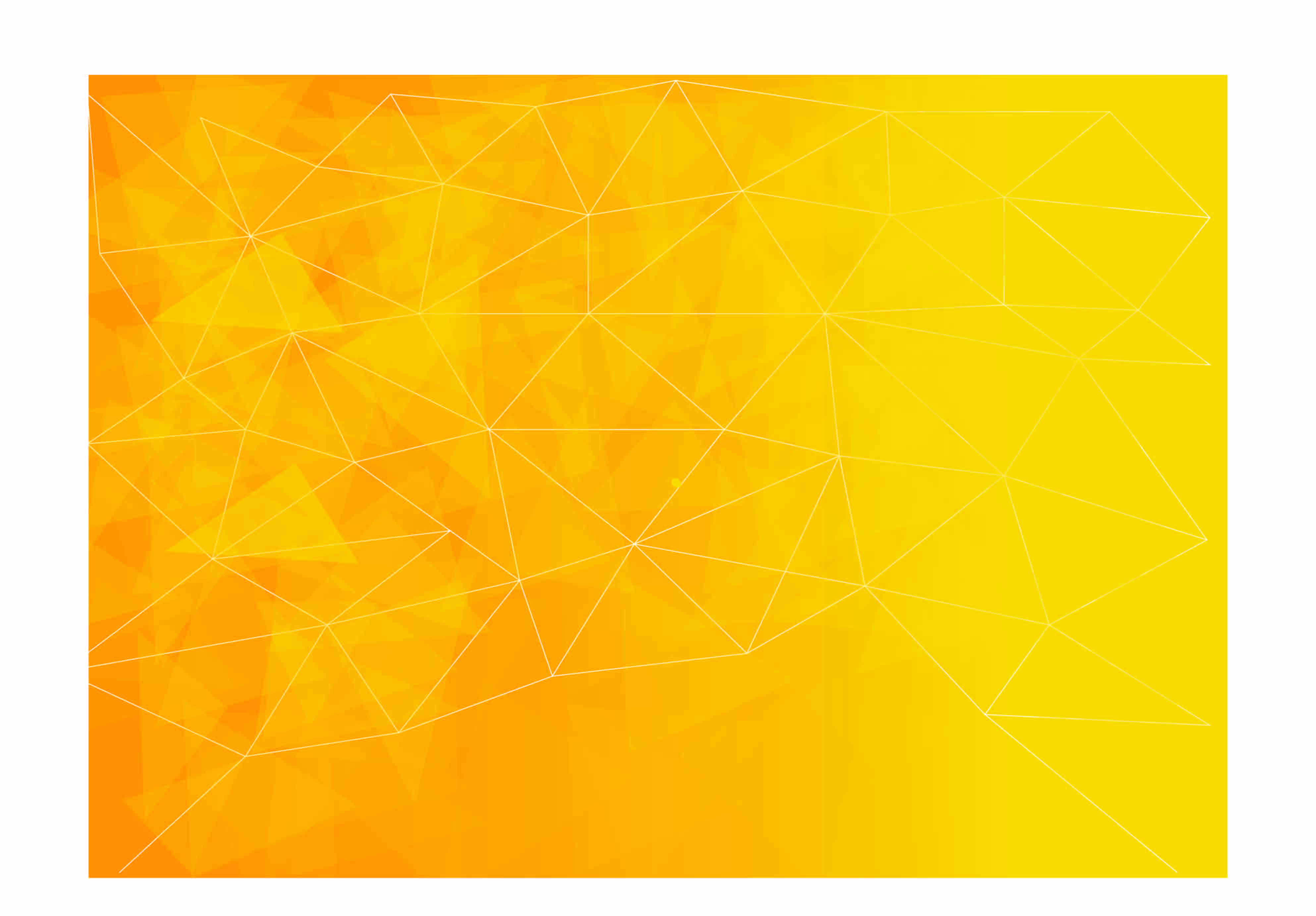 Στάδια της επιβεβαίωσης
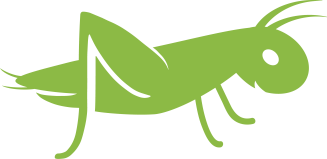 Η πορεία της επαλήθευσης εξαρτάται από τον οργανισμό που πραγματοποιεί την τεκμηρίωση.  
Ο κάθε οργανισμός μπορεί να ακολουθεί διαφορετικό τρόπο. 
Η επαλήθευση μπορεί να πραγματοποιηθεί μέσα σε μία μέρα ή να γίνει σταδιακά. 
Μπορούν να χρησιμοποιηθούν διαφορετικές μέθοδοι (αυτό μπορεί να ελεγχθεί στην περιγραφή των προσόντων).
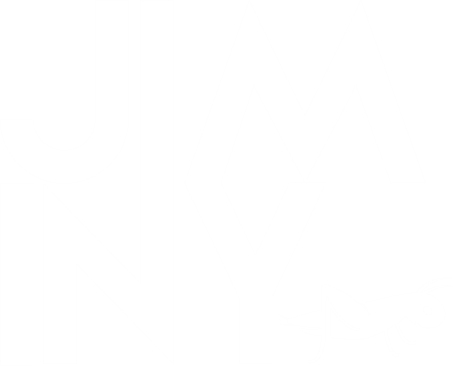 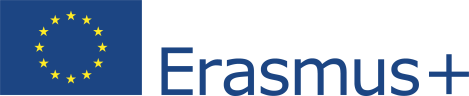 This Project (2019-1-RO01-KA204-063136) has been funded with support from the European Commission. This document reflects the views only of the author and the Commission cannot be held responsible for any use which might be made of the information contained herein.
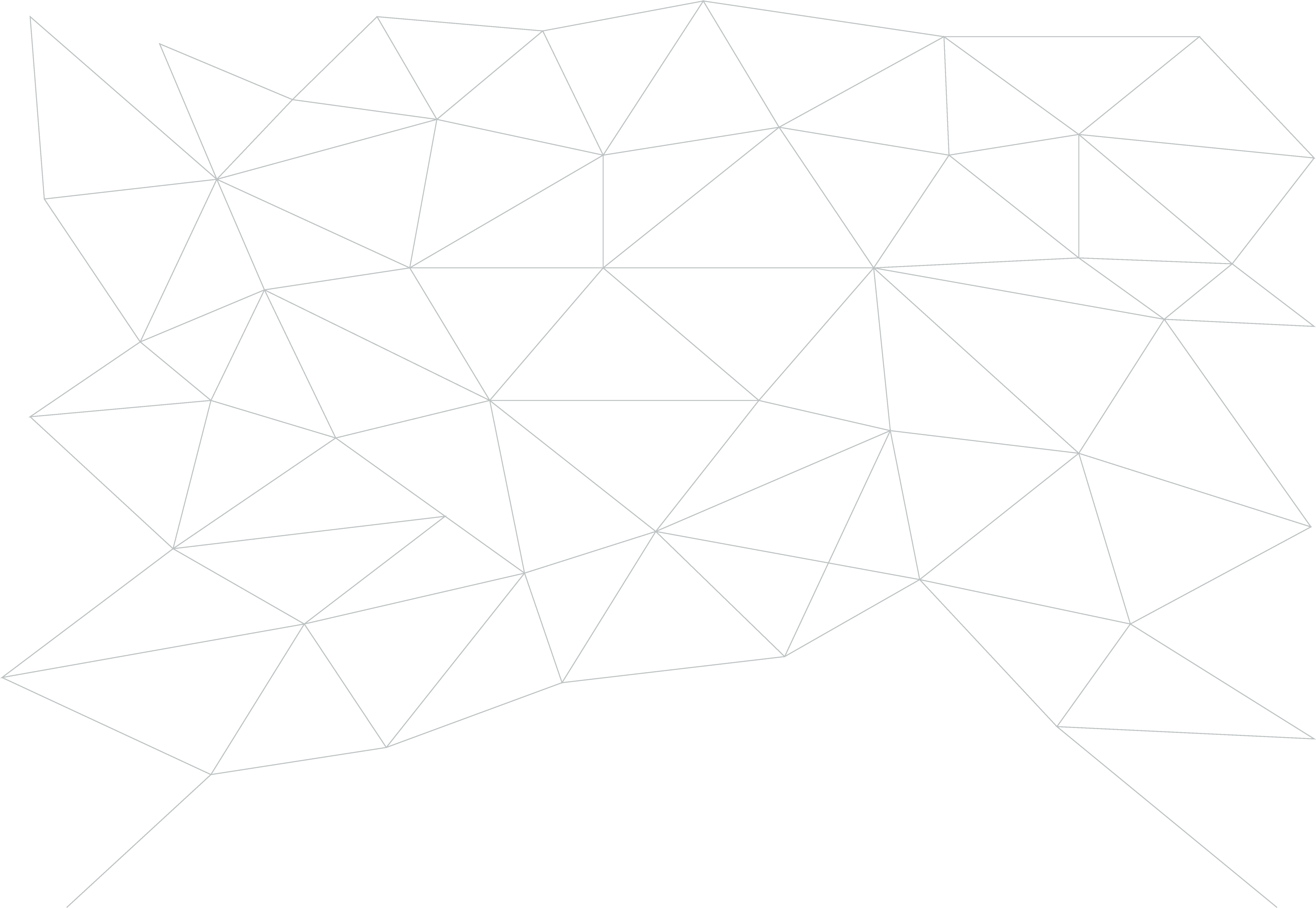 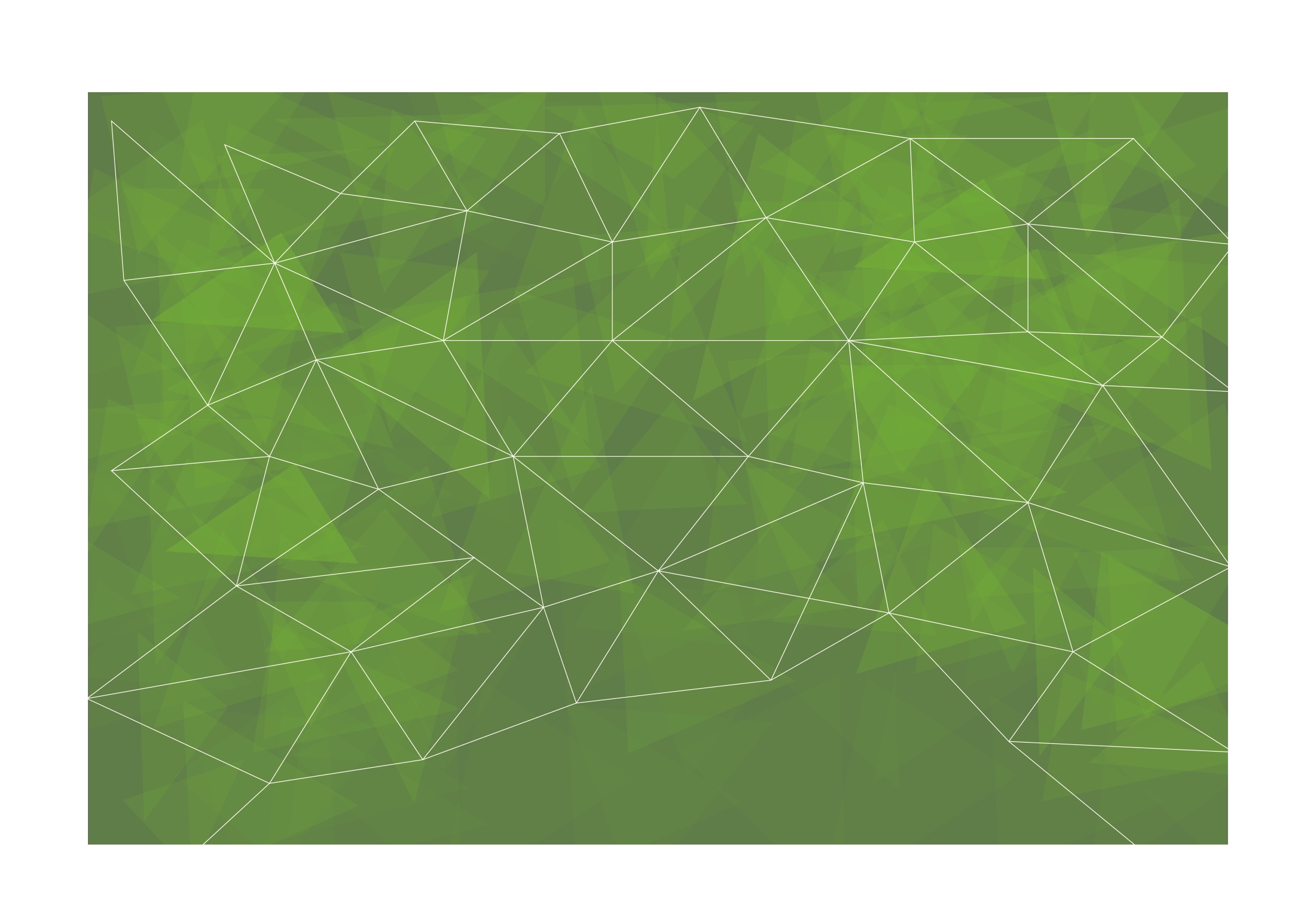 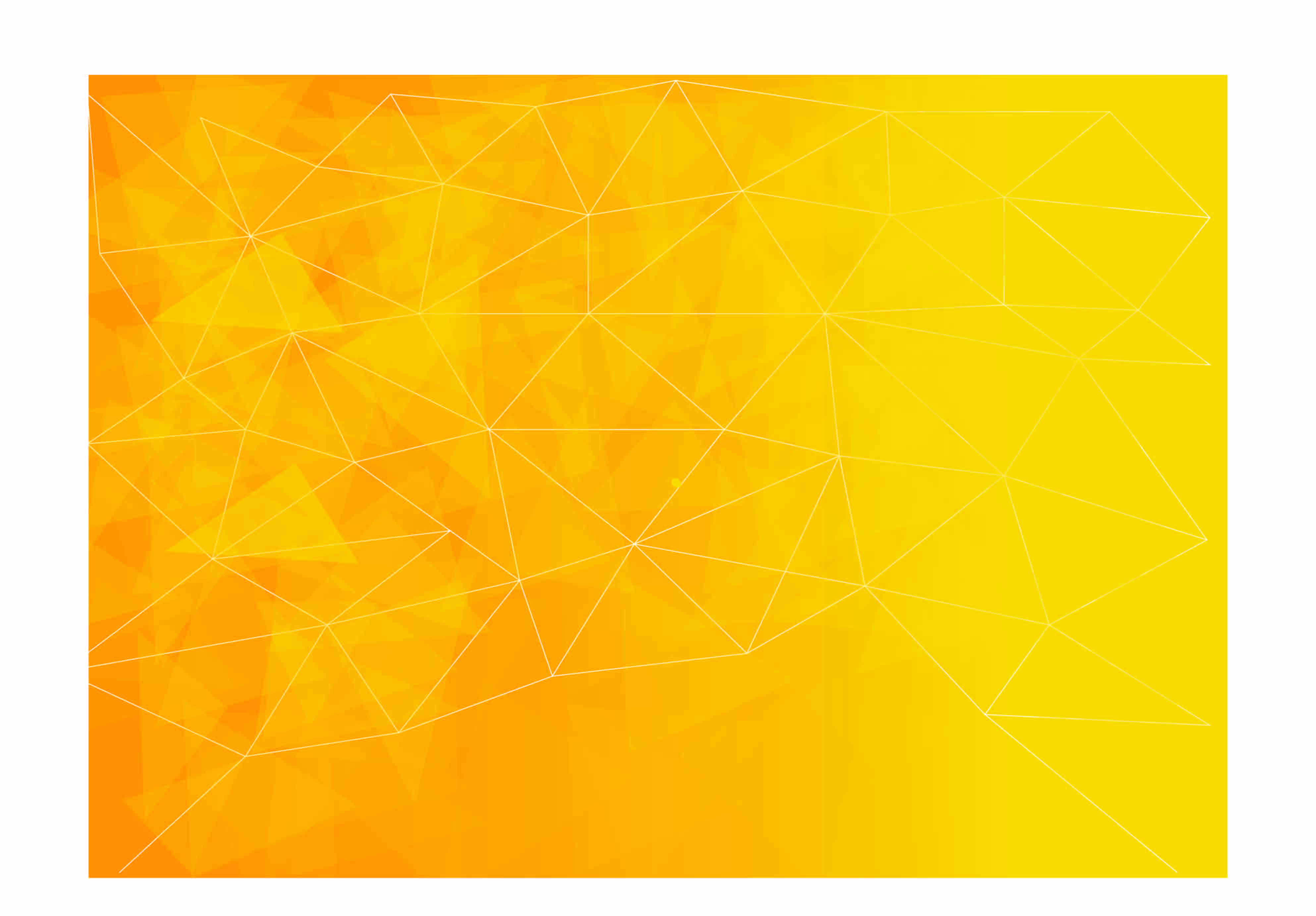 Πρακτικές Ασκήσεις
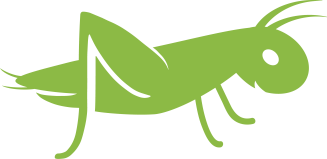 Άσκηση (1): 

Περίγραψε τον εαυτό σου. Ποιες είναι οι αδυναμίες σου και ποια είναι τα δυνατά σου σημεία;
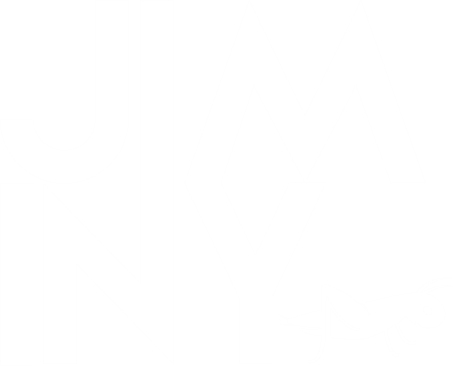 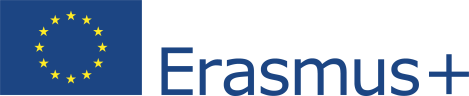 This Project (2019-1-RO01-KA204-063136) has been funded with support from the European Commission. This document reflects the views only of the author and the Commission cannot be held responsible for any use which might be made of the information contained herein.
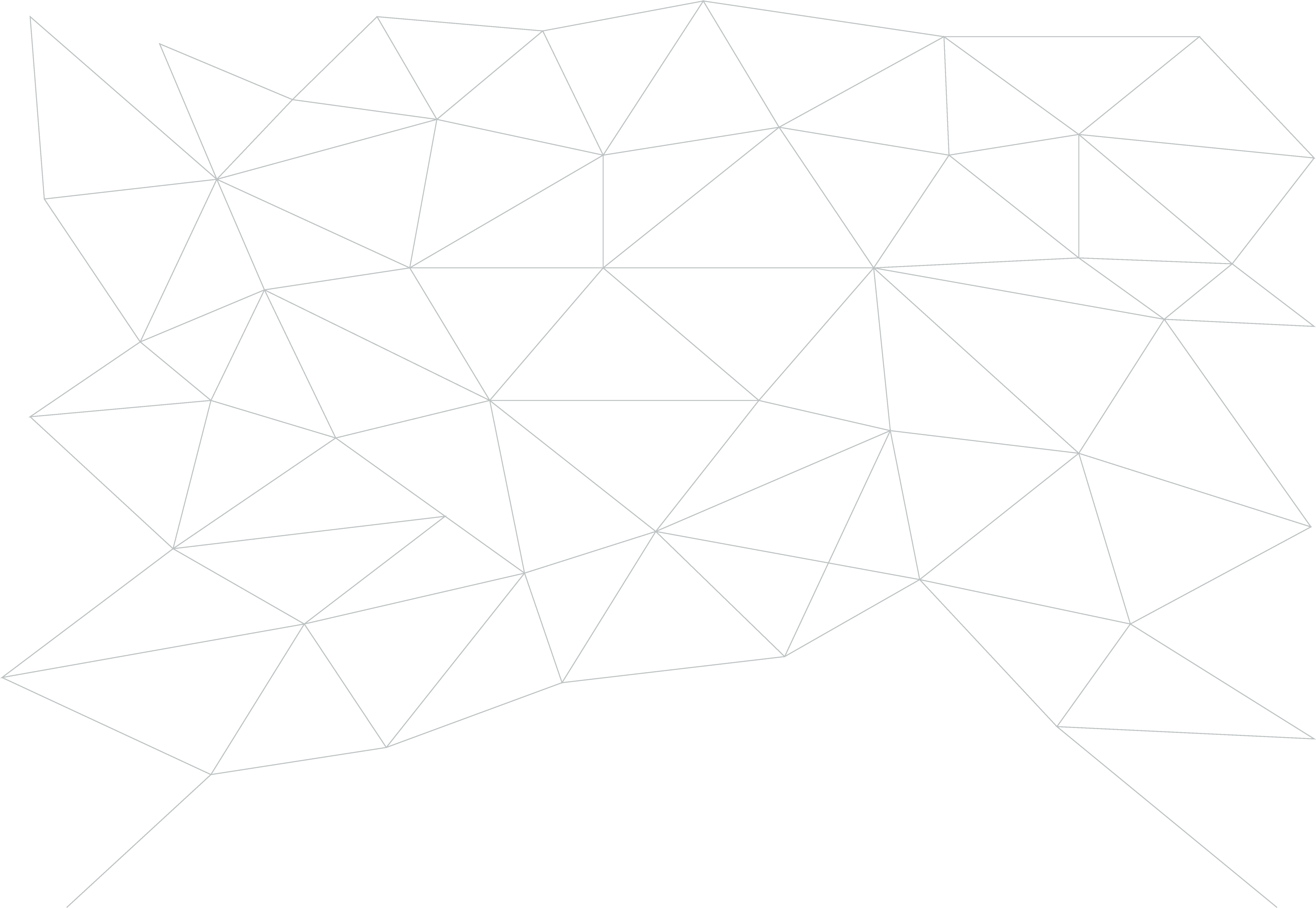 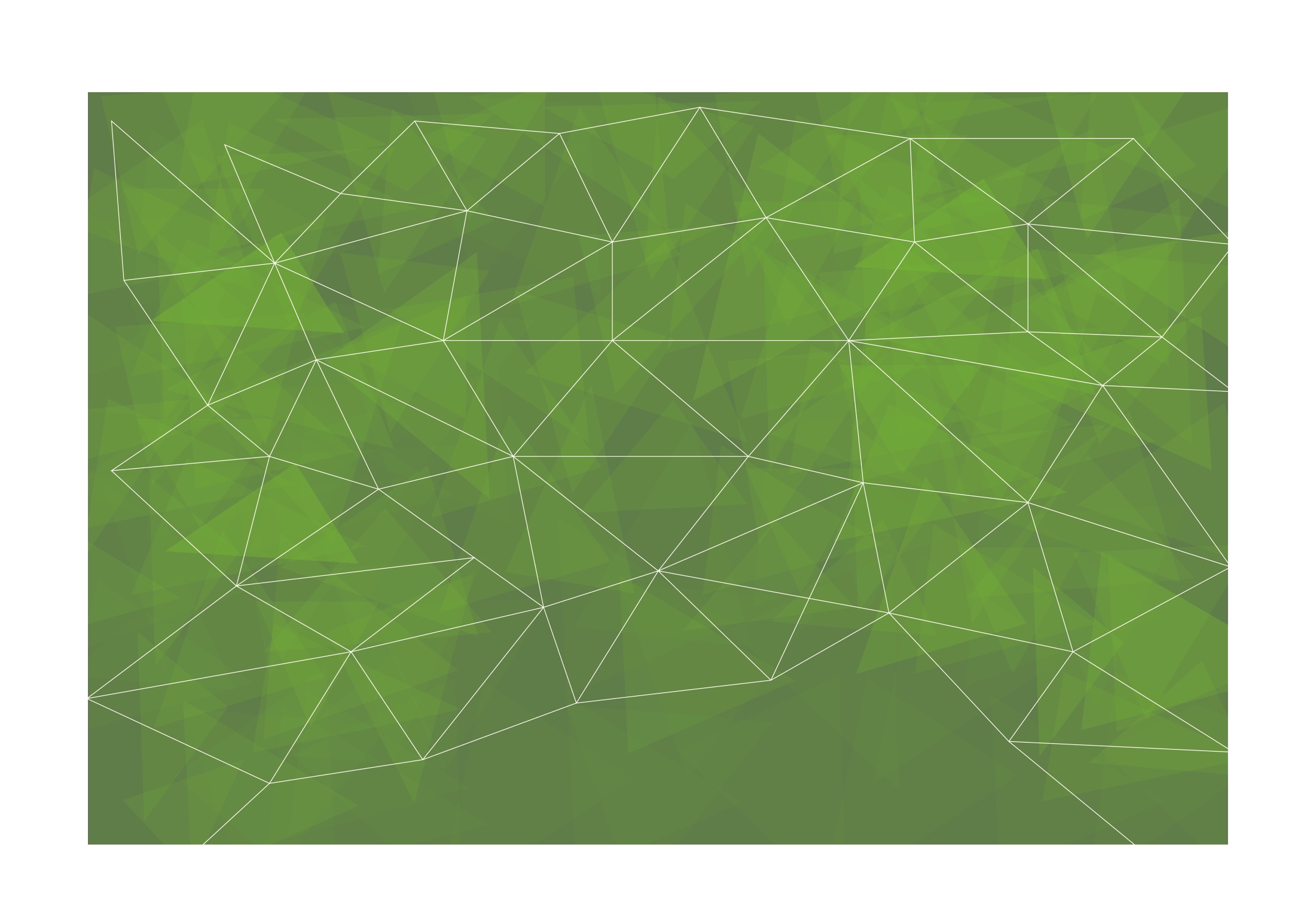 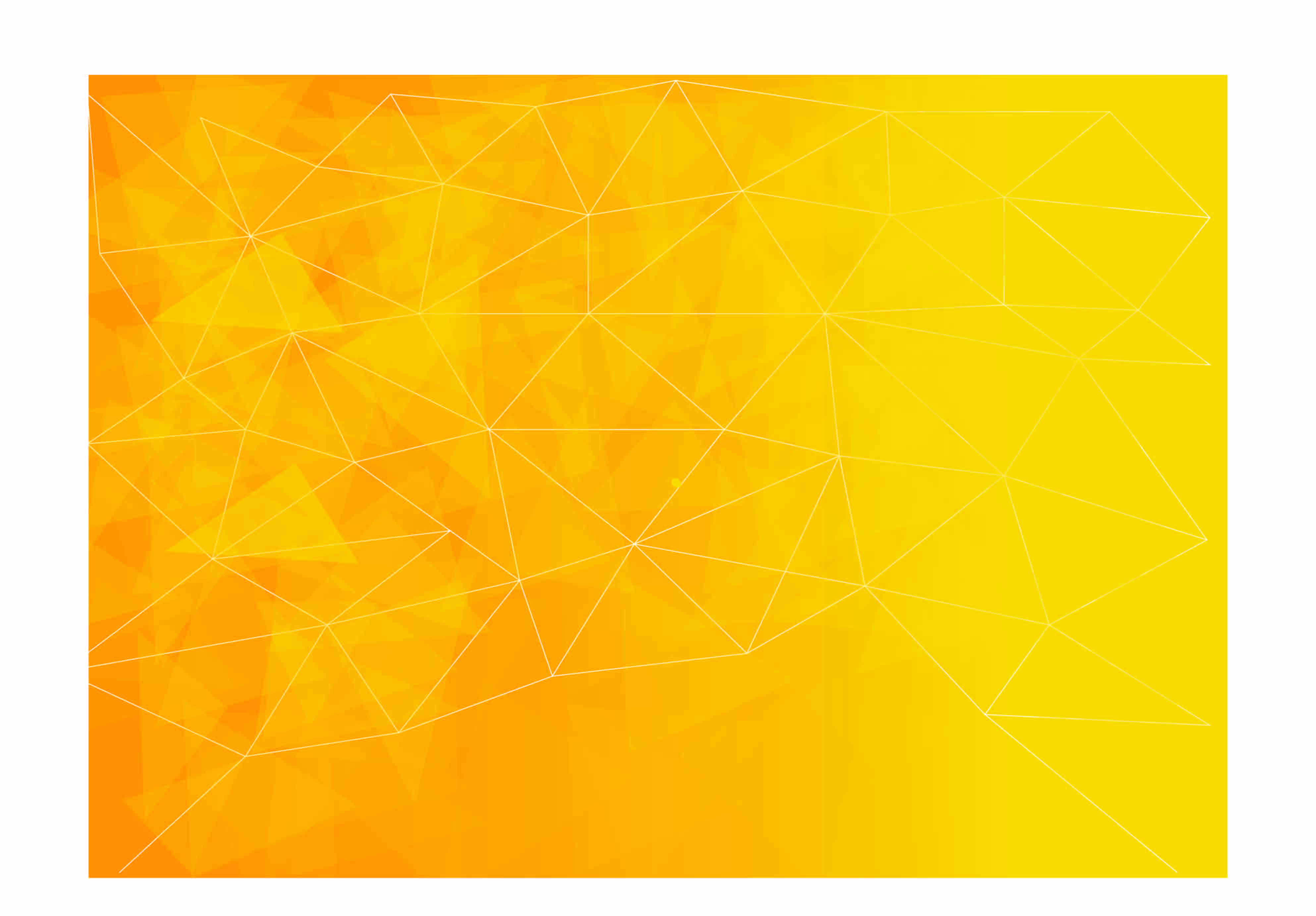 Πρακτικές Ασκήσεις
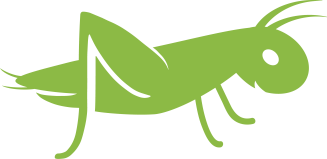 Άσκηση (2): 

Τι ήθελες να γίνεις όταν ήσουν παιδί/έφηβος-η;
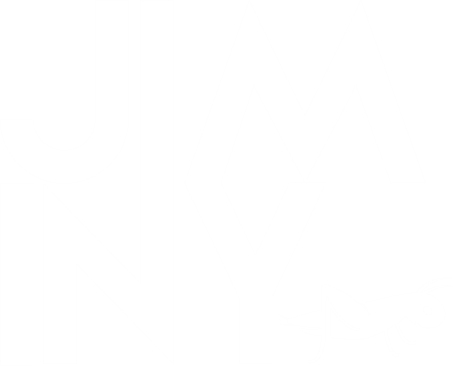 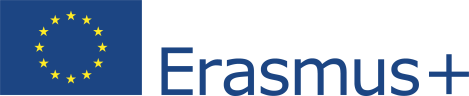 This Project (2019-1-RO01-KA204-063136) has been funded with support from the European Commission. This document reflects the views only of the author and the Commission cannot be held responsible for any use which might be made of the information contained herein.
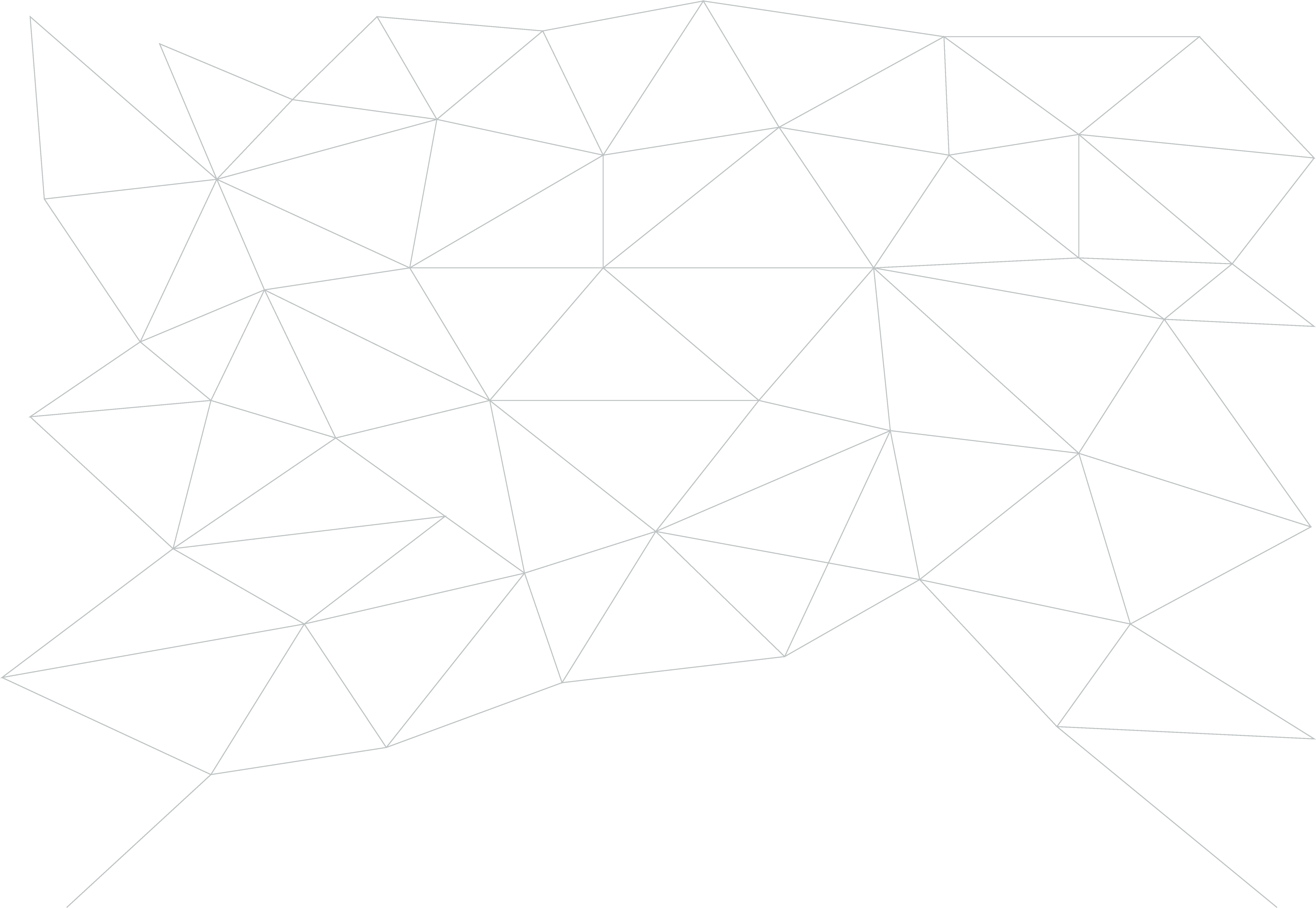 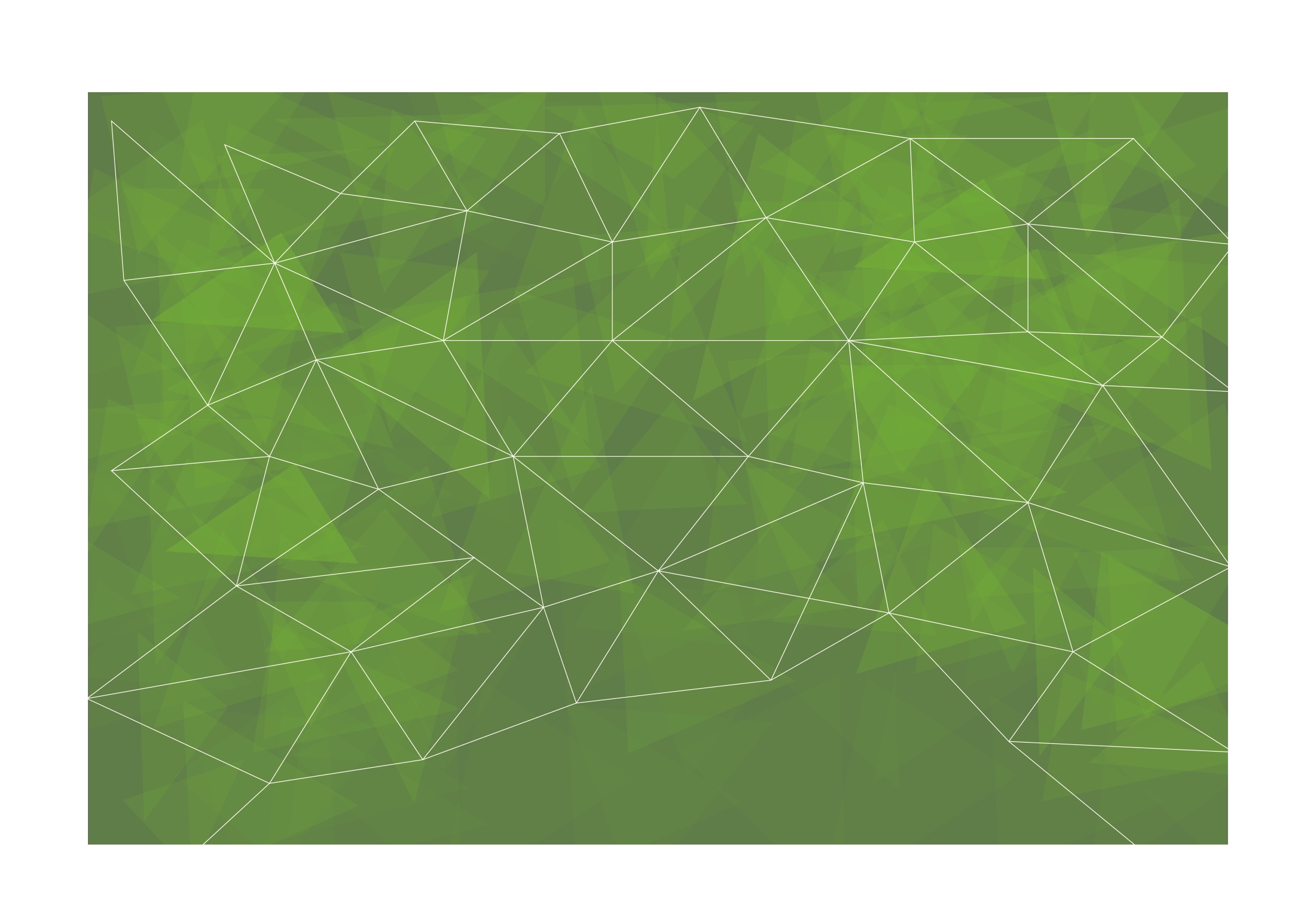 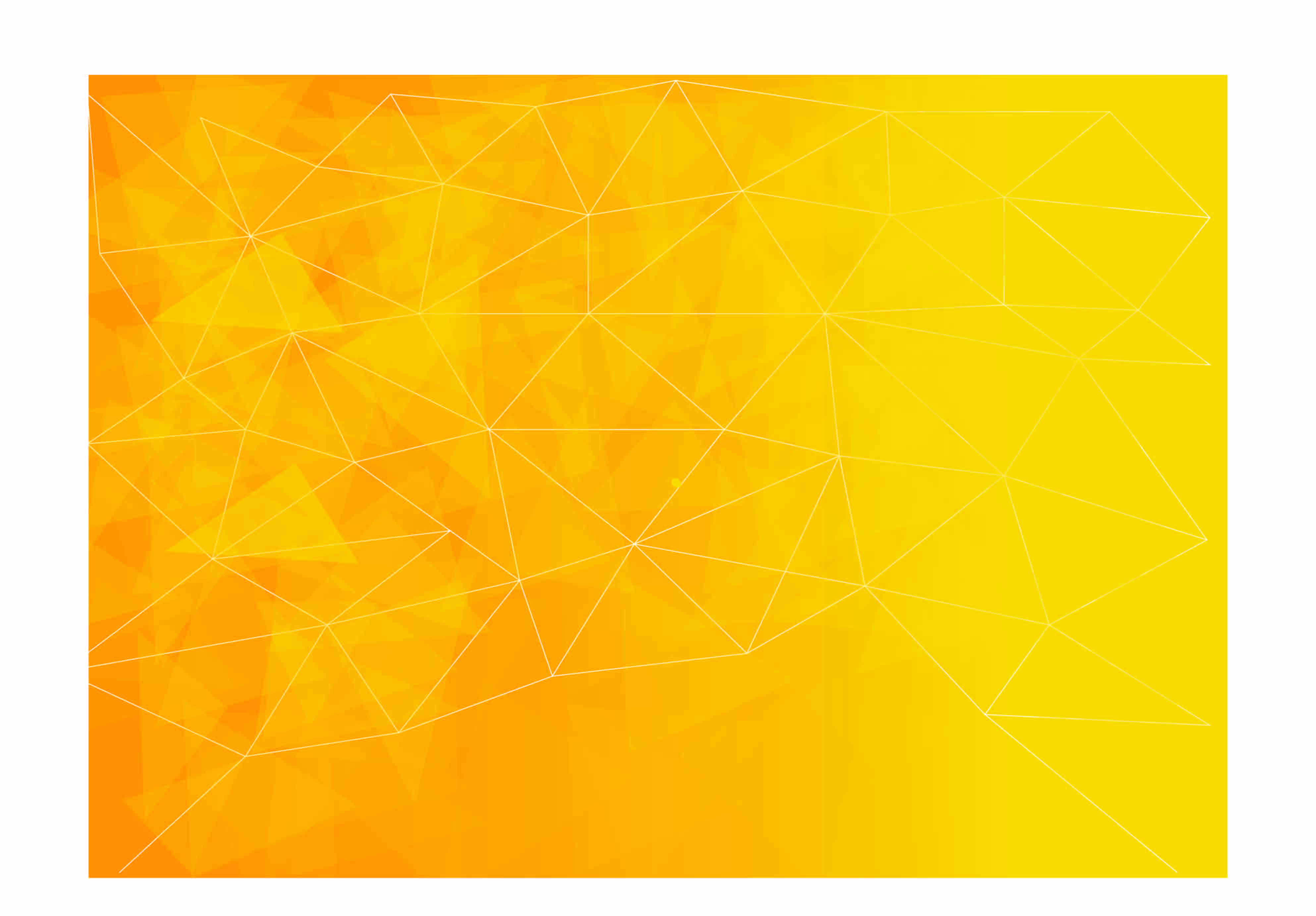 Πρακτικές Ασκήσεις
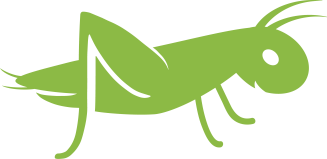 Άσκηση (3): 

Τι θα σε έκανε ευτυχισμένο/η και ποια, κατά τη γνώμη σου, είναι τα βασικά εμπόδια που δεν σου επιτρέπουν να το πετύχεις;
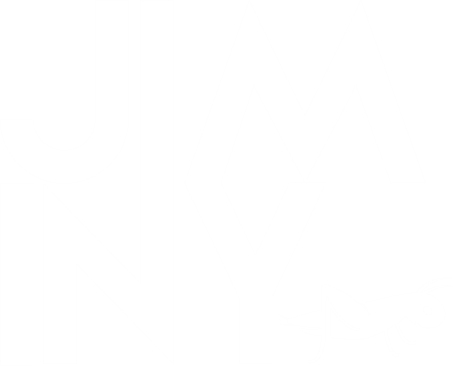 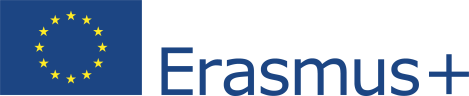 This Project (2019-1-RO01-KA204-063136) has been funded with support from the European Commission. This document reflects the views only of the author and the Commission cannot be held responsible for any use which might be made of the information contained herein.
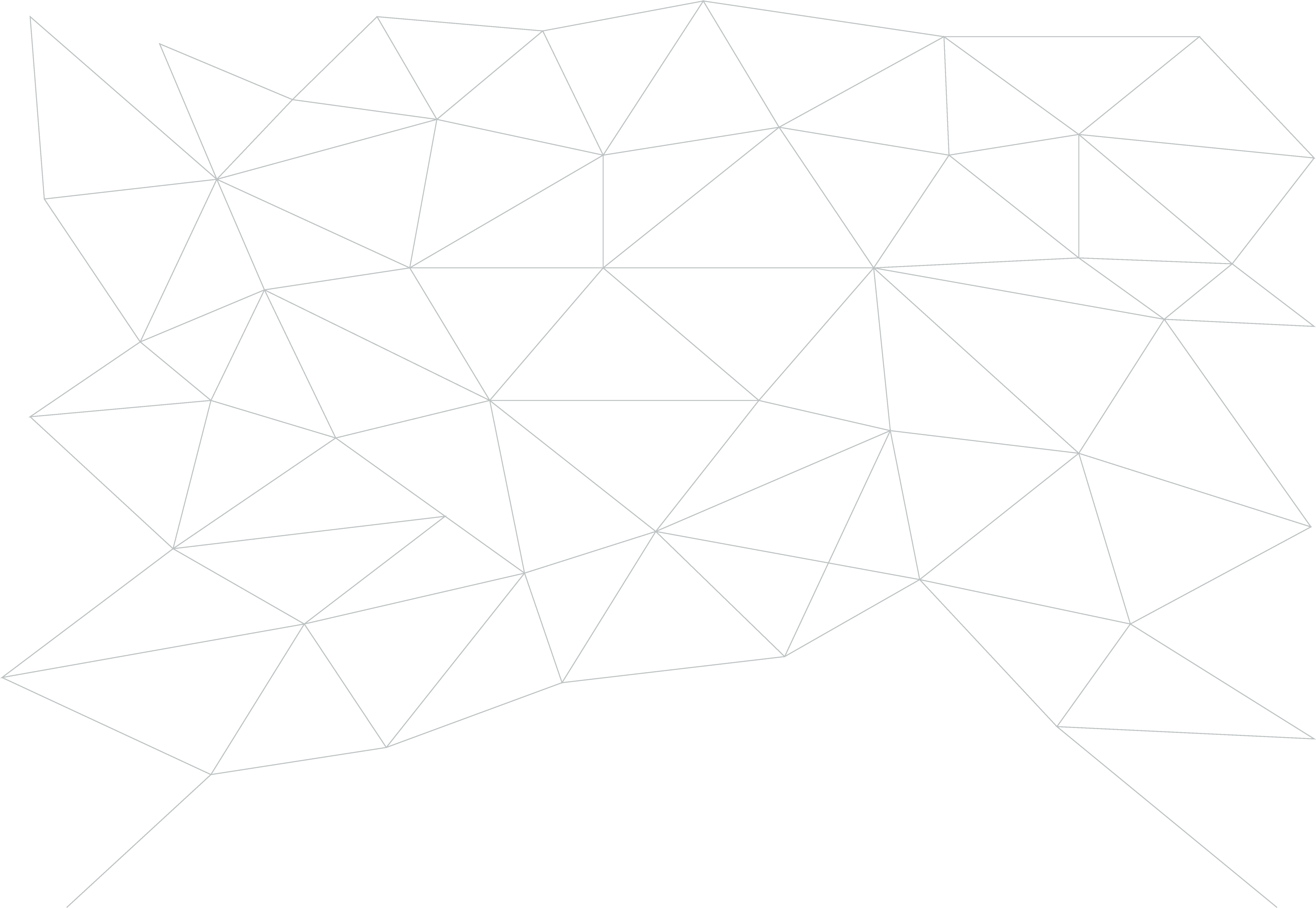 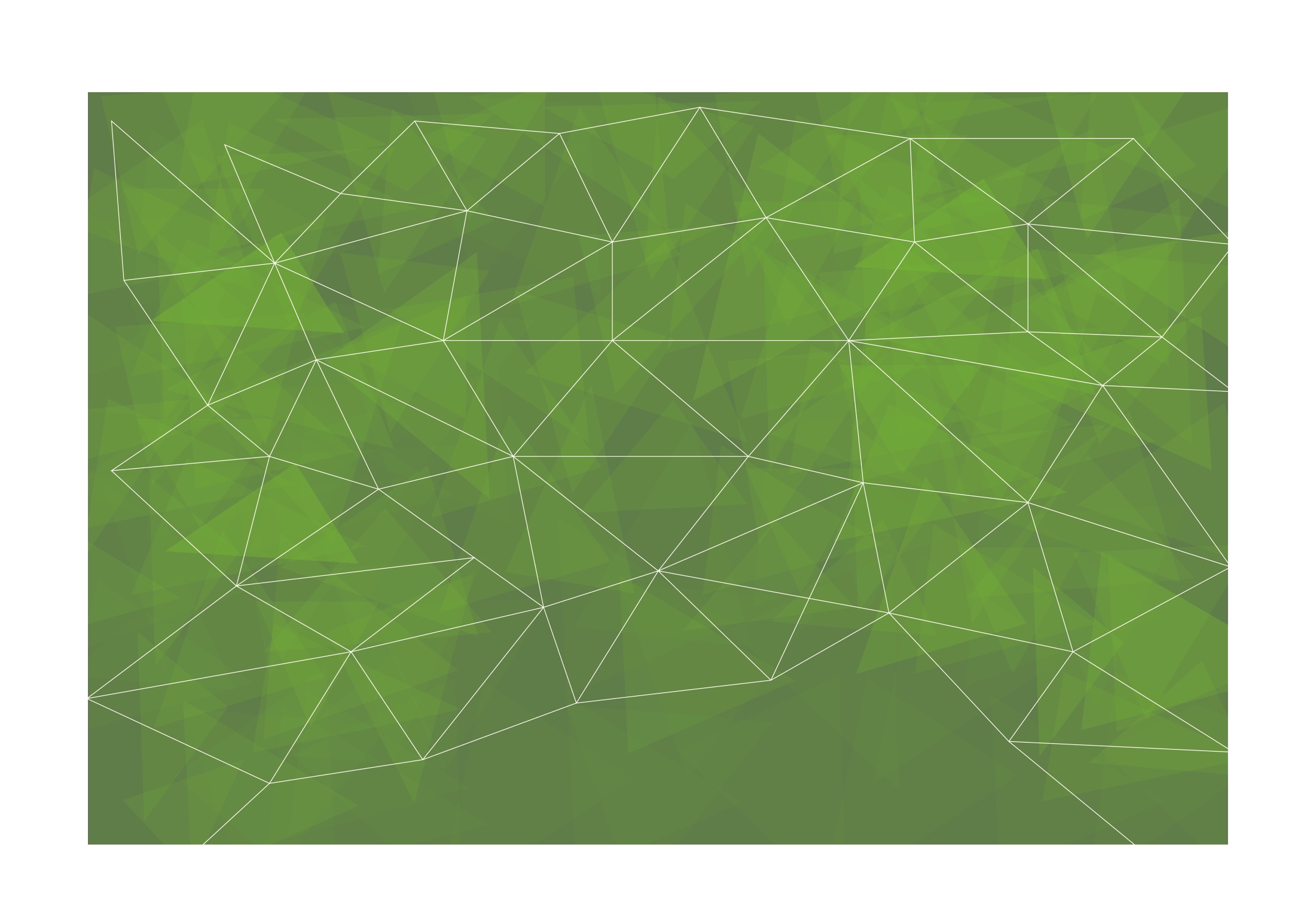 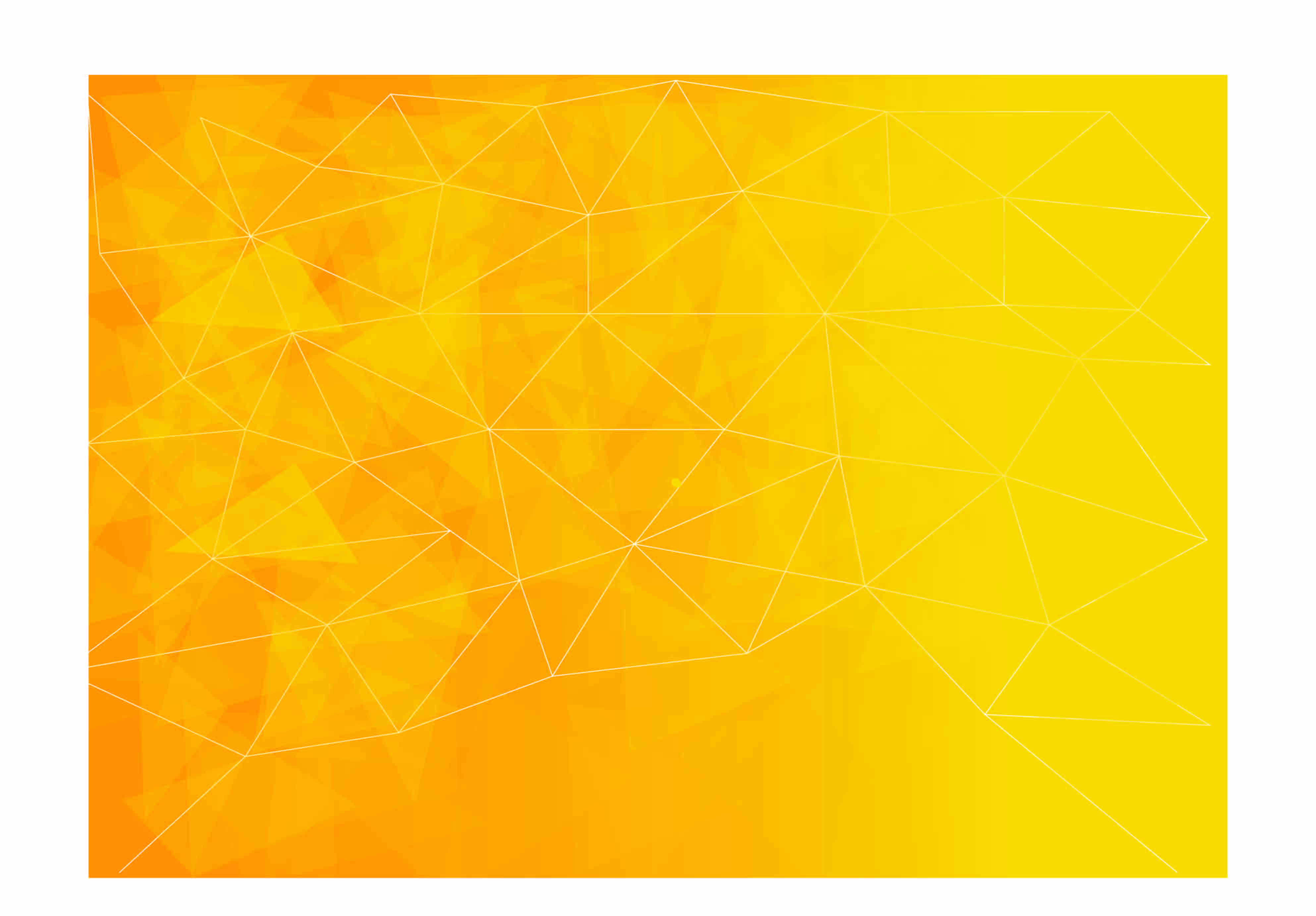 Πρακτικές Ασκήσεις
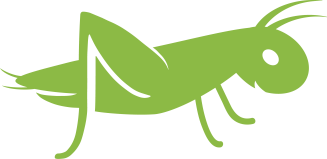 Άσκηση (4): 

Περίγραψε ένα άλλο μέλος της ομάδας και μίλησε σχετικά με τα δυνατά του/της σημεία, τις αδυναμίες, τα όνειρα και τα προβλήματά του/της.
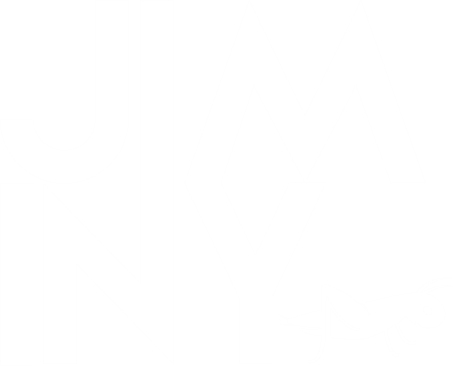 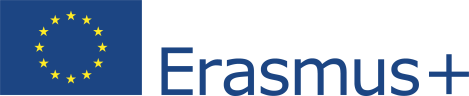 This Project (2019-1-RO01-KA204-063136) has been funded with support from the European Commission. This document reflects the views only of the author and the Commission cannot be held responsible for any use which might be made of the information contained herein.
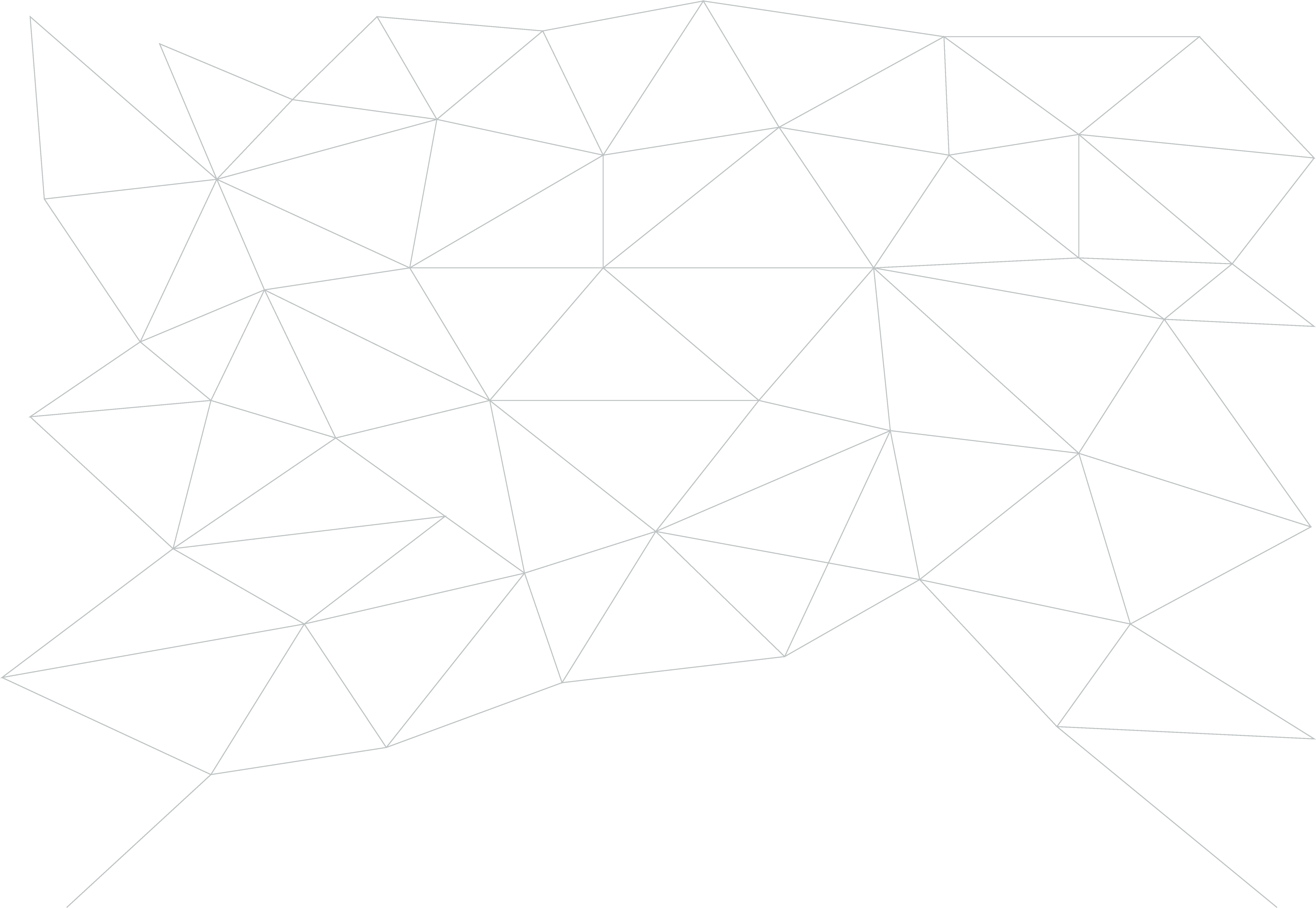 Περαιτέρω Εμβάθυνση
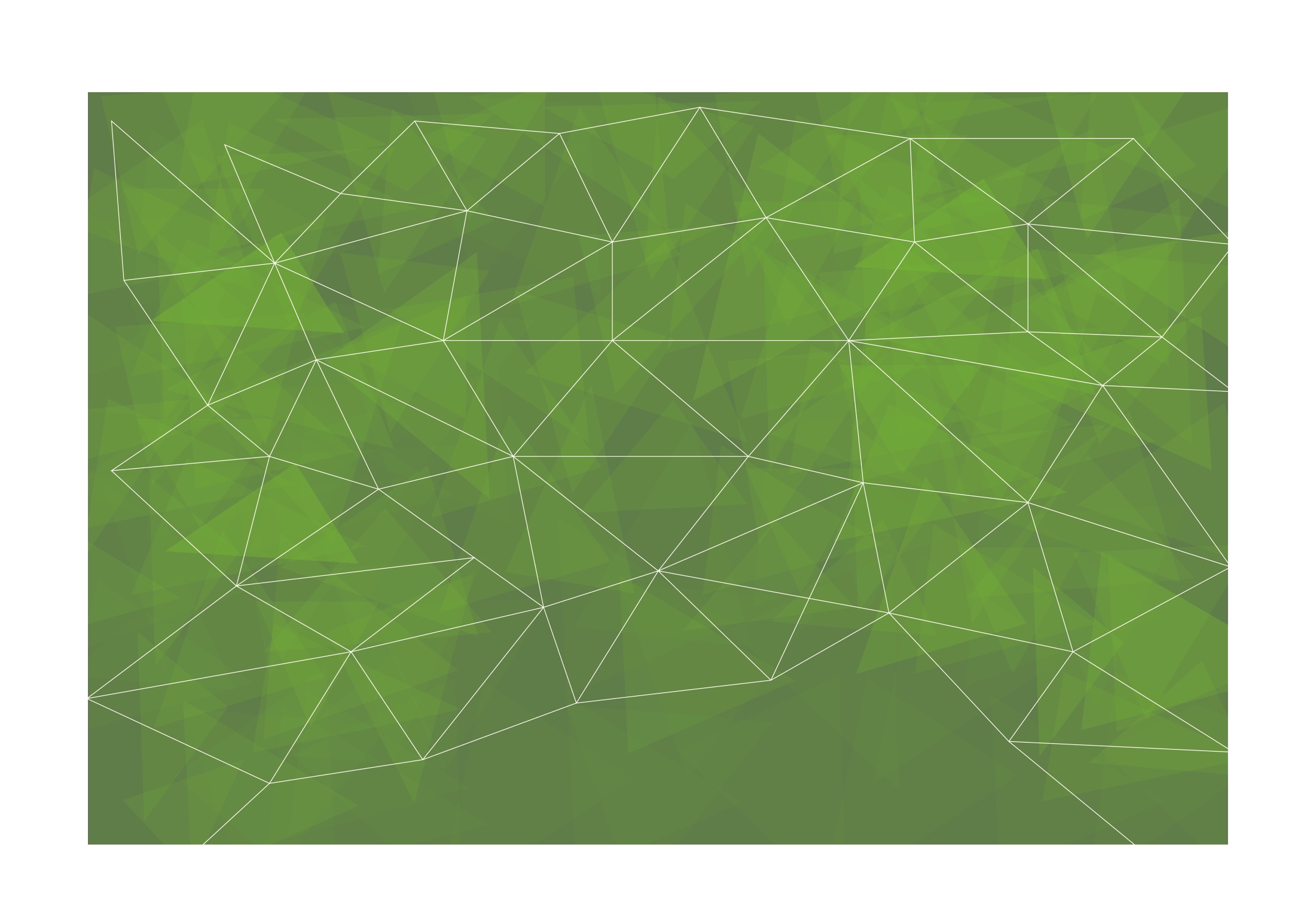 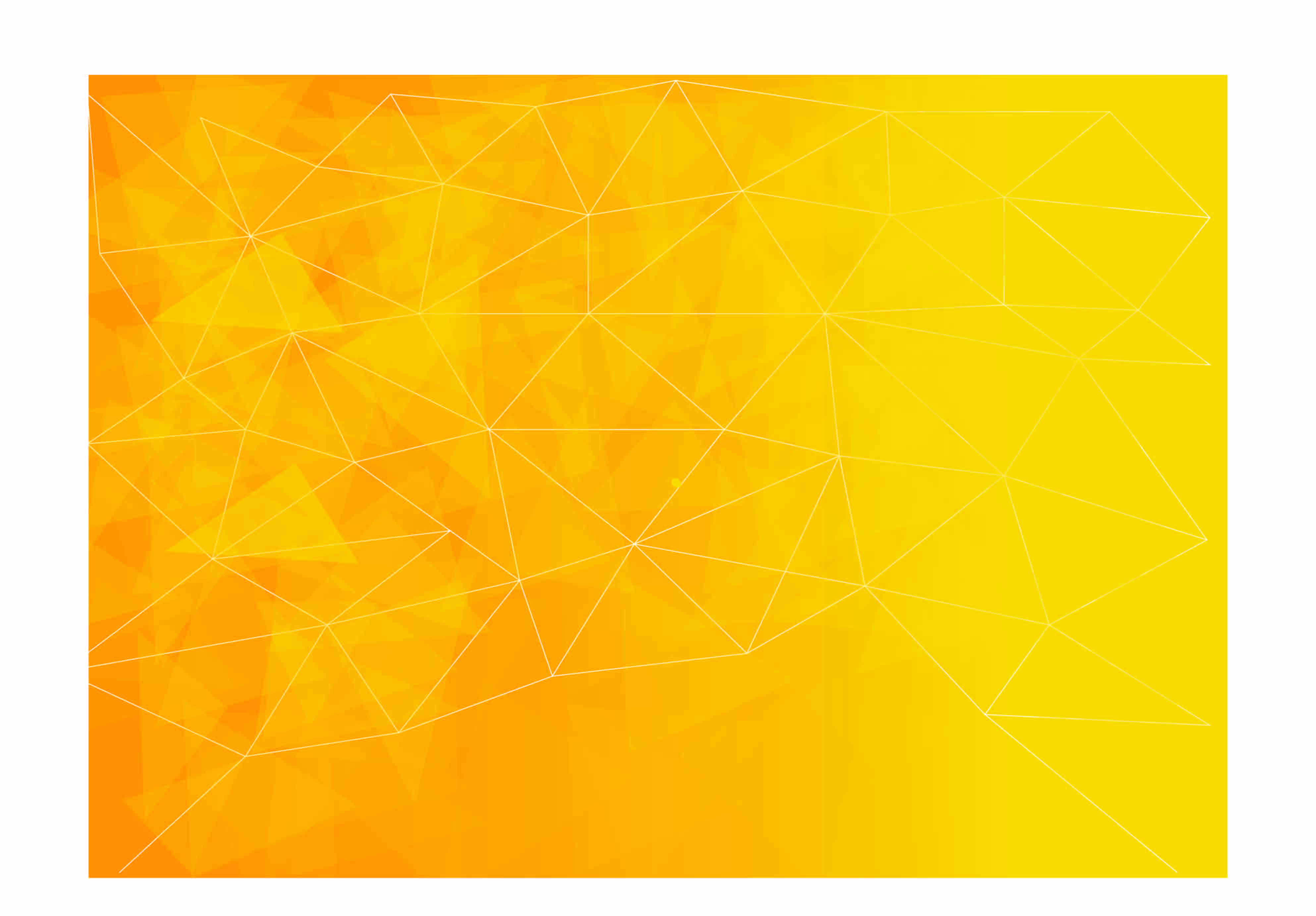 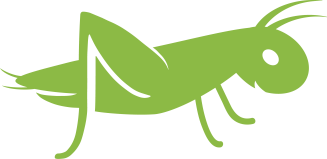 https://cumulus.cedefop.europa.eu/files/vetelib/2019/european_inventory_validation_2018_synthesis.pdf
https://walidacja.ibe.edu.pl/metody/en/
http://self-e.lpf.lt/youth-workers-module3.html?lang=en
https://europa.eu/europass/en/european-qualifications-framework-eqf
https://www.cedefop.europa.eu/ro/events-and-projects/projects/european-credit-system-vocational-education-and-training-ecvet
https://europa.eu/europass/en/about-europass
https://www.eqavet.eu/What-We-Do/European-Quality-Assurance-Reference-Framework/Overview
https://www.cedefop.europa.eu/files/9139_en.pdf
https://kwalifikacje.edu.pl/baza-wiedzy/use-the-integrated-qualifications-system-iqs/validation/?lang=en
https://www.polnews.uk/index.php/czytelnia/454-kursy-nvq.html
https://www.vocationaltraining.org.uk/nvq-overview
Shih-Yeh Chen and Shiang-Yao Liu, Developing Students’ Action Competence for a Sustainable Future: A Review of Educational Research, 13 February 2020
https://eur-lex.europa.eu/legal-content/EN/TXT/HTML/?uri=CELEX:32018H0604(01)&from=EN
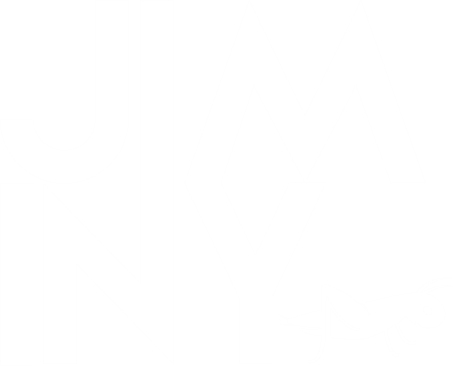 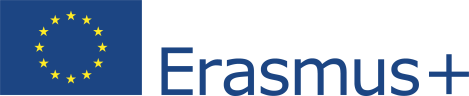 This Project (2019-1-RO01-KA204-063136) has been funded with support from the European Commission. This document reflects the views only of the author and the Commission cannot be held responsible for any use which might be made of the information contained herein.
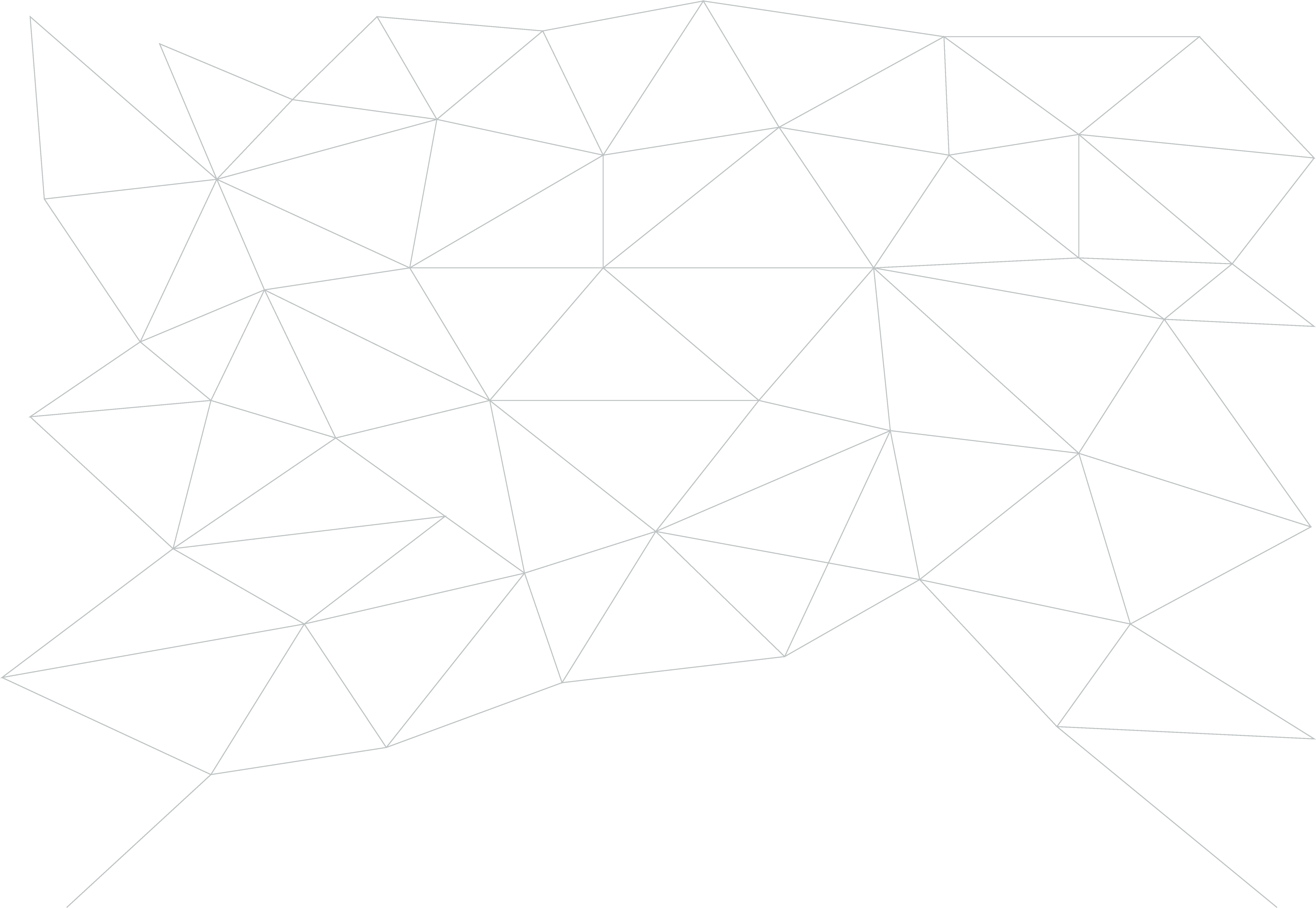 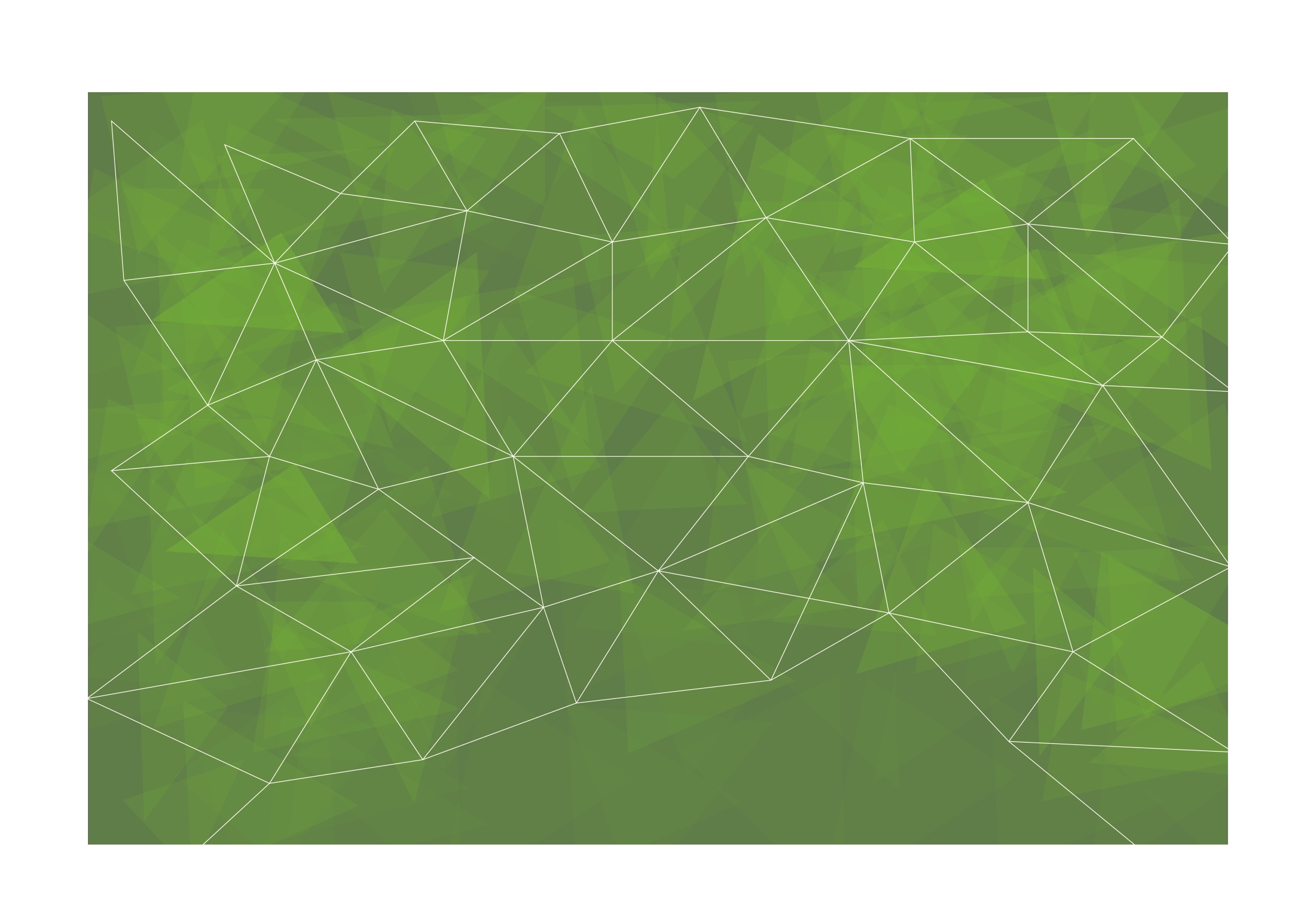 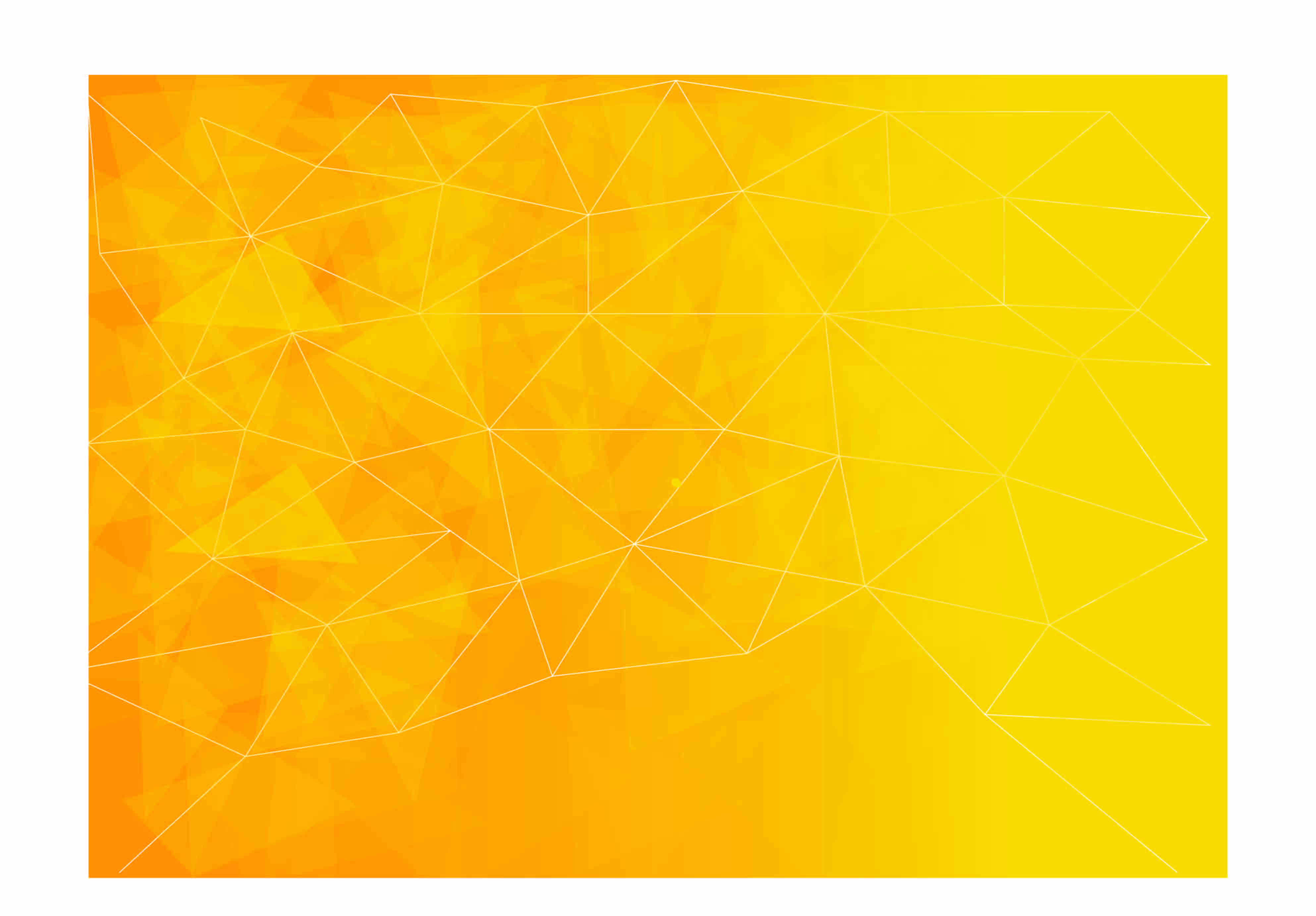 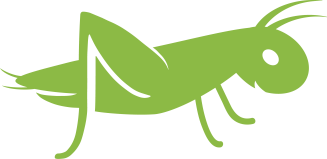 Τελικό Τεστ
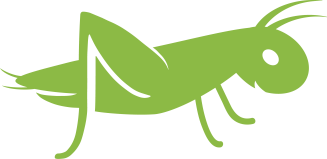 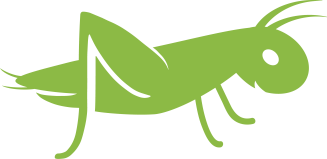 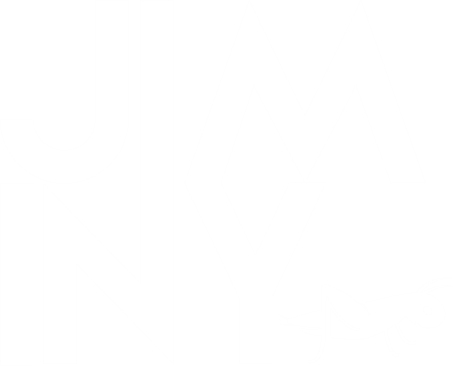 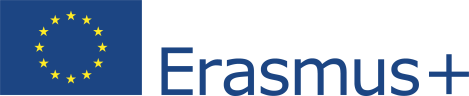 This Project (2019-1-RO01-KA204-063136) has been funded with support from the European Commission. This document reflects the views only of the author and the Commission cannot be held responsible for any use which might be made of the information contained herein.
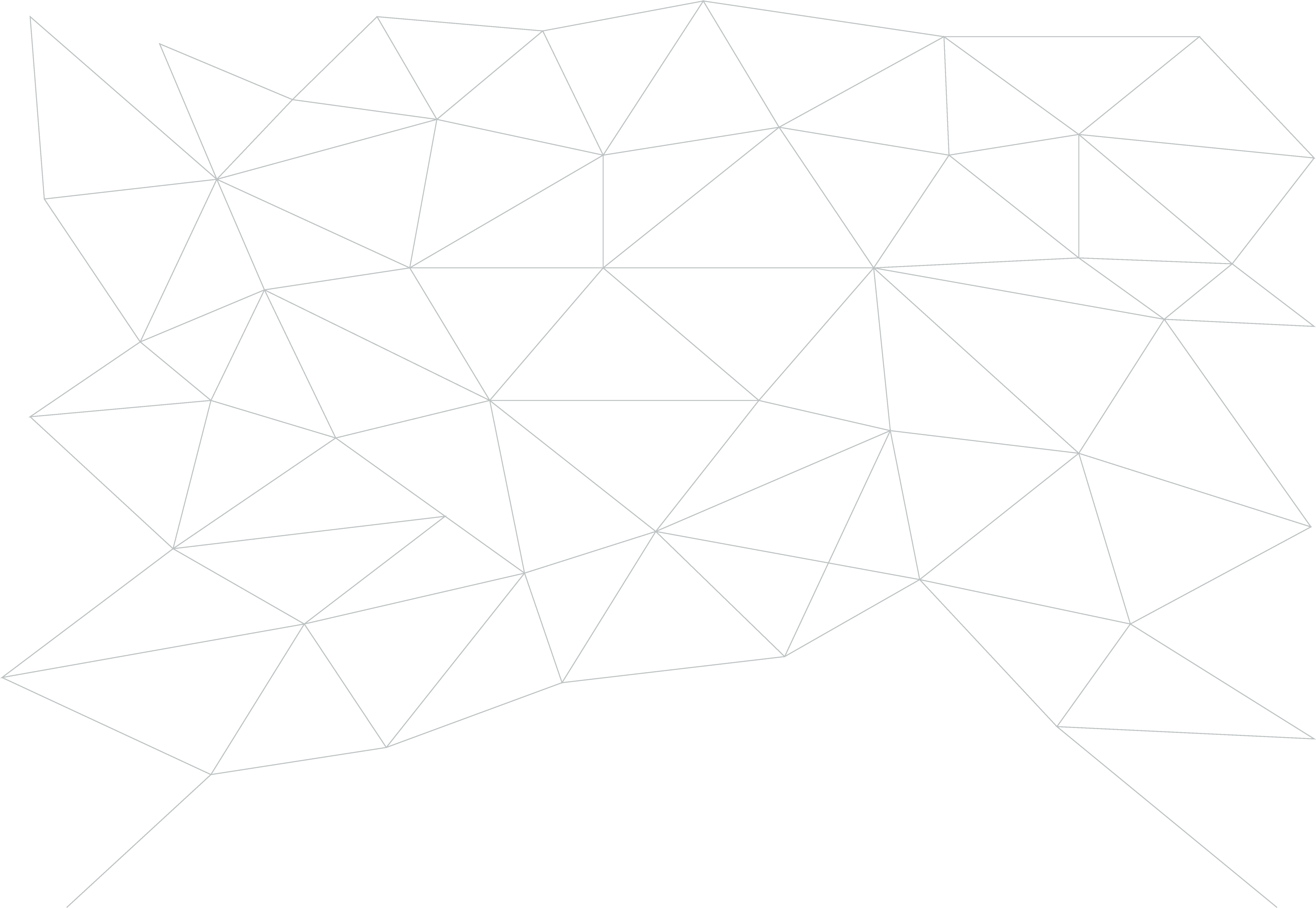 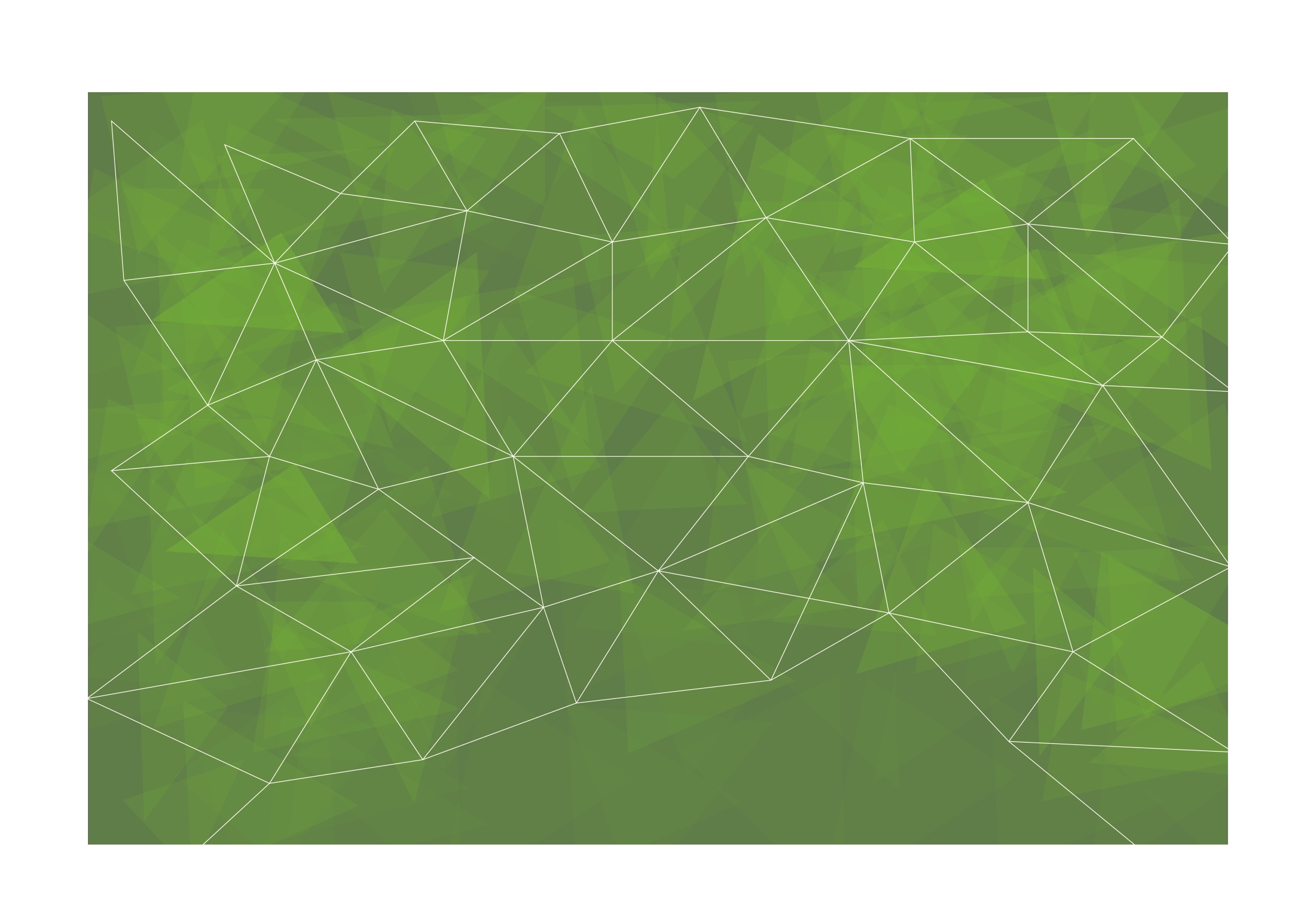 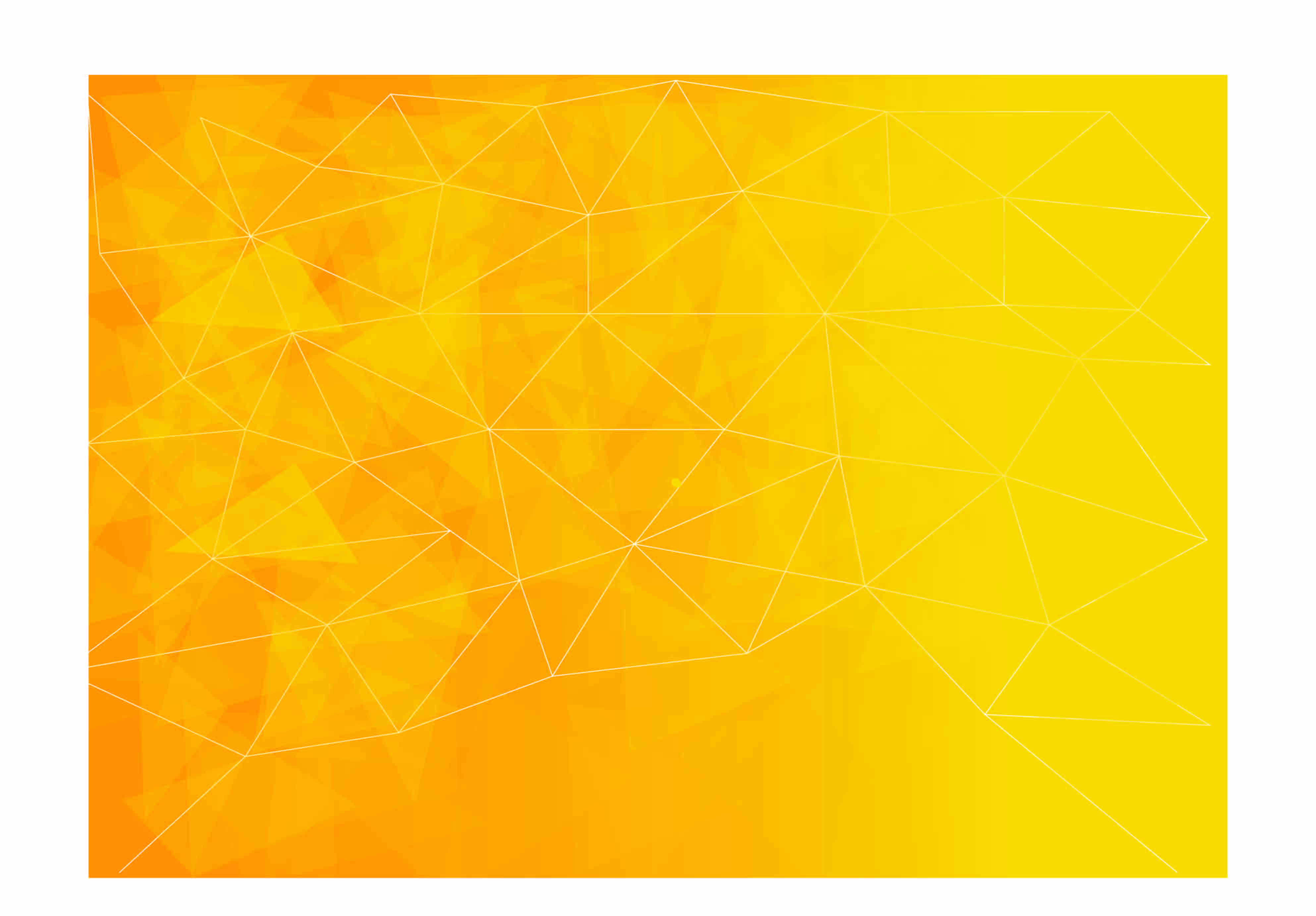 Γνώση vs Ικανότητα
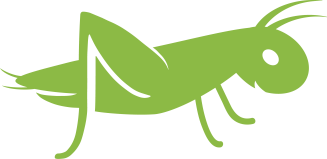 Τι αποκόμισα
Τι πέρασα στους άλλους
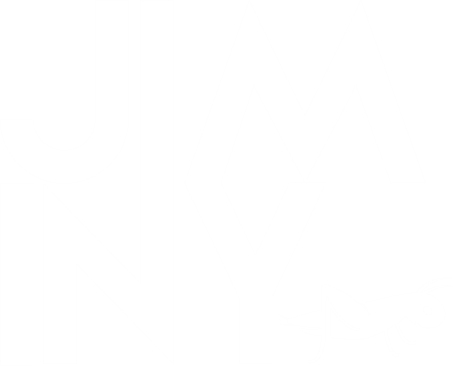 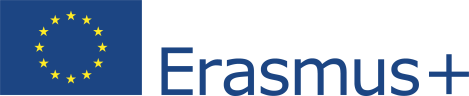 This Project (2019-1-RO01-KA204-063136) has been funded with support from the European Commission. This document reflects the views only of the author and the Commission cannot be held responsible for any use which might be made of the information contained herein.
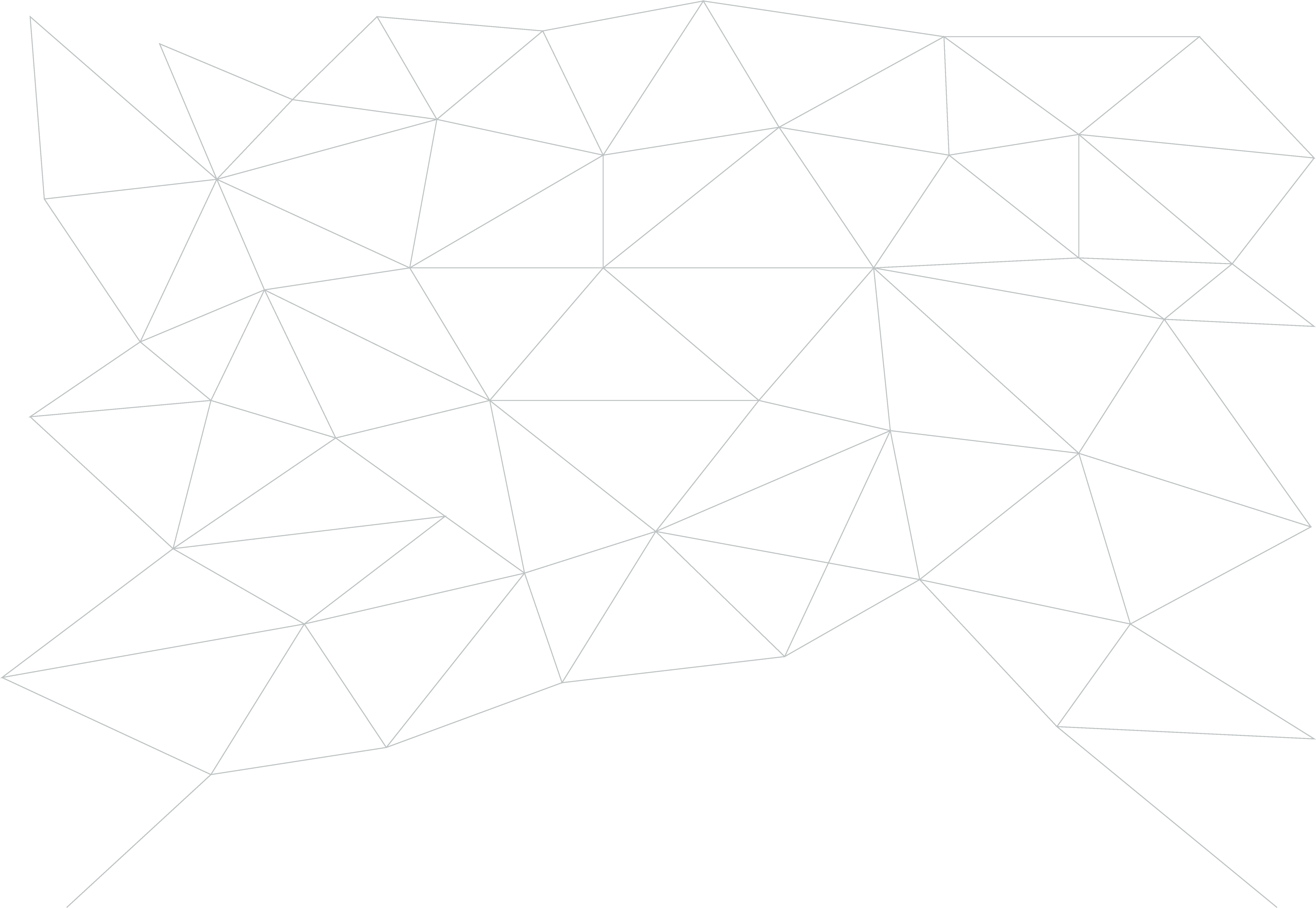 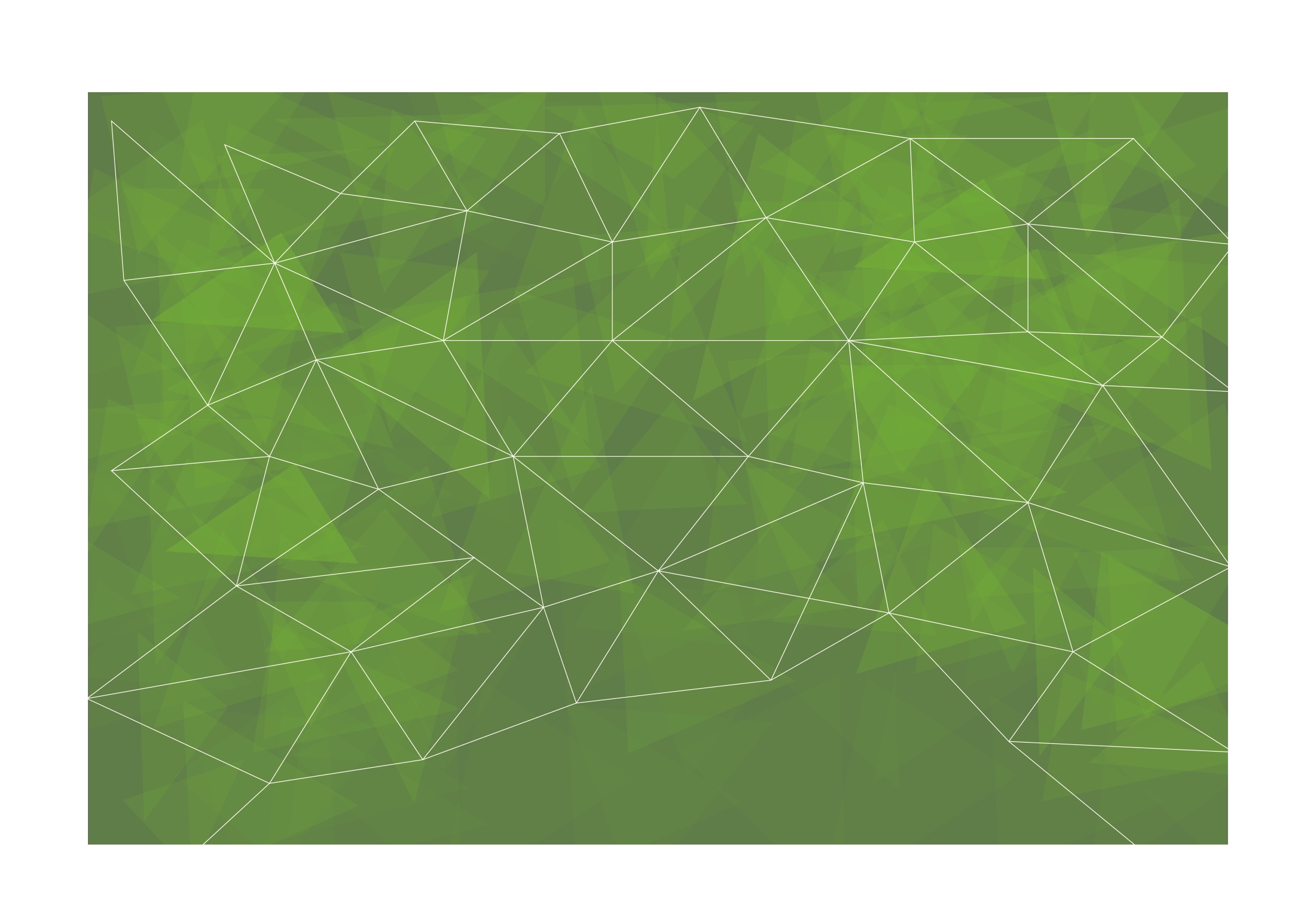 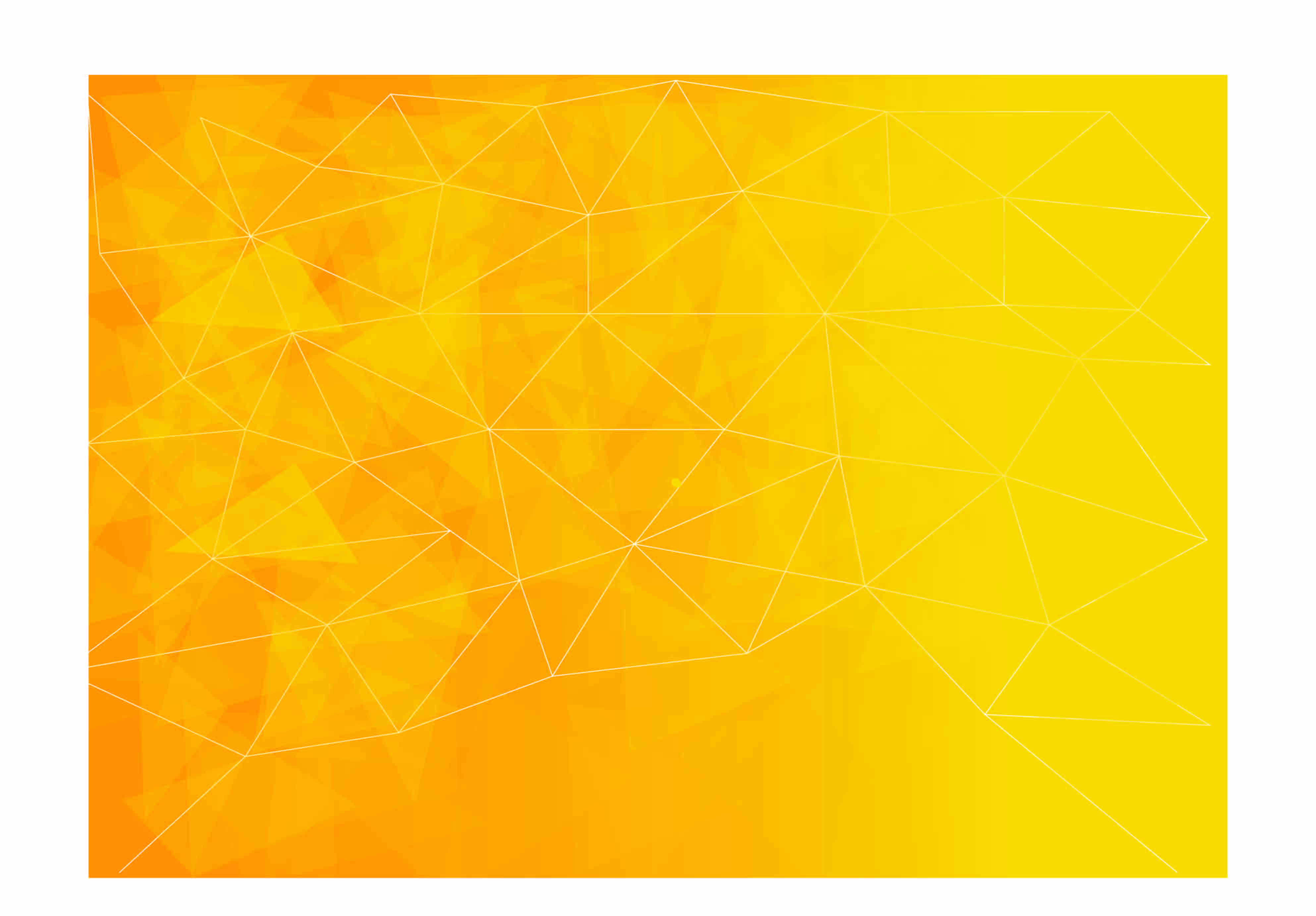 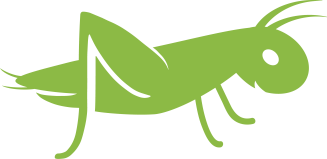 Συλλογή στοιχείων ανατροφοδότησης
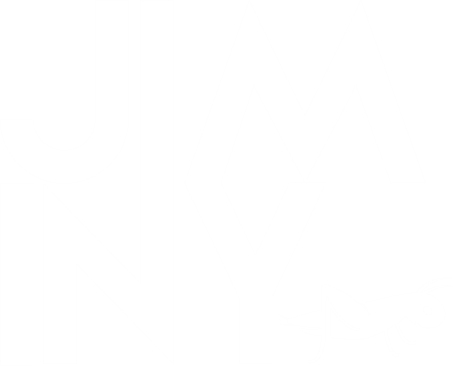 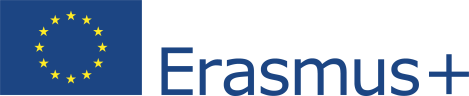 This Project (2019-1-RO01-KA204-063136) has been funded with support from the European Commission. This document reflects the views only of the author and the Commission cannot be held responsible for any use which might be made of the information contained herein.
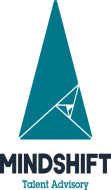 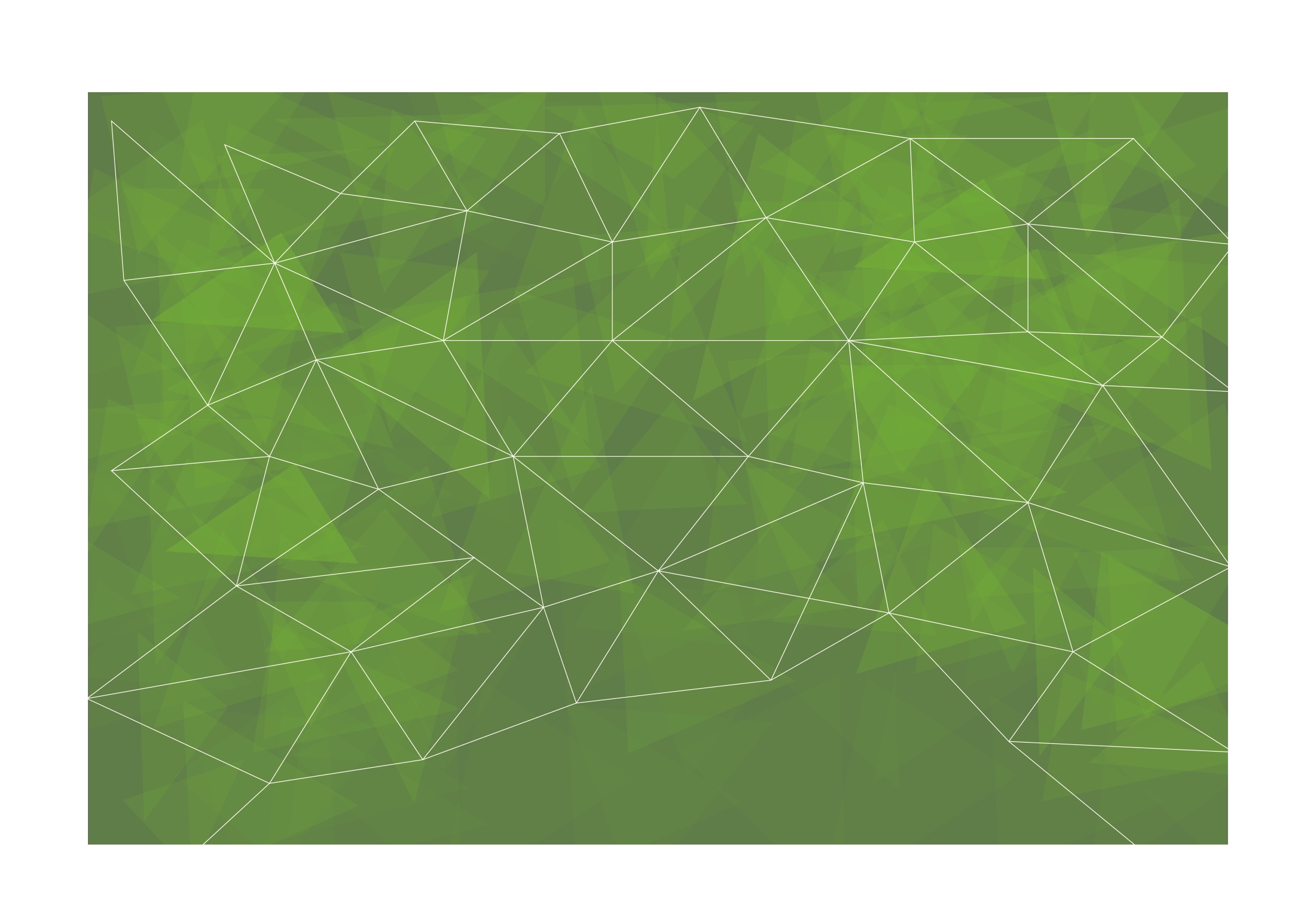 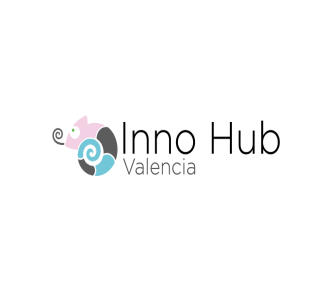 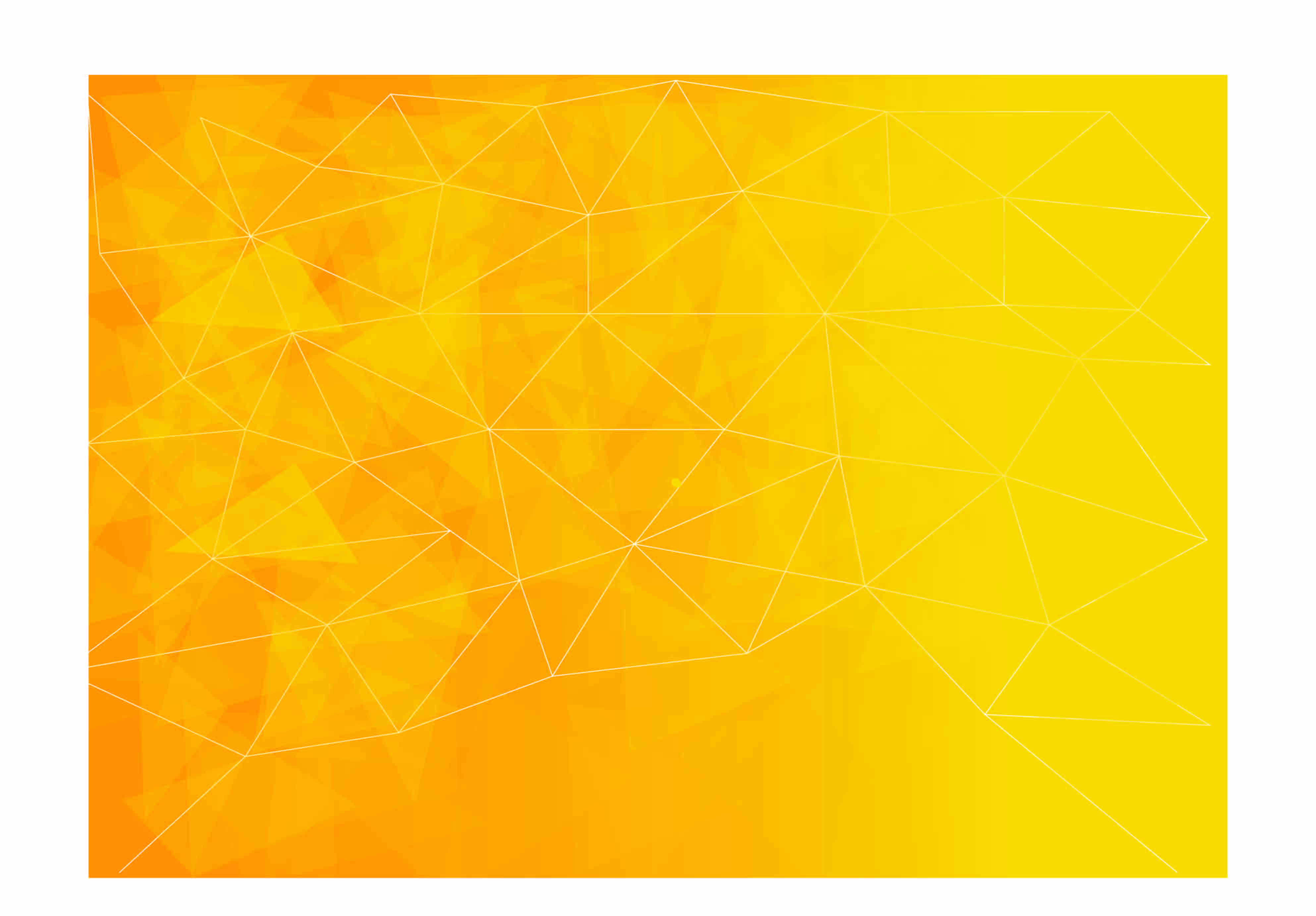 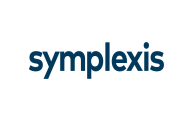 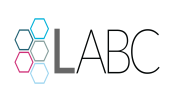 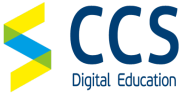 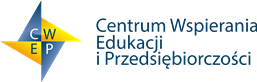 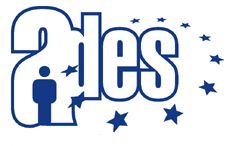 Ευχαριστούμε!
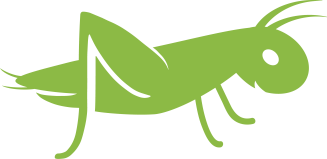 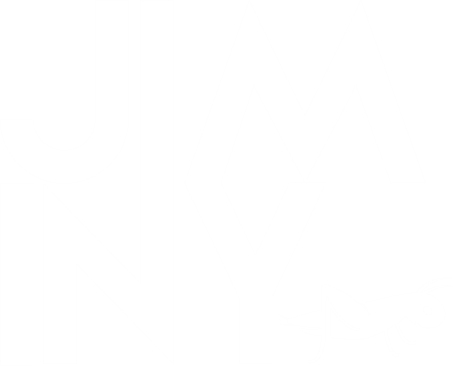 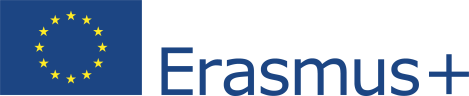 This Project (2019-1-RO01-KA204-063136) has been funded with support from the European Commission. This document reflects the views only of the author and the Commission cannot be held responsible for any use which might be made of the information contained herein.